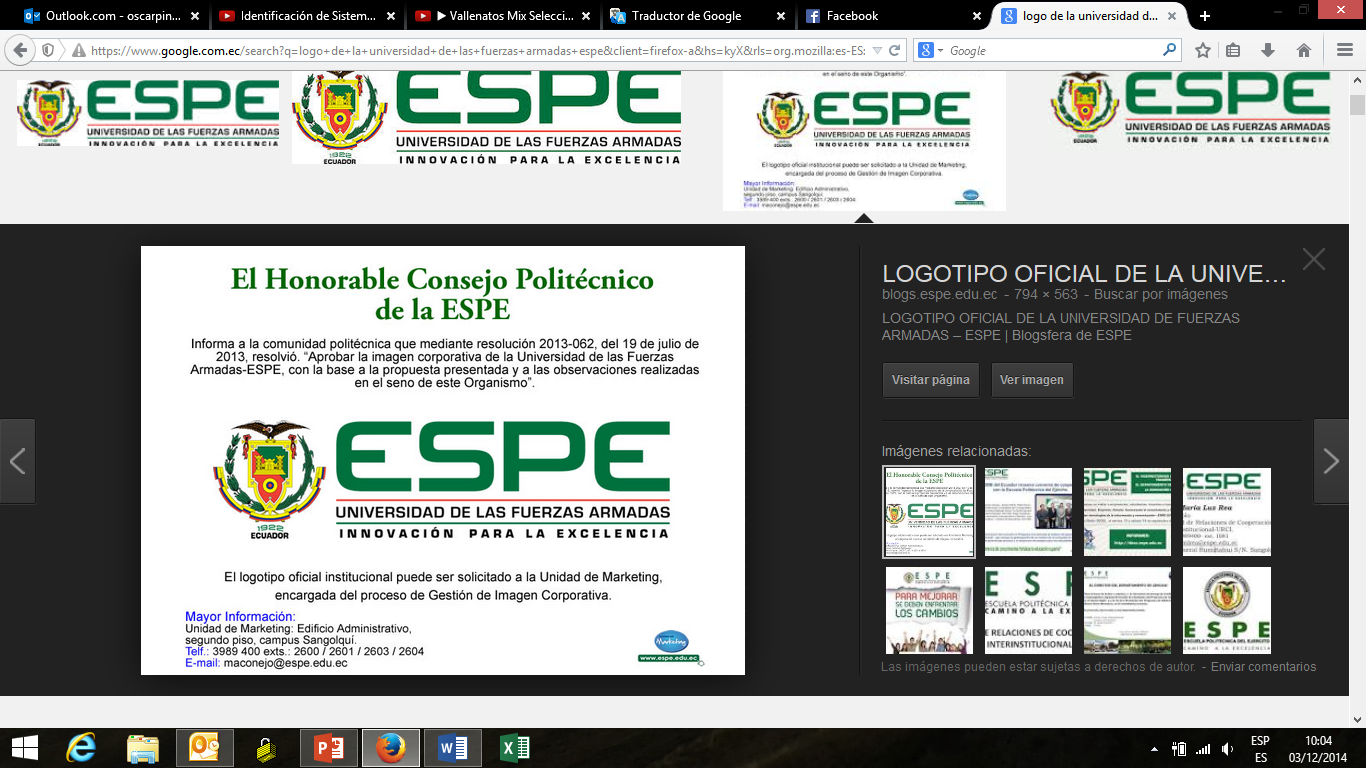 PROYECTO DE INVESTIGACIÓN PARA LA OBTENCIÓN DEL TÍTULO DE:

INGENIERO MECÁNICO
Autores:

 Gabriela Leonor Sánchez Gómez
Edgar Daniel Morales Montufar
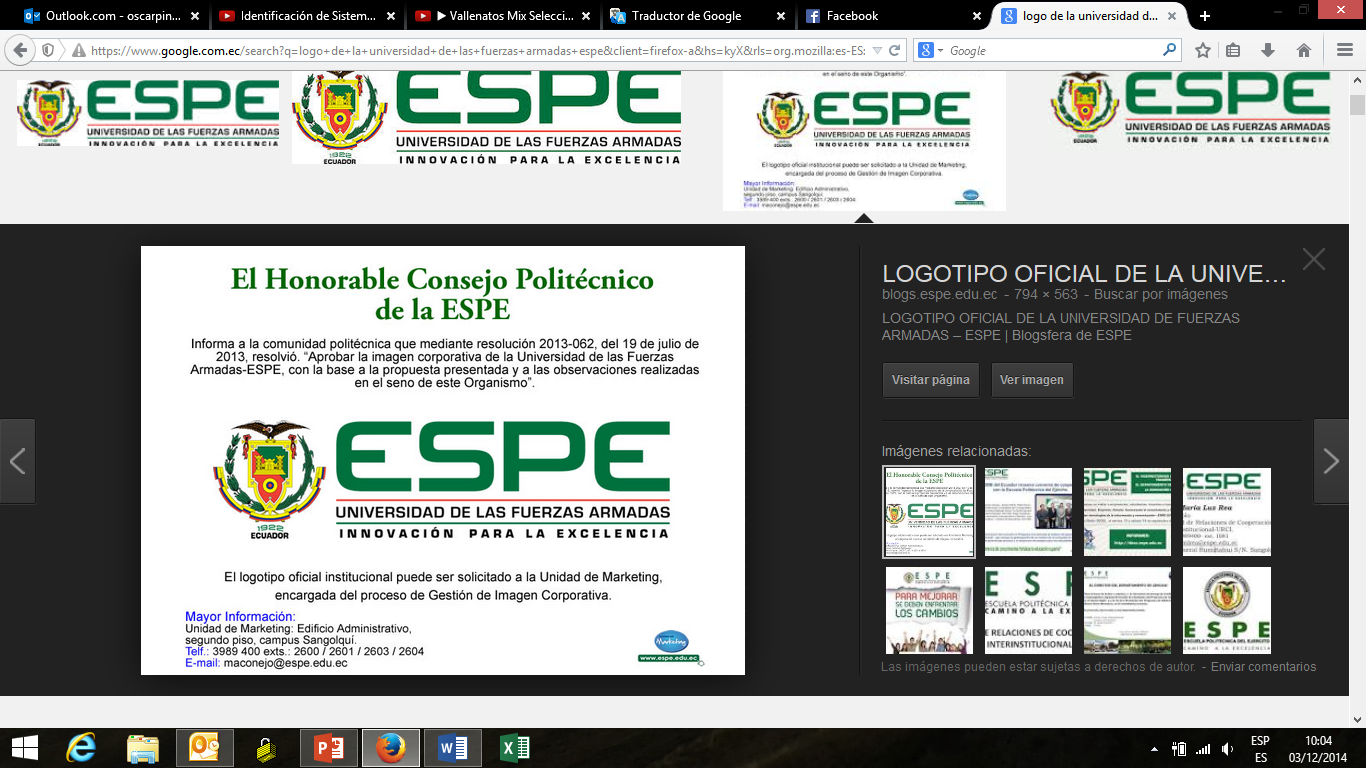 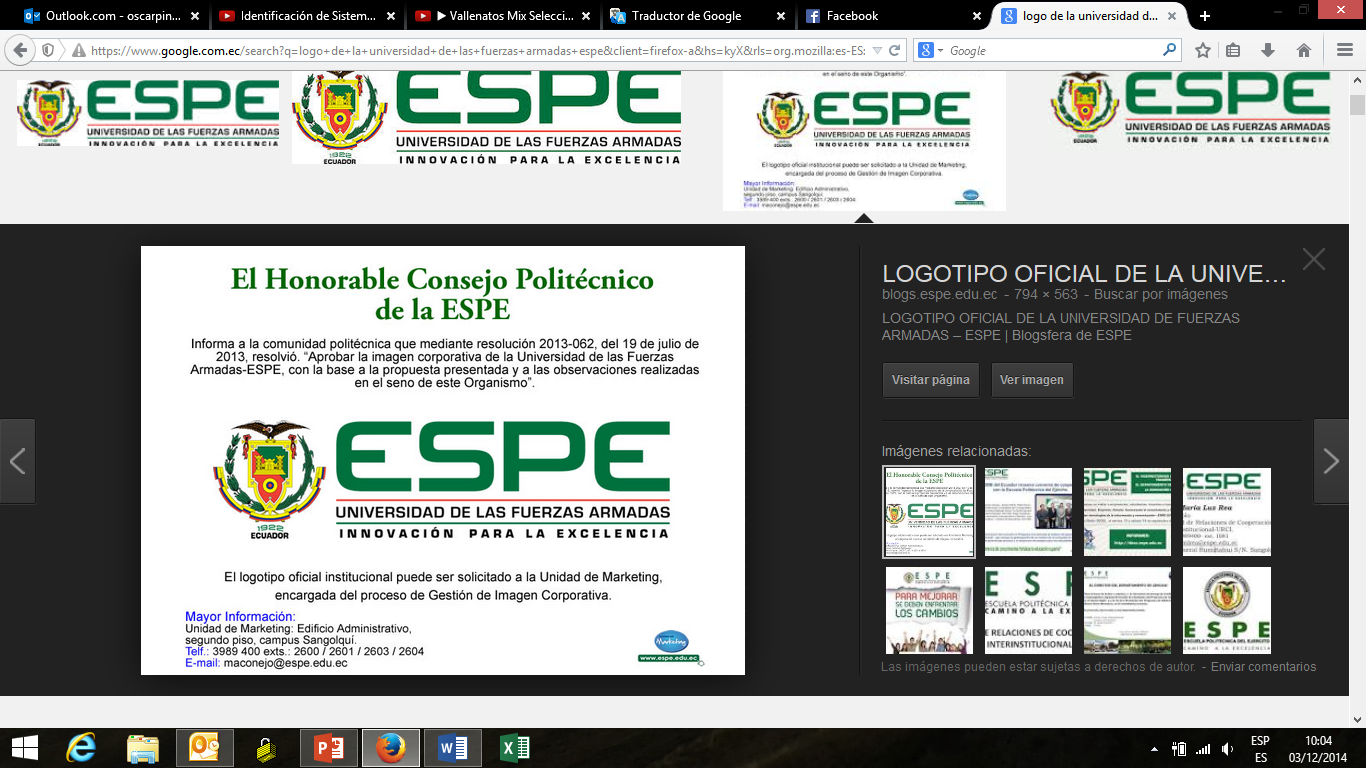 “DISEÑO Y CONSTRUCCIÓN DE UN HORNO HÍBRIDO SECADOR DE MUESTRAS DE PENNISETUM CLANDESTINUM CON CAPACIDAD DE 10 KG PARA EL D.E.C.EM.”
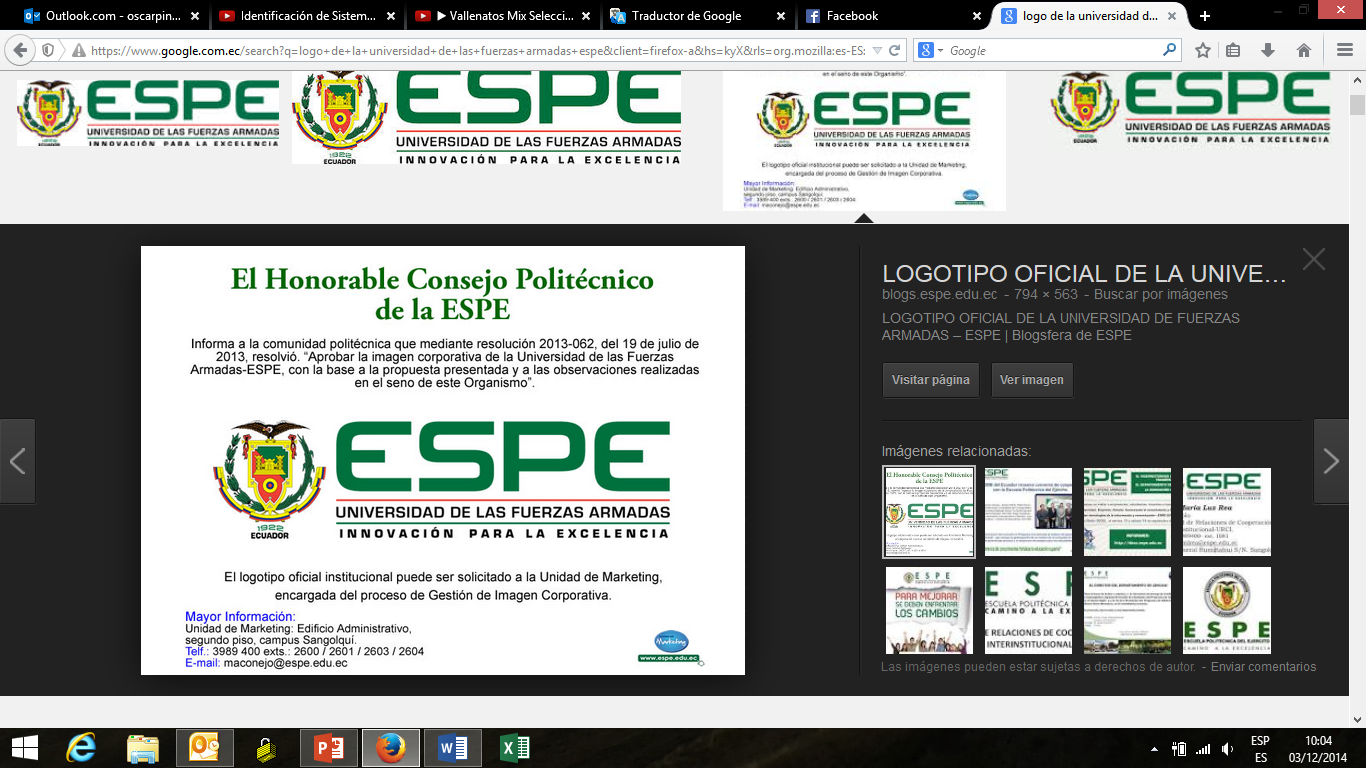 Contenidos
ESPE – GABRIELA SÁNCHEZ –DANIEL MORALES– AGOSTO 2015
3
DISEÑO Y CONSTRUCCIÓN DE UN HORNO HÍBRIDO SECADOR DE MUESTRAS DE PENNISETUM CLANDESTINUM.
Generalidades
ESPE – GABRIELA SÁNCHEZ –DANIEL MORALES– AGOSTO 2015
4
DISEÑO Y CONSTRUCCIÓN DE UN HORNO HÍBRIDO SECADOR DE MUESTRAS DE PENNISETUM CLANDESTINUM.
Antecedentes
ESPE – GABRIELA SÁNCHEZ –DANIEL MORALES– AGOSTO 2015
5
DISEÑO Y CONSTRUCCIÓN DE UN HORNO HÍBRIDO SECADOR DE MUESTRAS DE PENNISETUM CLANDESTINUM.
Análisis y definición del Problema
ESPE – GABRIELA SÁNCHEZ –DANIEL MORALES– AGOSTO 2015
6
DISEÑO Y CONSTRUCCIÓN DE UN HORNO HÍBRIDO SECADOR DE MUESTRAS DE PENNISETUM CLANDESTINUM.
Justificación e Importancia
ESPE – GABRIELA SÁNCHEZ –DANIEL MORALES– AGOSTO 2015
7
DISEÑO Y CONSTRUCCIÓN DE UN HORNO HÍBRIDO SECADOR DE MUESTRAS DE PENNISETUM CLANDESTINUM.
OBJETIVOS
ESPE – GABRIELA SÁNCHEZ –DANIEL MORALES– AGOSTO 2015
8
DISEÑO Y CONSTRUCCIÓN DE UN HORNO HÍBRIDO SECADOR DE MUESTRAS DE PENNISETUM CLANDESTINUM.
Alcance del Proyecto
ESPE – GABRIELA SÁNCHEZ –DANIEL MORALES– AGOSTO 2015
9
DISEÑO Y CONSTRUCCIÓN DE UN HORNO HÍBRIDO SECADOR DE MUESTRAS DE PENNISETUM CLANDESTINUM.
Marco Teórico
ESPE – GABRIELA SÁNCHEZ –DANIEL MORALES– AGOSTO 2015
10
DISEÑO Y CONSTRUCCIÓN DE UN HORNO HÍBRIDO SECADOR DE MUESTRAS DE PENNISETUM CLANDESTINUM.
Pennisetum Clandestinum “Pasto kikuyo”
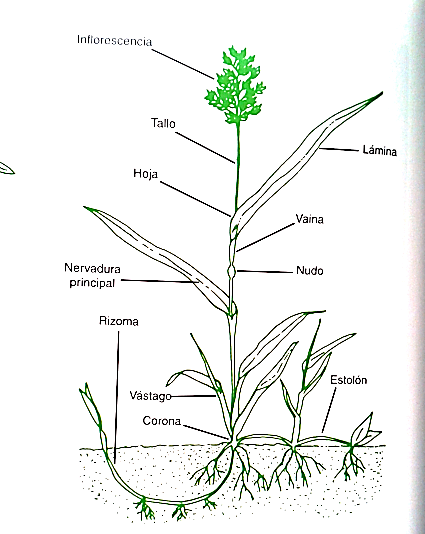 ESPE – GABRIELA SÁNCHEZ –DANIEL MORALES– AGOSTO 2015
11
DISEÑO Y CONSTRUCCIÓN DE UN HORNO HÍBRIDO SECADOR DE MUESTRAS DE PENNISETUM CLANDESTINUM.
Poder Calorífico
ESPE – GABRIELA SÁNCHEZ –DANIEL MORALES– AGOSTO 2015
12
DISEÑO Y CONSTRUCCIÓN DE UN HORNO HÍBRIDO SECADOR DE MUESTRAS DE PENNISETUM CLANDESTINUM.
Secado Solar
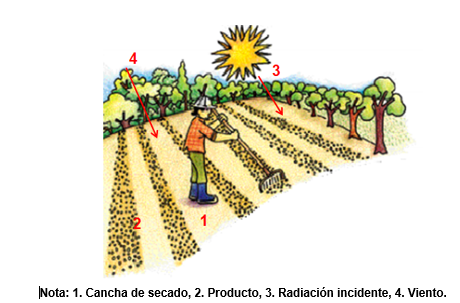 ESPE – GABRIELA SÁNCHEZ –DANIEL MORALES– AGOSTO 2015
13
DISEÑO Y CONSTRUCCIÓN DE UN HORNO HÍBRIDO SECADOR DE MUESTRAS DE PENNISETUM CLANDESTINUM.
Secado Artificial
ESPE – GABRIELA SÁNCHEZ –DANIEL MORALES– AGOSTO 2015
14
DISEÑO Y CONSTRUCCIÓN DE UN HORNO HÍBRIDO SECADOR DE MUESTRAS DE PENNISETUM CLANDESTINUM.
Secado por resistencias eléctricas
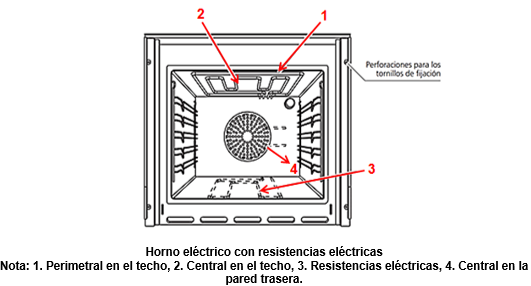 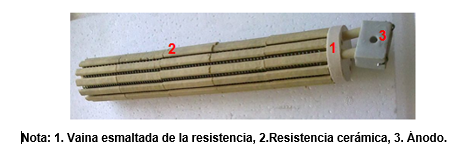 ESPE – GABRIELA SÁNCHEZ –DANIEL MORALES– AGOSTO 2015
15
DISEÑO Y CONSTRUCCIÓN DE UN HORNO HÍBRIDO SECADOR DE MUESTRAS DE PENNISETUM CLANDESTINUM.
Colector Solar Plano
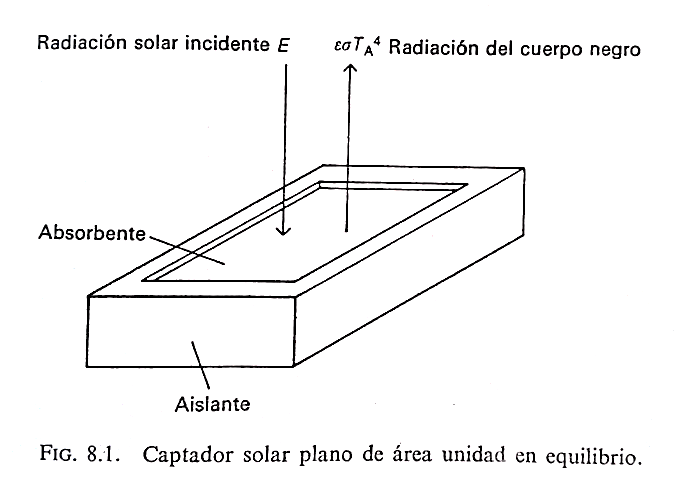 ESPE – GABRIELA SÁNCHEZ –DANIEL MORALES– AGOSTO 2015
16
DISEÑO Y CONSTRUCCIÓN DE UN HORNO HÍBRIDO SECADOR DE MUESTRAS DE PENNISETUM CLANDESTINUM.
Radiación Solar Local
ESPE – GABRIELA SÁNCHEZ –DANIEL MORALES– AGOSTO 2015
17
DISEÑO Y CONSTRUCCIÓN DE UN HORNO HÍBRIDO SECADOR DE MUESTRAS DE PENNISETUM CLANDESTINUM.
NASA
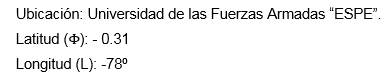 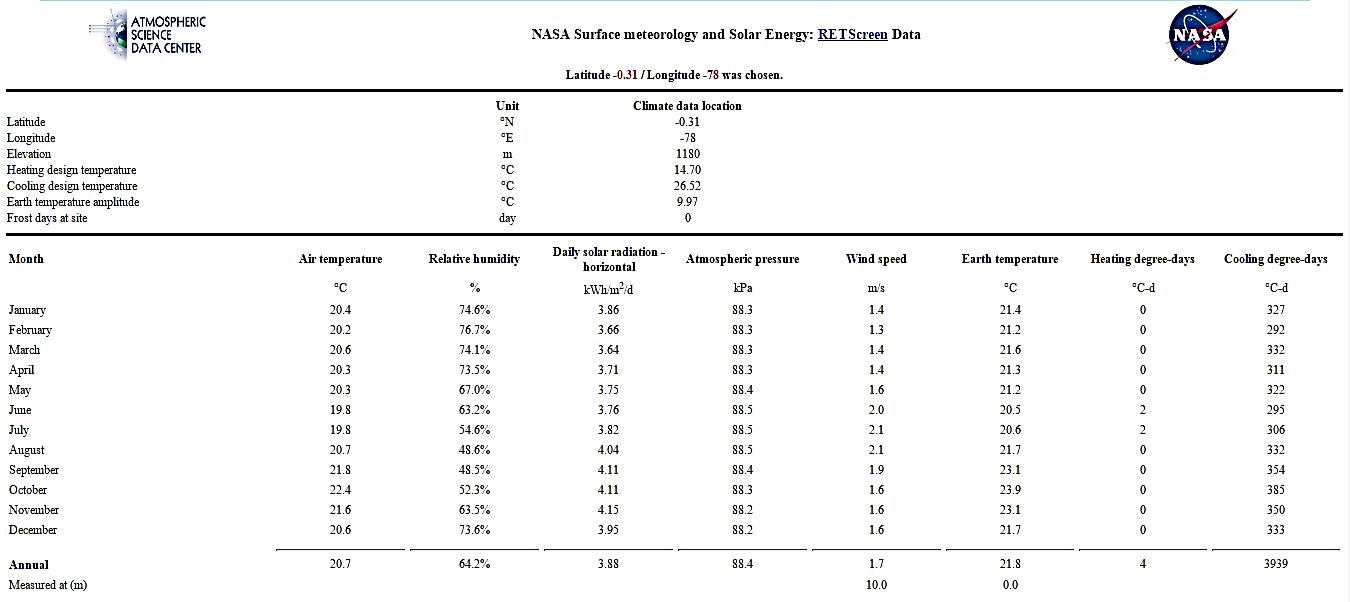 Marzo con 3.64 kW-h/m2. Esto corresponde a 3.64 HSP, con una media mundial de 1000W/m2.
ESPE – GABRIELA SÁNCHEZ –DANIEL MORALES– AGOSTO 2015
18
DISEÑO Y CONSTRUCCIÓN DE UN HORNO HÍBRIDO SECADOR DE MUESTRAS DE PENNISETUM CLANDESTINUM.
Método de Page.
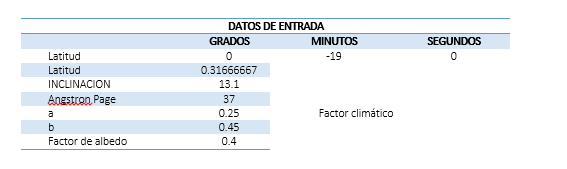 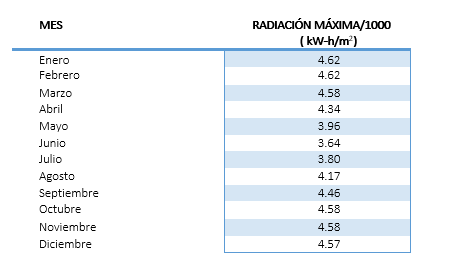 Junio con 3.64 kW-h/m2. Esto corresponde a 3.64 HSP, con una media mundial de 1000W/m2.
ESPE – GABRIELA SÁNCHEZ –DANIEL MORALES– AGOSTO 2015
19
DISEÑO Y CONSTRUCCIÓN DE UN HORNO HÍBRIDO SECADOR DE MUESTRAS DE PENNISETUM CLANDESTINUM.
ISOCAD
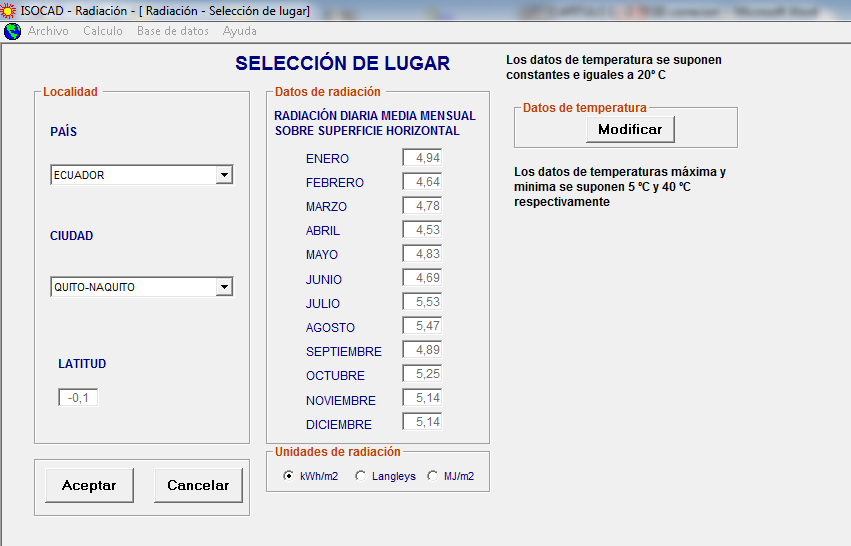 Abril con 4.53 kW-h/m2. Esto corresponde a 4.53 HSP, con una media mundial de 1000W/m2.
ESPE – GABRIELA SÁNCHEZ –DANIEL MORALES– AGOSTO 2015
20
DISEÑO Y CONSTRUCCIÓN DE UN HORNO HÍBRIDO SECADOR DE MUESTRAS DE PENNISETUM CLANDESTINUM.
Radiación solar promedio
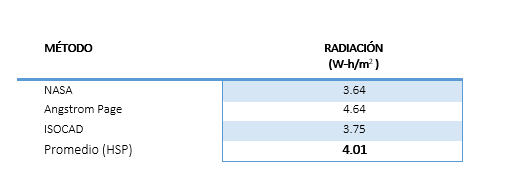 ESPE – GABRIELA SÁNCHEZ –DANIEL MORALES– AGOSTO 2015
21
DISEÑO Y CONSTRUCCIÓN DE UN HORNO HÍBRIDO SECADOR DE MUESTRAS DE PENNISETUM CLANDESTINUM.
Diseño del Horno Híbrido
ESPE – GABRIELA SÁNCHEZ –DANIEL MORALES– AGOSTO 2015
22
DISEÑO Y CONSTRUCCIÓN DE UN HORNO HÍBRIDO SECADOR DE MUESTRAS DE PENNISETUM CLANDESTINUM.
Diseño del Horno Híbrido
ESPE – GABRIELA SÁNCHEZ –DANIEL MORALES– AGOSTO 2015
23
DISEÑO Y CONSTRUCCIÓN DE UN HORNO HÍBRIDO SECADOR DE MUESTRAS DE PENNISETUM CLANDESTINUM.
Matriz de decisión.
Escala de porcentaje 0-100% . El mayor puntaje técnico total alcanzado corresponderá a la alternativa seleccionada.
ESPE – GABRIELA SÁNCHEZ –DANIEL MORALES– AGOSTO 2015
24
DISEÑO Y CONSTRUCCIÓN DE UN HORNO HÍBRIDO SECADOR DE MUESTRAS DE PENNISETUM CLANDESTINUM.
Matriz de decisión.
ESPE – GABRIELA SÁNCHEZ –DANIEL MORALES– AGOSTO 2015
25
DISEÑO Y CONSTRUCCIÓN DE UN HORNO HÍBRIDO SECADOR DE MUESTRAS DE PENNISETUM CLANDESTINUM.
Matriz de decisión.
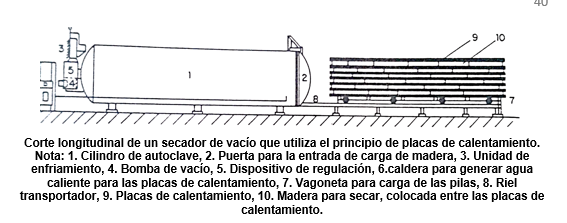 ESPE – GABRIELA SÁNCHEZ –DANIEL MORALES– AGOSTO 2015
26
DISEÑO Y CONSTRUCCIÓN DE UN HORNO HÍBRIDO SECADOR DE MUESTRAS DE PENNISETUM CLANDESTINUM.
Matriz de decisión.
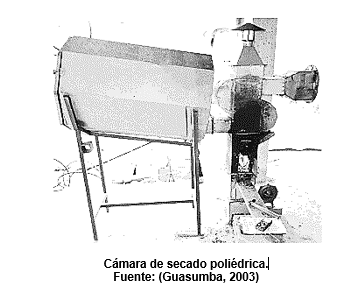 ESPE – GABRIELA SÁNCHEZ –DANIEL MORALES– AGOSTO 2015
27
DISEÑO Y CONSTRUCCIÓN DE UN HORNO HÍBRIDO SECADOR DE MUESTRAS DE PENNISETUM CLANDESTINUM.
Matriz de decisión.
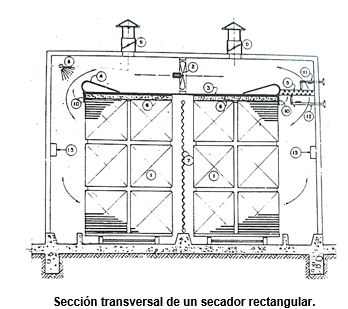 ESPE – GABRIELA SÁNCHEZ –DANIEL MORALES– AGOSTO 2015
28
DISEÑO Y CONSTRUCCIÓN DE UN HORNO HÍBRIDO SECADOR DE MUESTRAS DE PENNISETUM CLANDESTINUM.
Matriz de decisión.
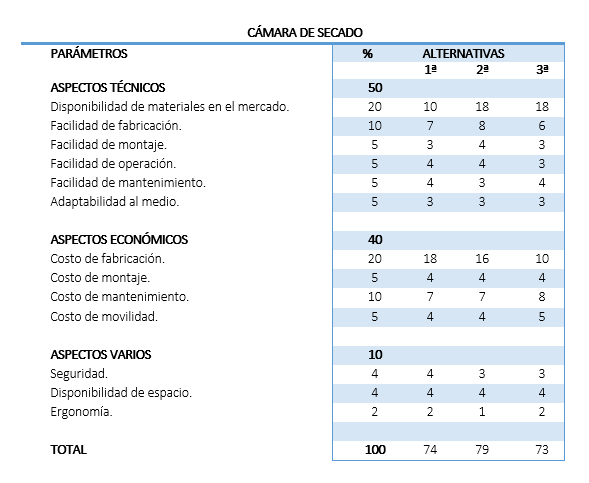 Alternativa más óptima es la 2° (Cámara de secado poliédrica) con un puntaje de 79 % puesto que a pesar de la complejidad de su fabricación será la más eficiente y brindara mayores beneficios.
ESPE – GABRIELA SÁNCHEZ –DANIEL MORALES– AGOSTO 2015
29
DISEÑO Y CONSTRUCCIÓN DE UN HORNO HÍBRIDO SECADOR DE MUESTRAS DE PENNISETUM CLANDESTINUM.
Matriz de decisión.
ESPE – GABRIELA SÁNCHEZ –DANIEL MORALES– AGOSTO 2015
30
DISEÑO Y CONSTRUCCIÓN DE UN HORNO HÍBRIDO SECADOR DE MUESTRAS DE PENNISETUM CLANDESTINUM.
Matriz de decisión.
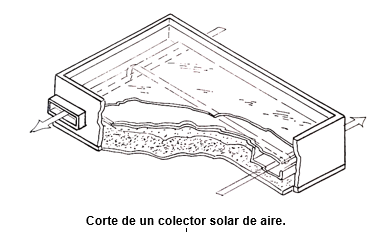 ESPE – GABRIELA SÁNCHEZ –DANIEL MORALES– AGOSTO 2015
31
DISEÑO Y CONSTRUCCIÓN DE UN HORNO HÍBRIDO SECADOR DE MUESTRAS DE PENNISETUM CLANDESTINUM.
Matriz de decisión.
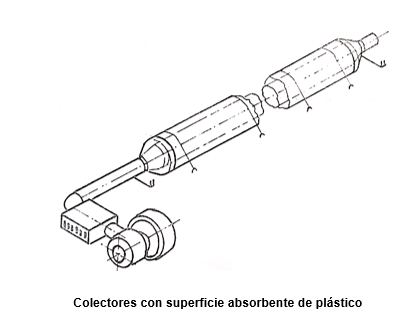 ESPE – GABRIELA SÁNCHEZ –DANIEL MORALES– AGOSTO 2015
32
DISEÑO Y CONSTRUCCIÓN DE UN HORNO HÍBRIDO SECADOR DE MUESTRAS DE PENNISETUM CLANDESTINUM.
Matriz de decisión.
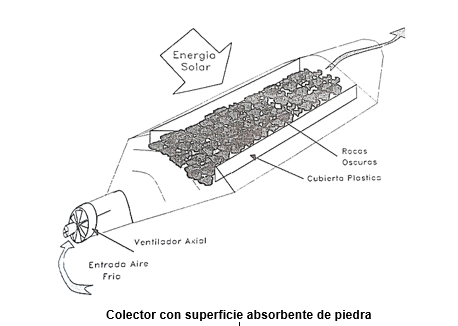 ESPE – GABRIELA SÁNCHEZ –DANIEL MORALES– AGOSTO 2015
33
DISEÑO Y CONSTRUCCIÓN DE UN HORNO HÍBRIDO SECADOR DE MUESTRAS DE PENNISETUM CLANDESTINUM.
Matriz de decisión.
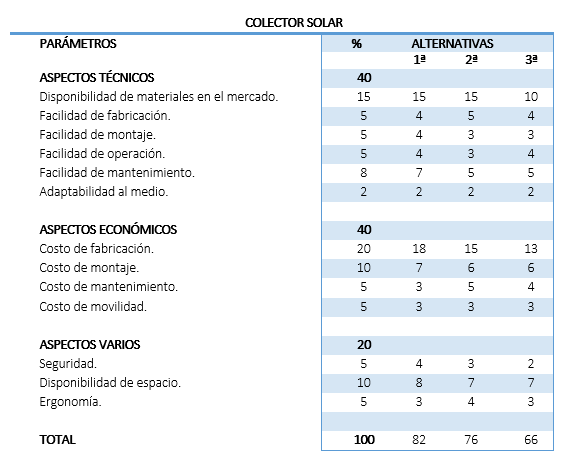 Alternativa mas optima 1° (Colector con superficie absorbente metálica) , con el mayor puntaje del 82% puesto que a pesar de su costo de fabricación será la más eficiente y brindara mayores beneficios que las otras dos alternativas.
ESPE – GABRIELA SÁNCHEZ –DANIEL MORALES– AGOSTO 2015
34
DISEÑO Y CONSTRUCCIÓN DE UN HORNO HÍBRIDO SECADOR DE MUESTRAS DE PENNISETUM CLANDESTINUM.
Matriz de decisión.
ESPE – GABRIELA SÁNCHEZ –DANIEL MORALES– AGOSTO 2015
35
DISEÑO Y CONSTRUCCIÓN DE UN HORNO HÍBRIDO SECADOR DE MUESTRAS DE PENNISETUM CLANDESTINUM.
Diseño térmico del horno.
Volumen de cámara de secado, según INCOMAQ (Ingeniería y Comercialización de Maquinaria), Italia:
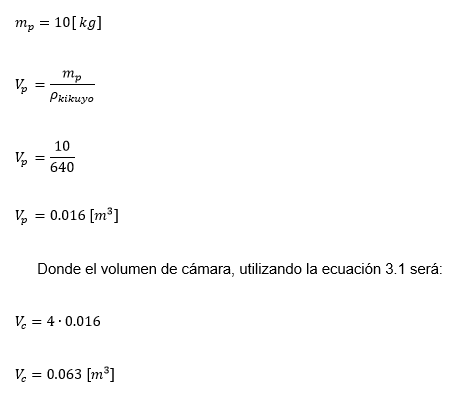 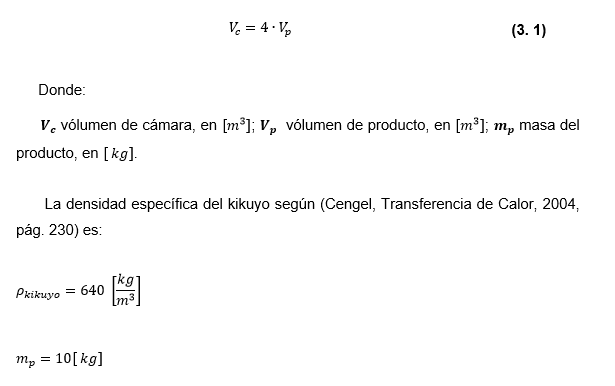 ESPE – GABRIELA SÁNCHEZ –DANIEL MORALES– AGOSTO 2015
36
DISEÑO Y CONSTRUCCIÓN DE UN HORNO HÍBRIDO SECADOR DE MUESTRAS DE PENNISETUM CLANDESTINUM.
Diseño térmico del horno
Diseño cámara de secado
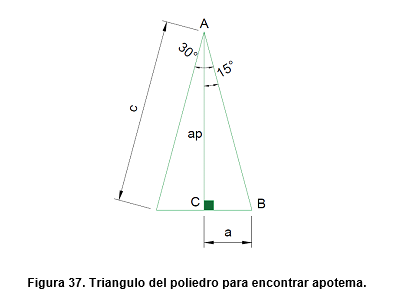 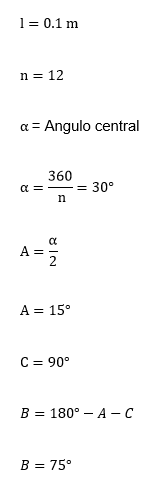 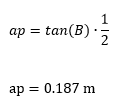 ESPE – GABRIELA SÁNCHEZ –DANIEL MORALES– AGOSTO 2015
37
DISEÑO Y CONSTRUCCIÓN DE UN HORNO HÍBRIDO SECADOR DE MUESTRAS DE PENNISETUM CLANDESTINUM.
Diseño térmico del horno
Diseño cámara de secado
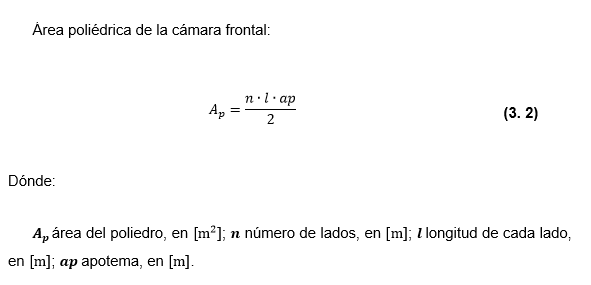 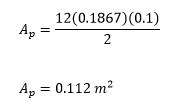 ESPE – GABRIELA SÁNCHEZ –DANIEL MORALES– AGOSTO 2015
38
DISEÑO Y CONSTRUCCIÓN DE UN HORNO HÍBRIDO SECADOR DE MUESTRAS DE PENNISETUM CLANDESTINUM.
Diseño térmico del horno
Diseño cámara de secado
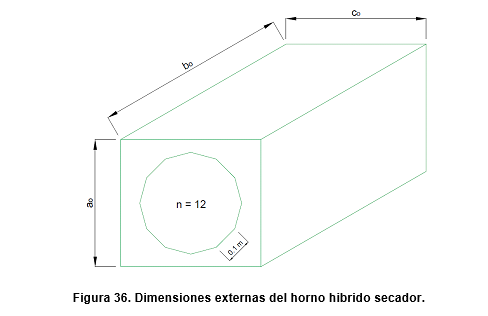 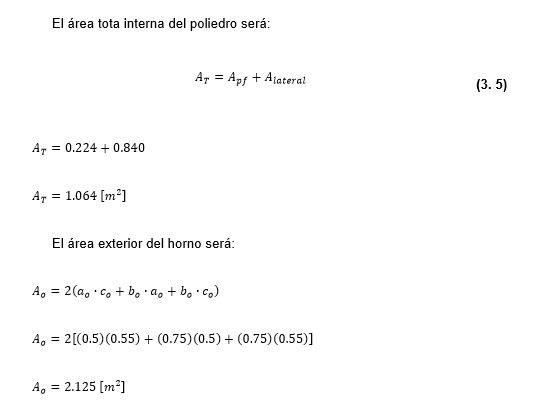 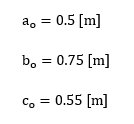 ESPE – GABRIELA SÁNCHEZ –DANIEL MORALES– AGOSTO 2015
39
DISEÑO Y CONSTRUCCIÓN DE UN HORNO HÍBRIDO SECADOR DE MUESTRAS DE PENNISETUM CLANDESTINUM.
Diseño térmico del horno
Diseño cámara de secado
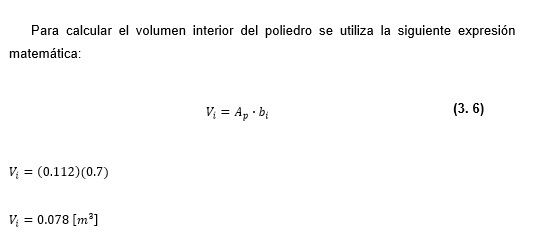 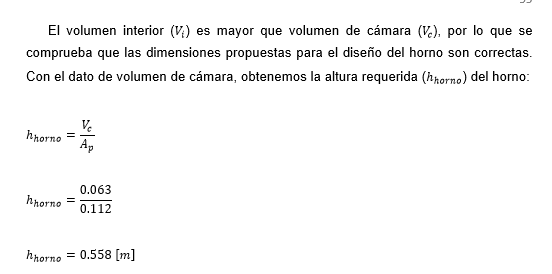 ESPE – GABRIELA SÁNCHEZ –DANIEL MORALES– AGOSTO 2015
40
DISEÑO Y CONSTRUCCIÓN DE UN HORNO HÍBRIDO SECADOR DE MUESTRAS DE PENNISETUM CLANDESTINUM.
Diseño térmico del horno
Diseño cámara de secado
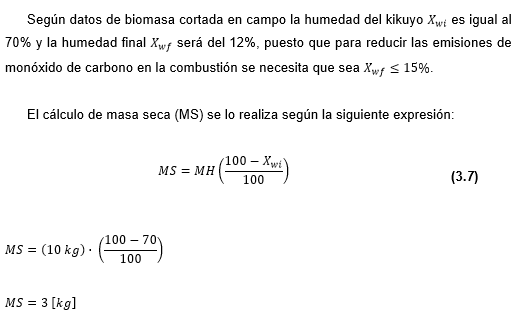 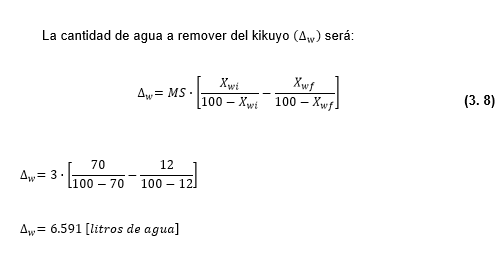 ESPE – GABRIELA SÁNCHEZ –DANIEL MORALES– AGOSTO 2015
41
DISEÑO Y CONSTRUCCIÓN DE UN HORNO HÍBRIDO SECADOR DE MUESTRAS DE PENNISETUM CLANDESTINUM.
Diseño térmico del horno.
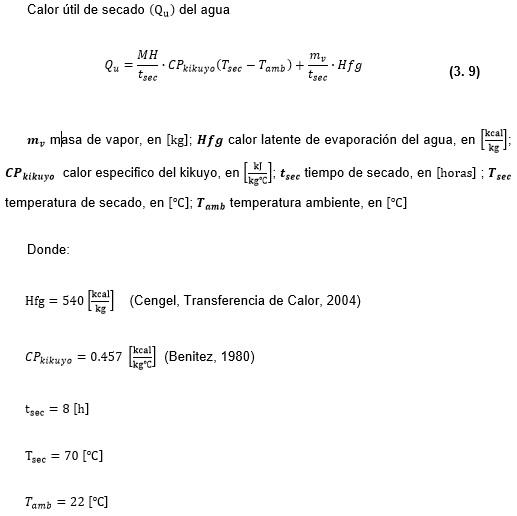 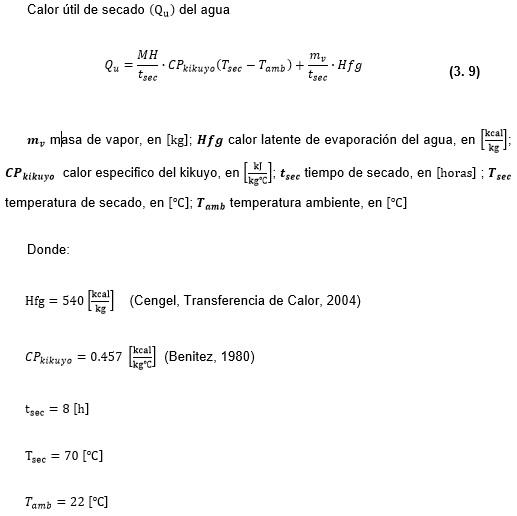 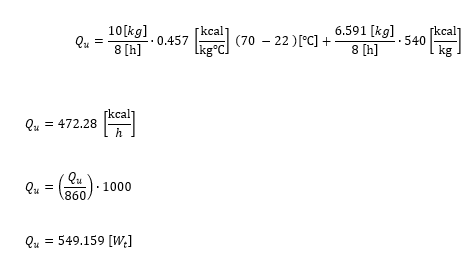 Calor útil de secado del pennisetum clandestinum.
ESPE – GABRIELA SÁNCHEZ –DANIEL MORALES– AGOSTO 2015
42
DISEÑO Y CONSTRUCCIÓN DE UN HORNO HÍBRIDO SECADOR DE MUESTRAS DE PENNISETUM CLANDESTINUM.
Coeficiente global de transferencia de calor.
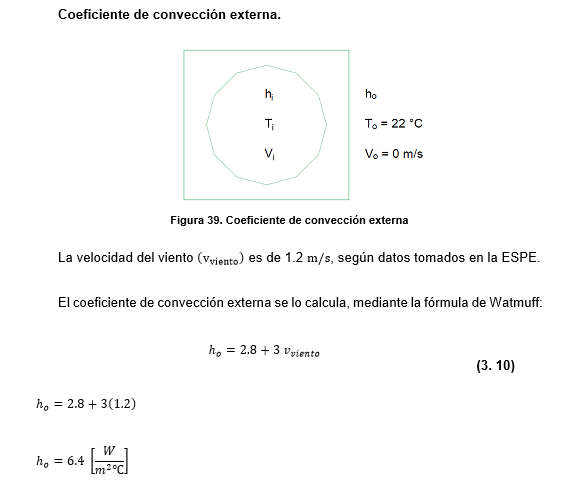 ESPE – GABRIELA SÁNCHEZ –DANIEL MORALES– AGOSTO 2015
43
DISEÑO Y CONSTRUCCIÓN DE UN HORNO HÍBRIDO SECADOR DE MUESTRAS DE PENNISETUM CLANDESTINUM.
Coeficiente global de transferencia de calor.
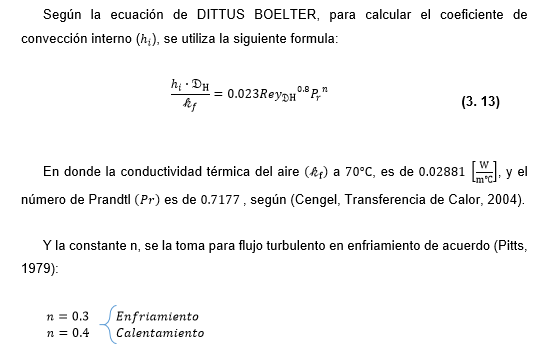 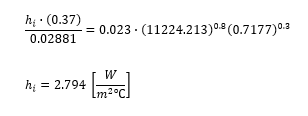 ESPE – GABRIELA SÁNCHEZ –DANIEL MORALES– AGOSTO 2015
44
DISEÑO Y CONSTRUCCIÓN DE UN HORNO HÍBRIDO SECADOR DE MUESTRAS DE PENNISETUM CLANDESTINUM.
Coeficiente global de transferencia de calor.
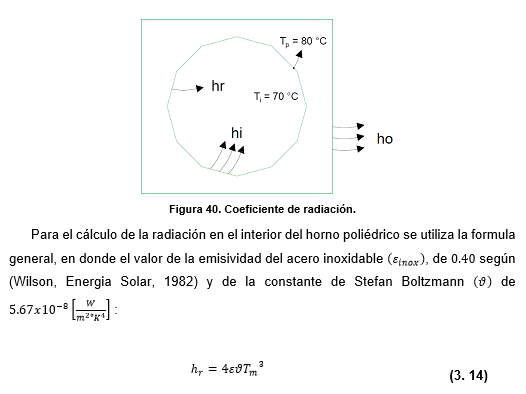 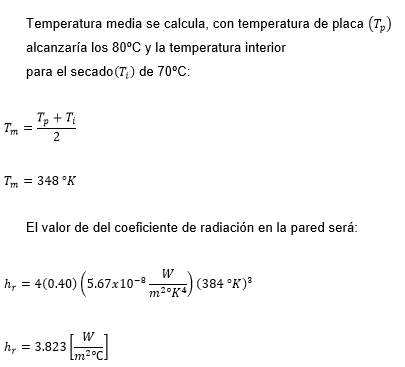 ESPE – GABRIELA SÁNCHEZ –DANIEL MORALES– AGOSTO 2015
45
DISEÑO Y CONSTRUCCIÓN DE UN HORNO HÍBRIDO SECADOR DE MUESTRAS DE PENNISETUM CLANDESTINUM.
Coeficiente global de transferencia de calor.
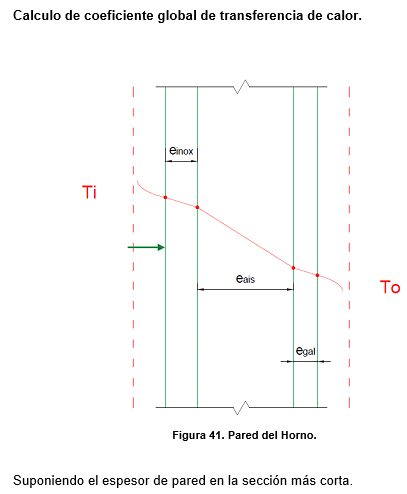 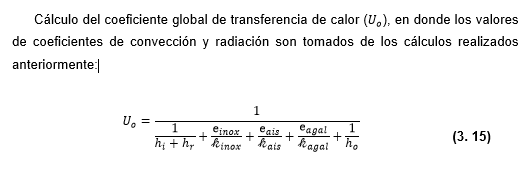 ESPE – GABRIELA SÁNCHEZ –DANIEL MORALES– AGOSTO 2015
46
DISEÑO Y CONSTRUCCIÓN DE UN HORNO HÍBRIDO SECADOR DE MUESTRAS DE PENNISETUM CLANDESTINUM.
Coeficiente global de transferencia de calor.
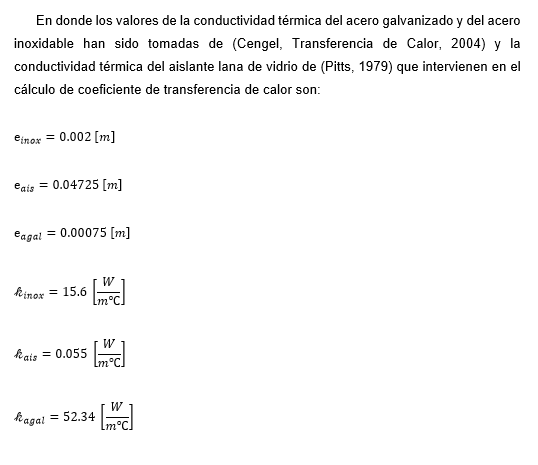 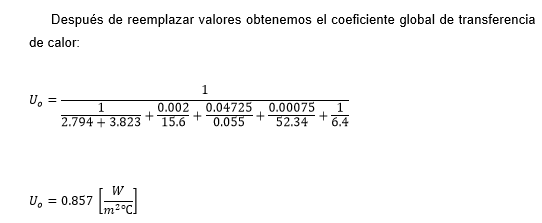 ESPE – GABRIELA SÁNCHEZ –DANIEL MORALES– AGOSTO 2015
47
DISEÑO Y CONSTRUCCIÓN DE UN HORNO HÍBRIDO SECADOR DE MUESTRAS DE PENNISETUM CLANDESTINUM.
Calor perdido en paredes.
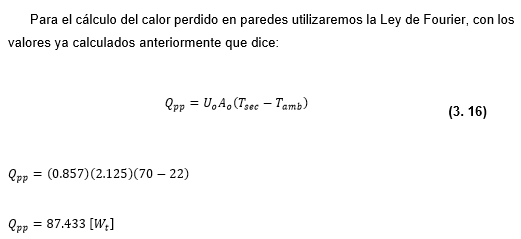 ESPE – GABRIELA SÁNCHEZ –DANIEL MORALES– AGOSTO 2015
48
DISEÑO Y CONSTRUCCIÓN DE UN HORNO HÍBRIDO SECADOR DE MUESTRAS DE PENNISETUM CLANDESTINUM.
Calor perdido por cambios de aire.
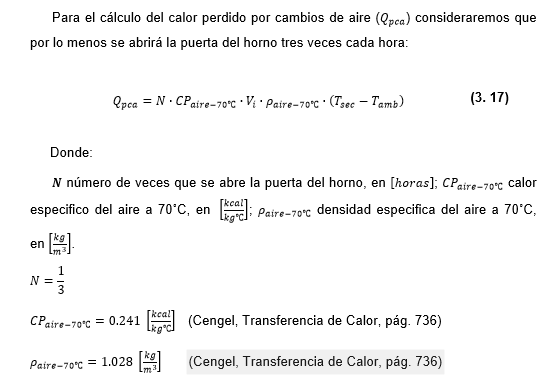 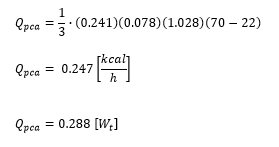 ESPE – GABRIELA SÁNCHEZ –DANIEL MORALES– AGOSTO 2015
49
DISEÑO Y CONSTRUCCIÓN DE UN HORNO HÍBRIDO SECADOR DE MUESTRAS DE PENNISETUM CLANDESTINUM.
Calor acumulado en bandejas.
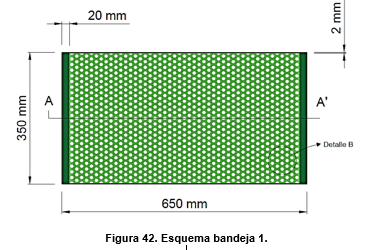 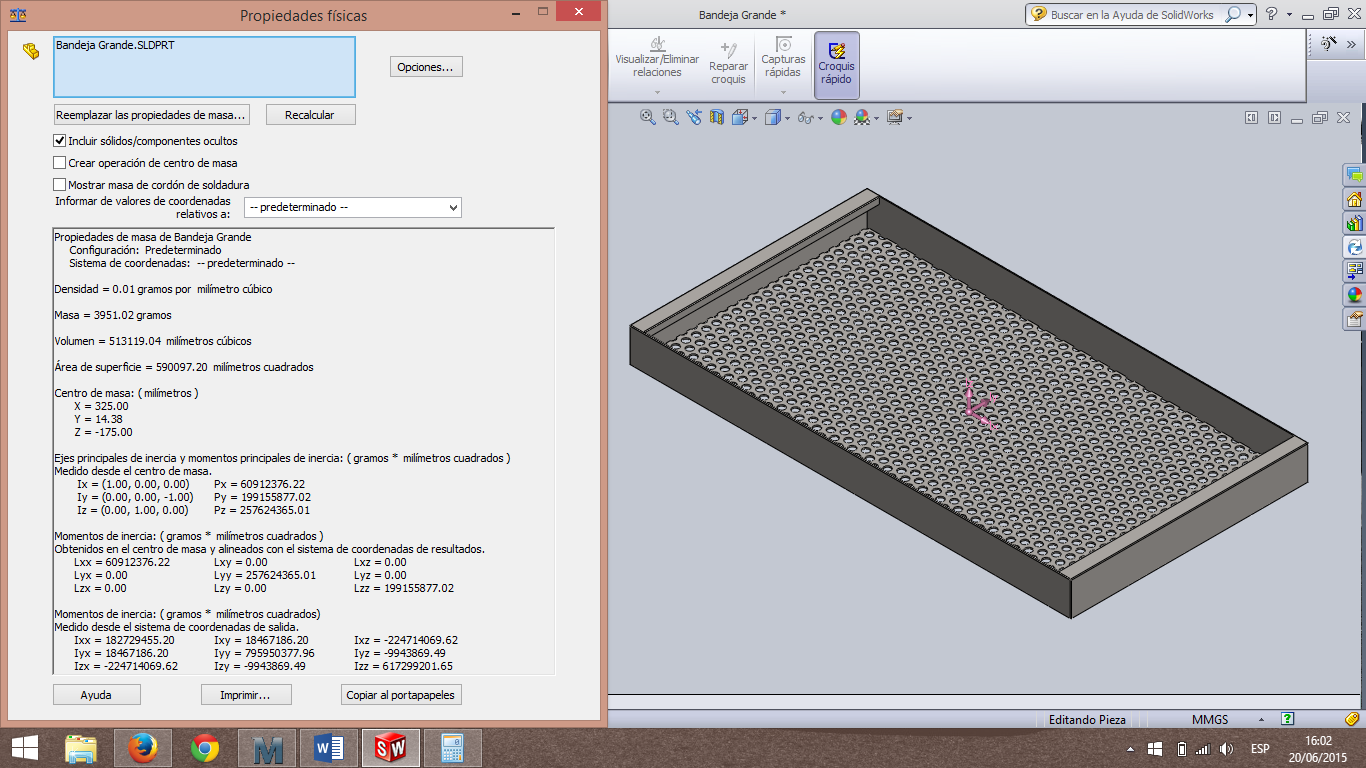 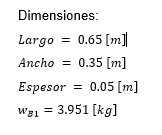 ESPE – GABRIELA SÁNCHEZ –DANIEL MORALES– AGOSTO 2015
50
DISEÑO Y CONSTRUCCIÓN DE UN HORNO HÍBRIDO SECADOR DE MUESTRAS DE PENNISETUM CLANDESTINUM.
Calor acumulado en bandejas.
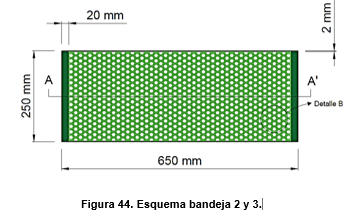 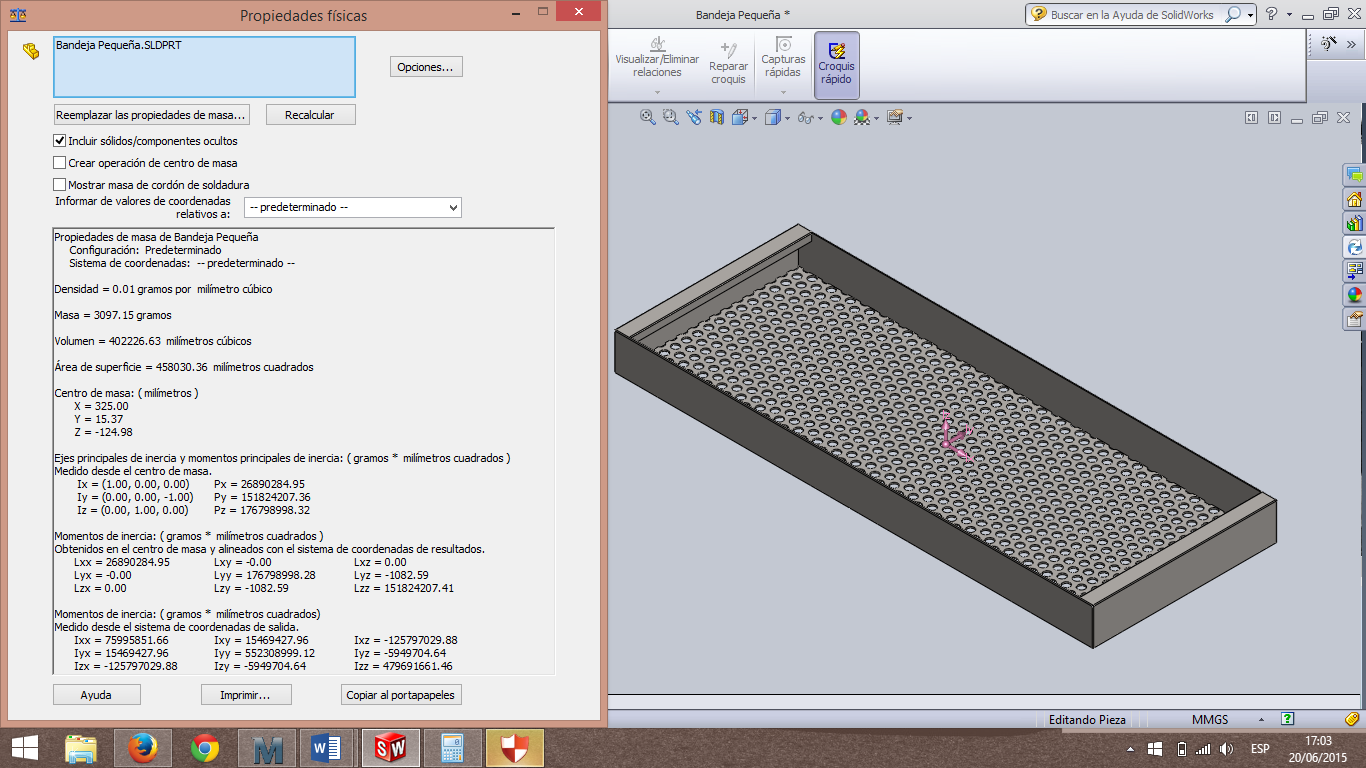 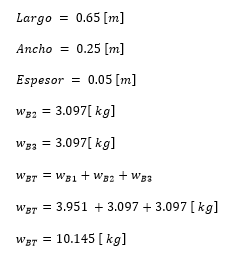 ESPE – GABRIELA SÁNCHEZ –DANIEL MORALES– AGOSTO 2015
51
DISEÑO Y CONSTRUCCIÓN DE UN HORNO HÍBRIDO SECADOR DE MUESTRAS DE PENNISETUM CLANDESTINUM.
Calor acumulado en bandejas.
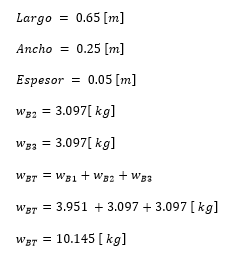 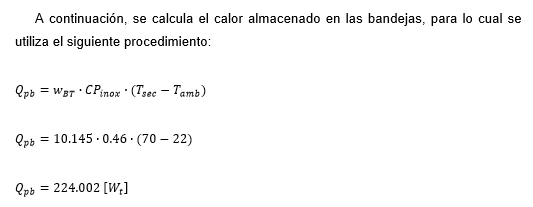 ESPE – GABRIELA SÁNCHEZ –DANIEL MORALES– AGOSTO 2015
52
DISEÑO Y CONSTRUCCIÓN DE UN HORNO HÍBRIDO SECADOR DE MUESTRAS DE PENNISETUM CLANDESTINUM.
Calor acumulado en paredes.
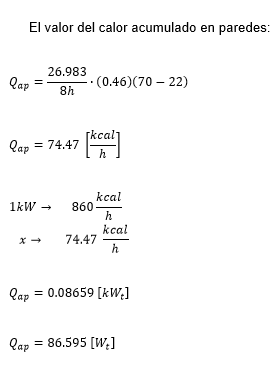 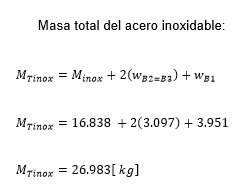 ESPE – GABRIELA SÁNCHEZ –DANIEL MORALES– AGOSTO 2015
53
DISEÑO Y CONSTRUCCIÓN DE UN HORNO HÍBRIDO SECADOR DE MUESTRAS DE PENNISETUM CLANDESTINUM.
Diseño del colector solar plano.
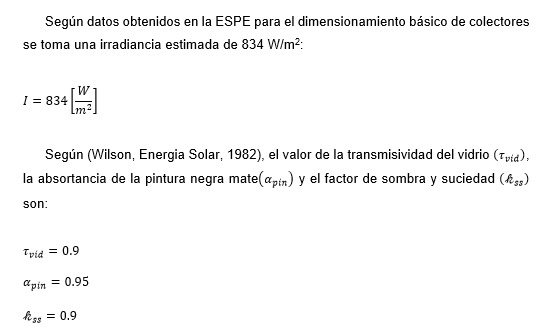 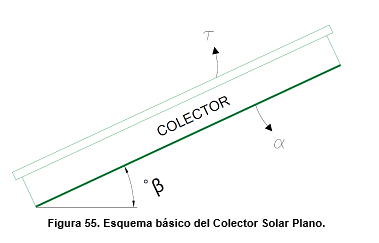 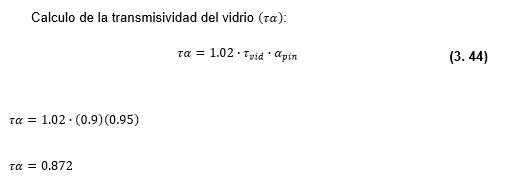 ESPE – GABRIELA SÁNCHEZ –DANIEL MORALES– AGOSTO 2015
54
DISEÑO Y CONSTRUCCIÓN DE UN HORNO HÍBRIDO SECADOR DE MUESTRAS DE PENNISETUM CLANDESTINUM.
Calculo del coeficiente interno y externo
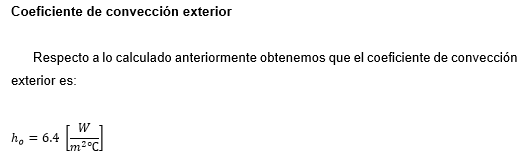 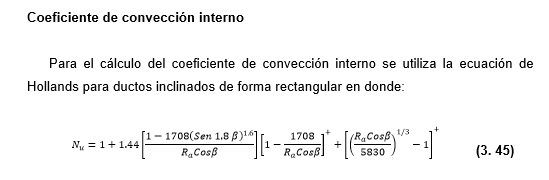 ESPE – GABRIELA SÁNCHEZ –DANIEL MORALES– AGOSTO 2015
55
DISEÑO Y CONSTRUCCIÓN DE UN HORNO HÍBRIDO SECADOR DE MUESTRAS DE PENNISETUM CLANDESTINUM.
Calculo del coeficiente interno y externo
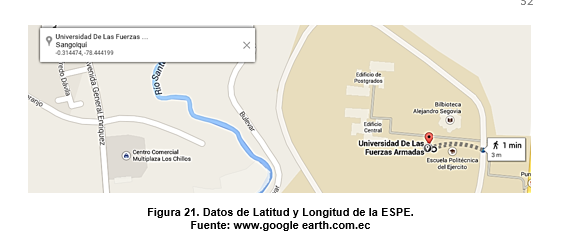 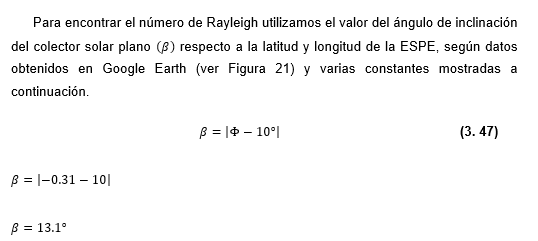 ESPE – GABRIELA SÁNCHEZ –DANIEL MORALES– AGOSTO 2015
56
DISEÑO Y CONSTRUCCIÓN DE UN HORNO HÍBRIDO SECADOR DE MUESTRAS DE PENNISETUM CLANDESTINUM.
Calculo del coeficiente interno y externo
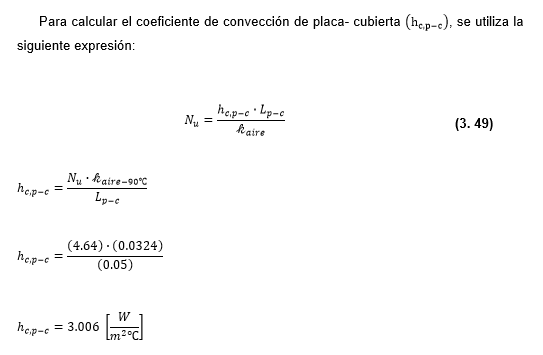 ESPE – GABRIELA SÁNCHEZ –DANIEL MORALES– AGOSTO 2015
57
DISEÑO Y CONSTRUCCIÓN DE UN HORNO HÍBRIDO SECADOR DE MUESTRAS DE PENNISETUM CLANDESTINUM.
Cálculos del ducto
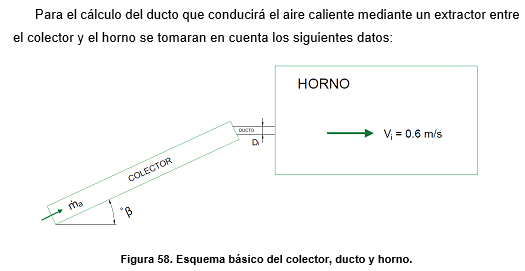 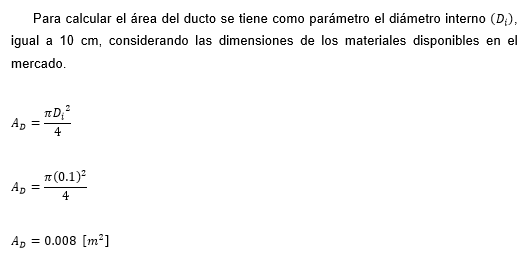 ESPE – GABRIELA SÁNCHEZ –DANIEL MORALES– AGOSTO 2015
58
DISEÑO Y CONSTRUCCIÓN DE UN HORNO HÍBRIDO SECADOR DE MUESTRAS DE PENNISETUM CLANDESTINUM.
Cálculos del ducto
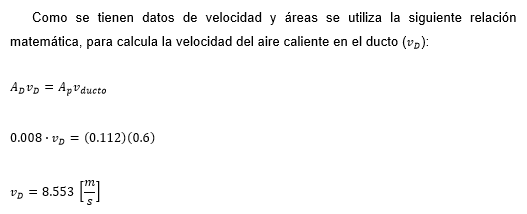 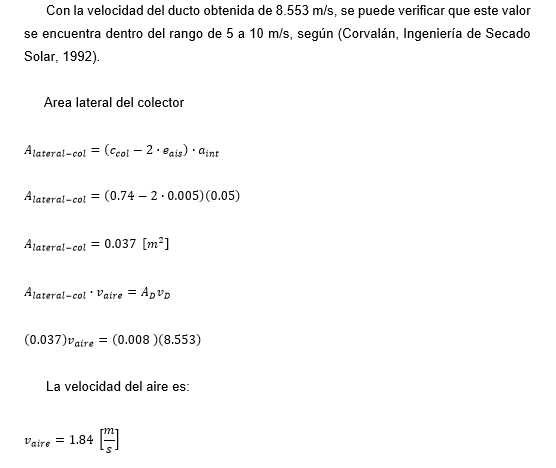 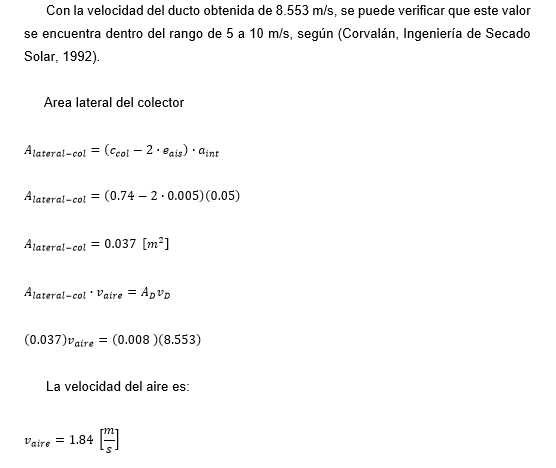 ESPE – GABRIELA SÁNCHEZ –DANIEL MORALES– AGOSTO 2015
59
DISEÑO Y CONSTRUCCIÓN DE UN HORNO HÍBRIDO SECADOR DE MUESTRAS DE PENNISETUM CLANDESTINUM.
Cálculos del ducto
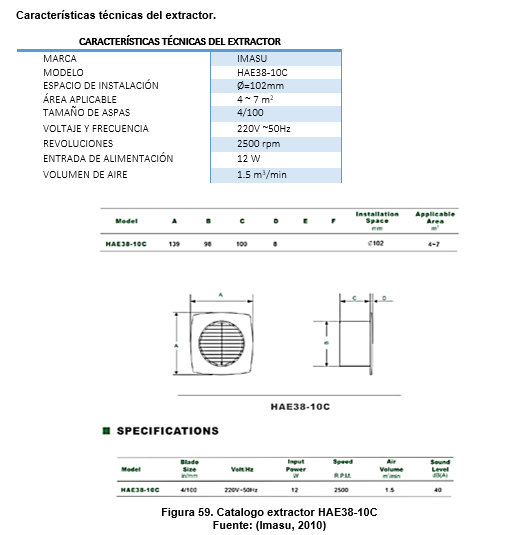 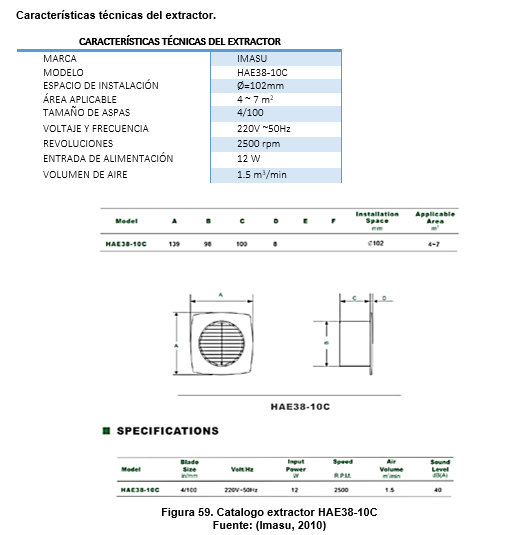 ESPE – GABRIELA SÁNCHEZ –DANIEL MORALES– AGOSTO 2015
60
DISEÑO Y CONSTRUCCIÓN DE UN HORNO HÍBRIDO SECADOR DE MUESTRAS DE PENNISETUM CLANDESTINUM.
Selección de resistencias eléctricas.
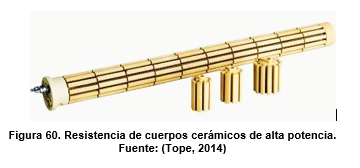 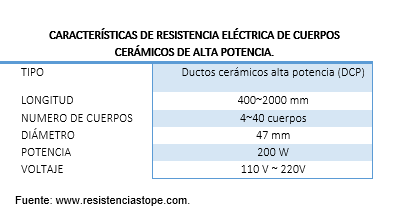 ESPE – GABRIELA SÁNCHEZ –DANIEL MORALES– AGOSTO 2015
61
DISEÑO Y CONSTRUCCIÓN DE UN HORNO HÍBRIDO SECADOR DE MUESTRAS DE PENNISETUM CLANDESTINUM.
Selección de resistencias eléctricas.
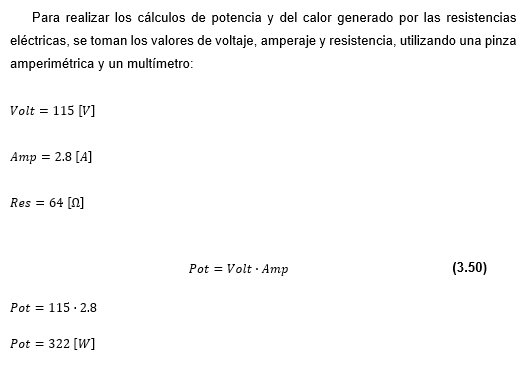 ESPE – GABRIELA SÁNCHEZ –DANIEL MORALES– AGOSTO 2015
62
DISEÑO Y CONSTRUCCIÓN DE UN HORNO HÍBRIDO SECADOR DE MUESTRAS DE PENNISETUM CLANDESTINUM.
Selección de resistencias eléctricas.
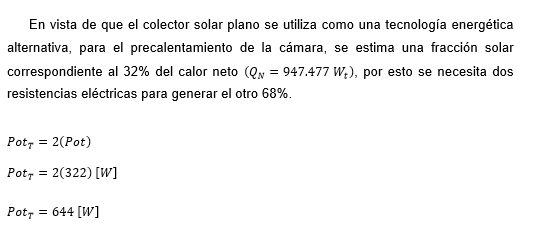 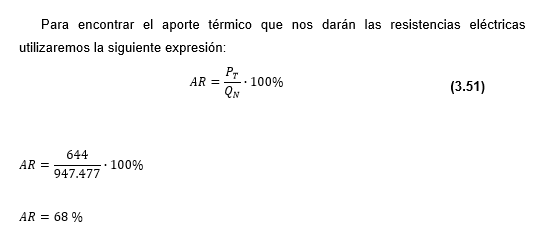 ESPE – GABRIELA SÁNCHEZ –DANIEL MORALES– AGOSTO 2015
63
DISEÑO Y CONSTRUCCIÓN DE UN HORNO HÍBRIDO SECADOR DE MUESTRAS DE PENNISETUM CLANDESTINUM.
Calor útil del colector.
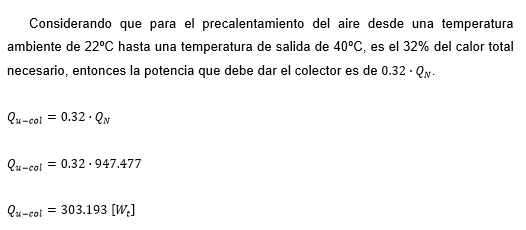 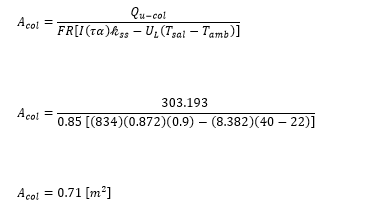 ESPE – GABRIELA SÁNCHEZ –DANIEL MORALES– AGOSTO 2015
64
DISEÑO Y CONSTRUCCIÓN DE UN HORNO HÍBRIDO SECADOR DE MUESTRAS DE PENNISETUM CLANDESTINUM.
Calor útil del colector.
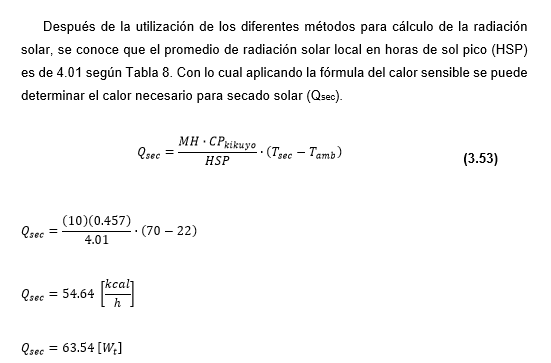 ESPE – GABRIELA SÁNCHEZ –DANIEL MORALES– AGOSTO 2015
65
DISEÑO Y CONSTRUCCIÓN DE UN HORNO HÍBRIDO SECADOR DE MUESTRAS DE PENNISETUM CLANDESTINUM.
Calor útil del colector.
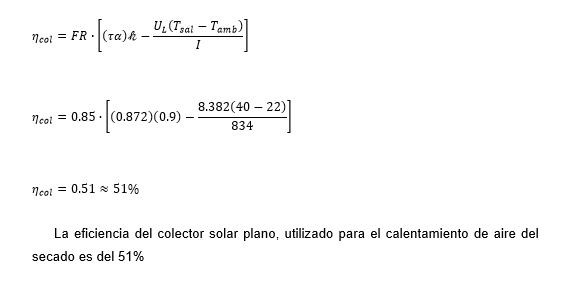 ESPE – GABRIELA SÁNCHEZ –DANIEL MORALES– AGOSTO 2015
66
DISEÑO Y CONSTRUCCIÓN DE UN HORNO HÍBRIDO SECADOR DE MUESTRAS DE PENNISETUM CLANDESTINUM.
Especificaciones técnicas del secador hibrido.
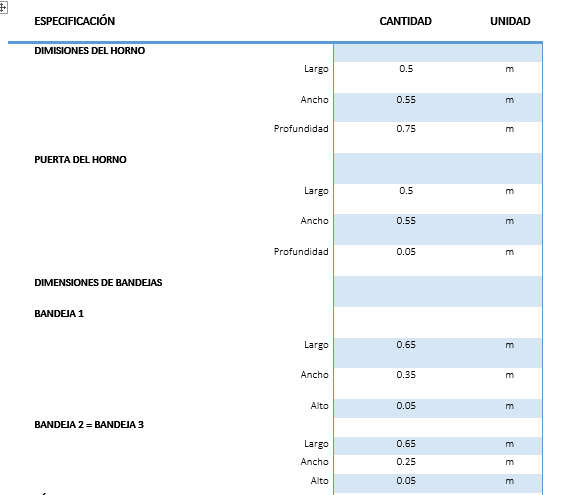 ESPE – GABRIELA SÁNCHEZ –DANIEL MORALES– AGOSTO 2015
67
DISEÑO Y CONSTRUCCIÓN DE UN HORNO HÍBRIDO SECADOR DE MUESTRAS DE PENNISETUM CLANDESTINUM.
Especificaciones técnicas del secador hibrido.
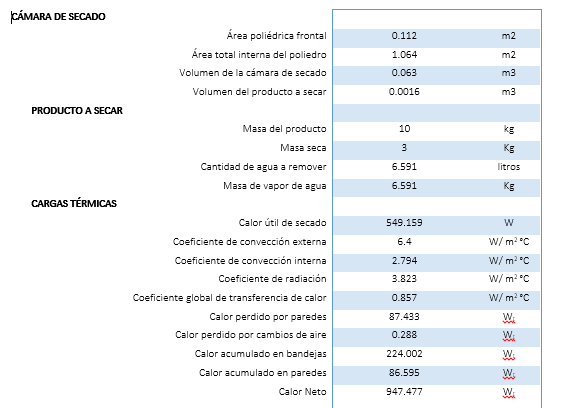 ESPE – GABRIELA SÁNCHEZ –DANIEL MORALES– AGOSTO 2015
68
DISEÑO Y CONSTRUCCIÓN DE UN HORNO HÍBRIDO SECADOR DE MUESTRAS DE PENNISETUM CLANDESTINUM.
Especificaciones técnicas del secador hibrido.
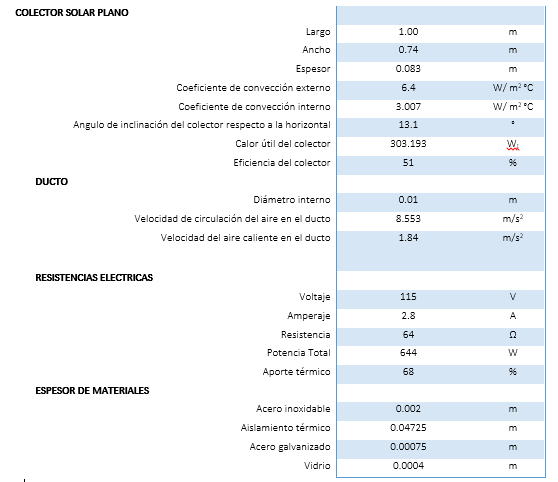 ESPE – GABRIELA SÁNCHEZ –DANIEL MORALES– AGOSTO 2015
69
DISEÑO Y CONSTRUCCIÓN DE UN HORNO HÍBRIDO SECADOR DE MUESTRAS DE PENNISETUM CLANDESTINUM.
Construcción y montaje del horno de secado.
ESPE – GABRIELA SÁNCHEZ –DANIEL MORALES– AGOSTO 2015
70
DISEÑO Y CONSTRUCCIÓN DE UN HORNO HÍBRIDO SECADOR DE MUESTRAS DE PENNISETUM CLANDESTINUM.
Construcción y Montaje del horno de secado.
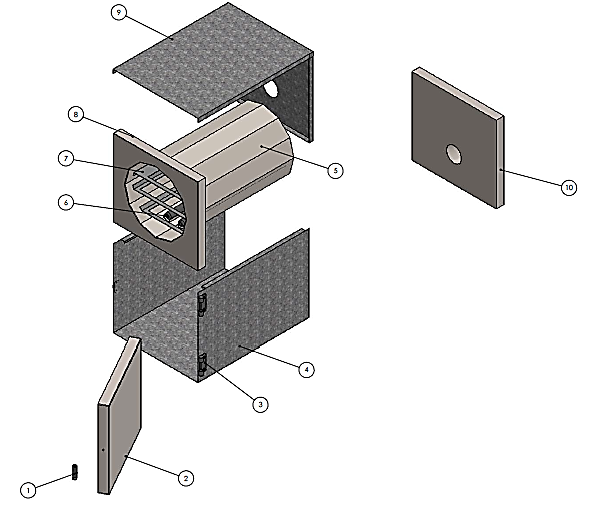 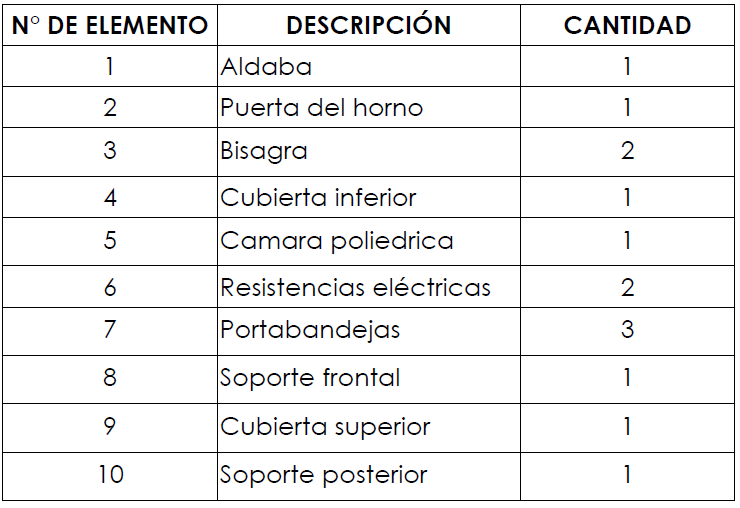 ESPE – GABRIELA SÁNCHEZ –DANIEL MORALES– AGOSTO 2015
71
DISEÑO Y CONSTRUCCIÓN DE UN HORNO HÍBRIDO SECADOR DE MUESTRAS DE PENNISETUM CLANDESTINUM.
Construcción y Montaje del horno de secado.
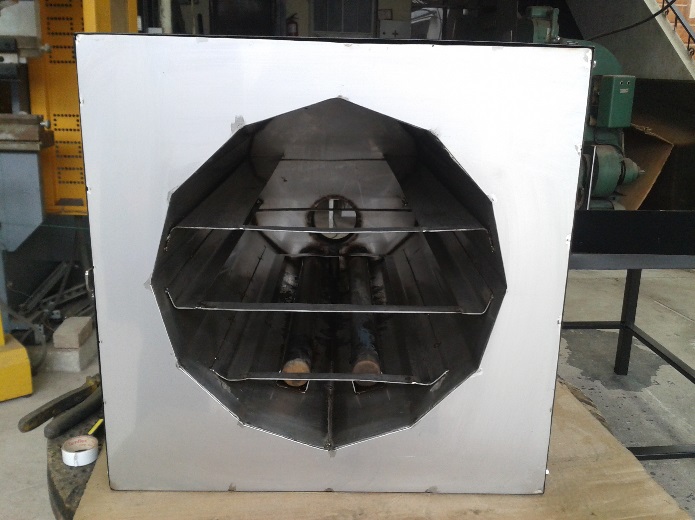 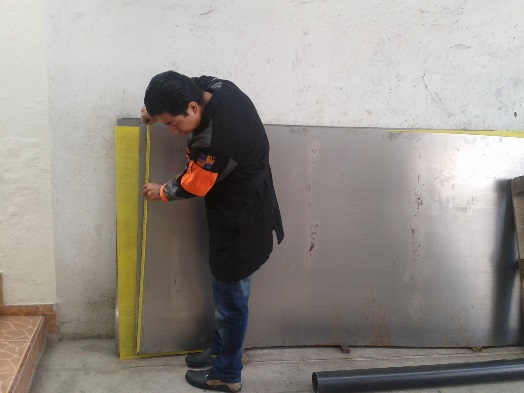 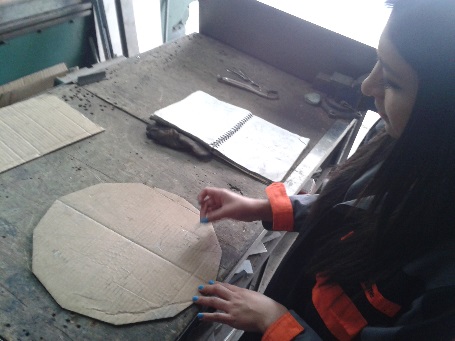 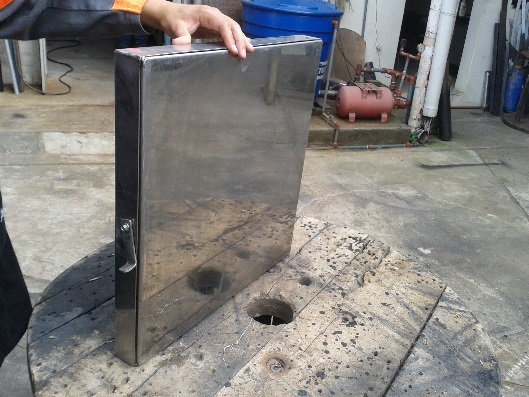 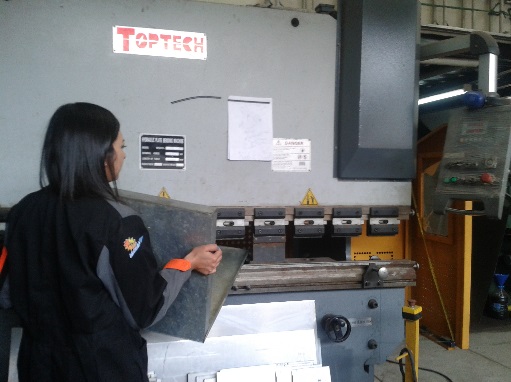 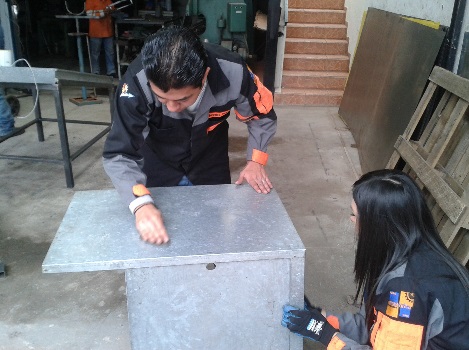 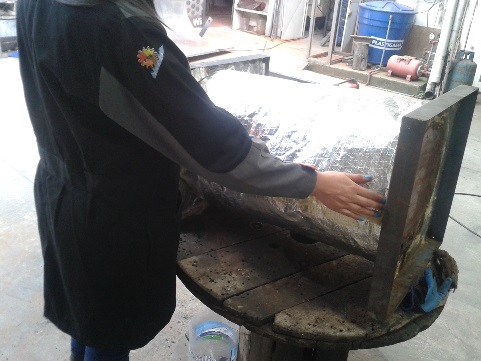 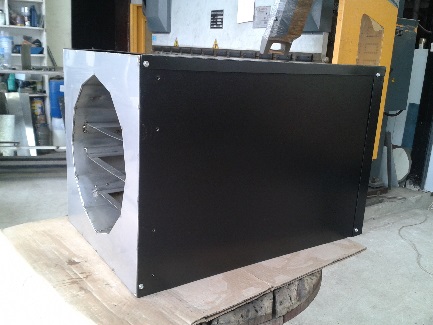 ESPE – GABRIELA SÁNCHEZ –DANIEL MORALES– AGOSTO 2015
72
DISEÑO Y CONSTRUCCIÓN DE UN HORNO HÍBRIDO SECADOR DE MUESTRAS DE PENNISETUM CLANDESTINUM.
Construcción de las bandejas.
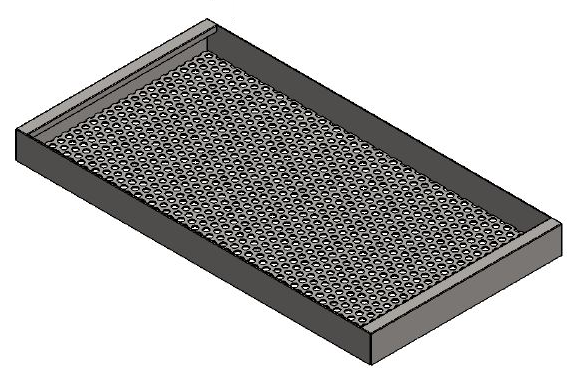 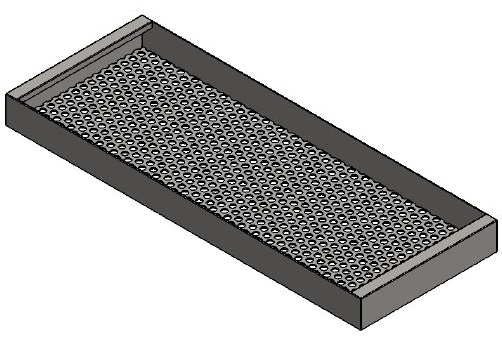 ESPE – GABRIELA SÁNCHEZ –DANIEL MORALES– AGOSTO 2015
73
DISEÑO Y CONSTRUCCIÓN DE UN HORNO HÍBRIDO SECADOR DE MUESTRAS DE PENNISETUM CLANDESTINUM.
Construcción de las bandejas.
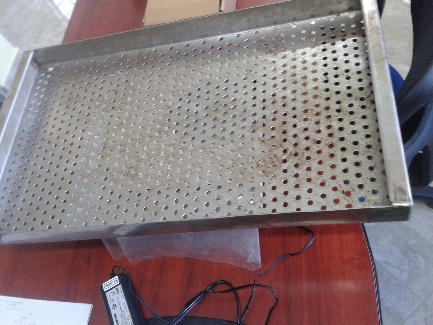 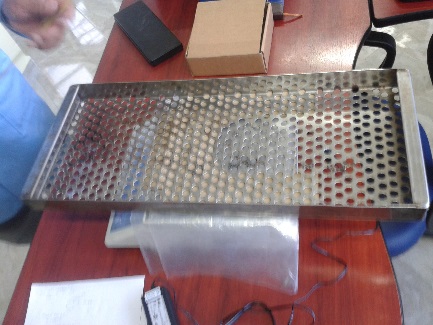 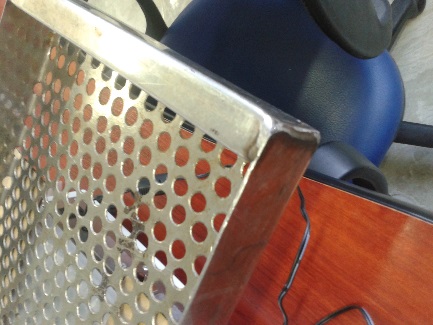 ESPE – GABRIELA SÁNCHEZ –DANIEL MORALES– AGOSTO 2015
74
DISEÑO Y CONSTRUCCIÓN DE UN HORNO HÍBRIDO SECADOR DE MUESTRAS DE PENNISETUM CLANDESTINUM.
Construcción  y Montaje del colector solar plano.
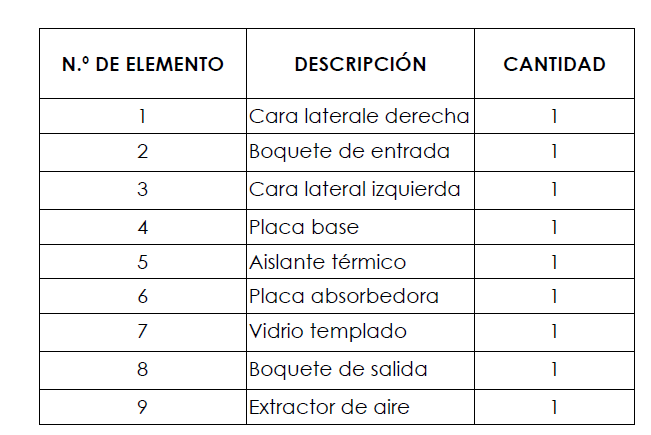 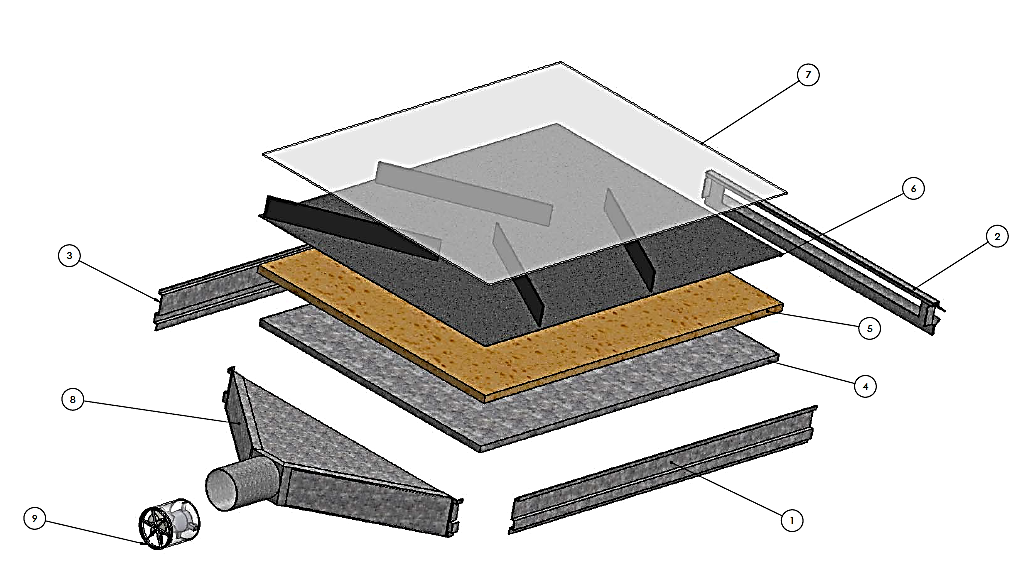 ESPE – GABRIELA SÁNCHEZ –DANIEL MORALES– AGOSTO 2015
75
DISEÑO Y CONSTRUCCIÓN DE UN HORNO HÍBRIDO SECADOR DE MUESTRAS DE PENNISETUM CLANDESTINUM.
Construcción  y Montaje del colector solar plano.
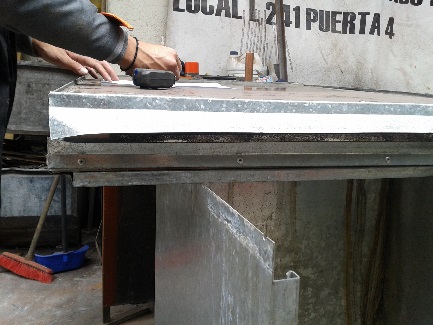 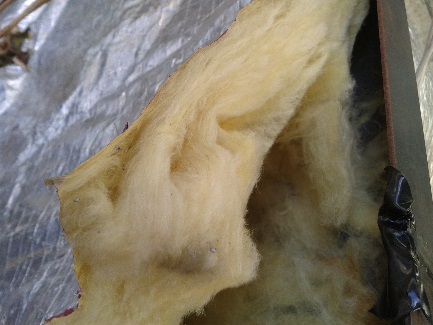 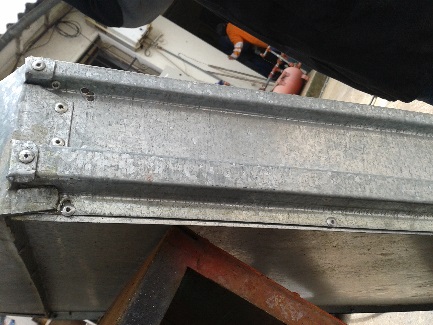 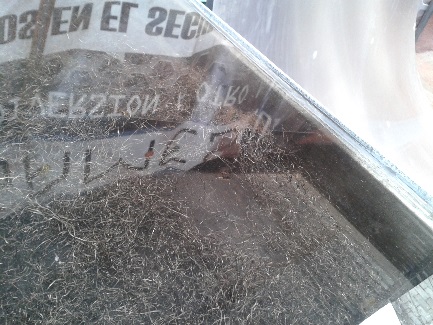 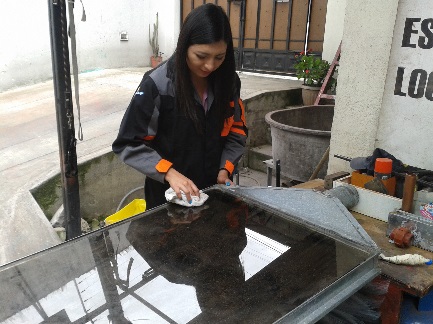 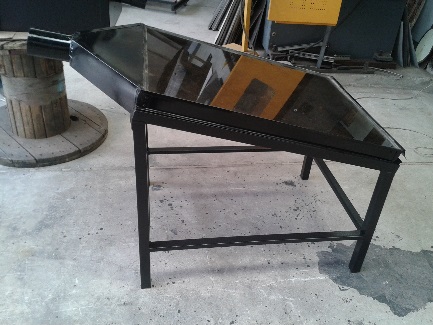 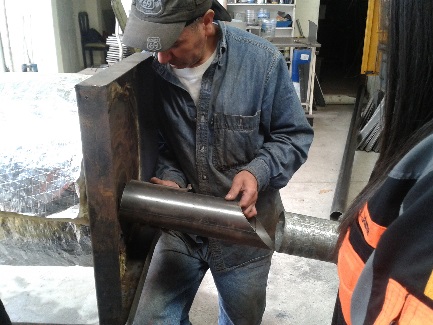 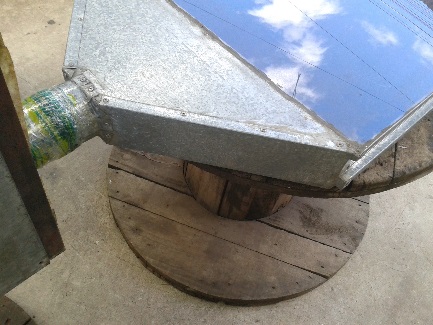 ESPE – GABRIELA SÁNCHEZ –DANIEL MORALES– AGOSTO 2015
76
DISEÑO Y CONSTRUCCIÓN DE UN HORNO HÍBRIDO SECADOR DE MUESTRAS DE PENNISETUM CLANDESTINUM.
Fabricación de soportes.
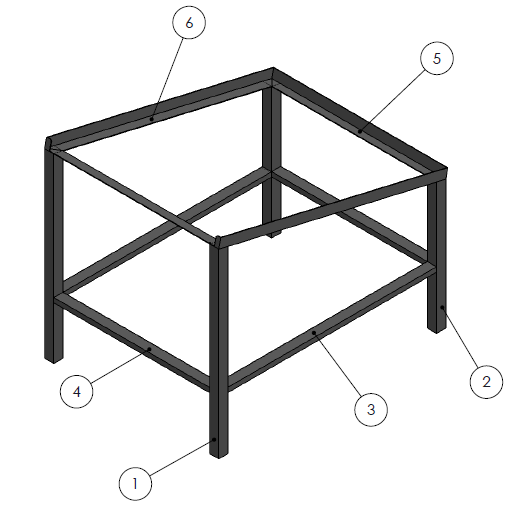 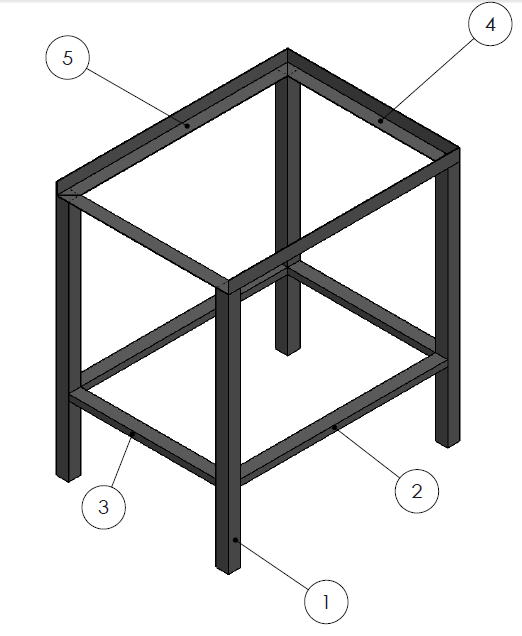 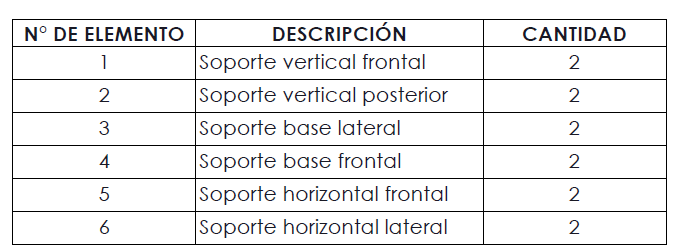 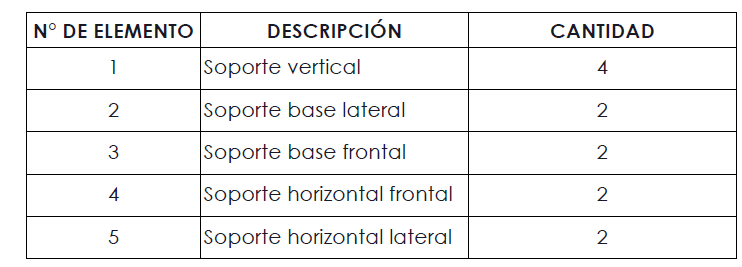 ESPE – GABRIELA SÁNCHEZ –DANIEL MORALES– AGOSTO 2015
77
DISEÑO Y CONSTRUCCIÓN DE UN HORNO HÍBRIDO SECADOR DE MUESTRAS DE PENNISETUM CLANDESTINUM.
Fabricación de soportes.
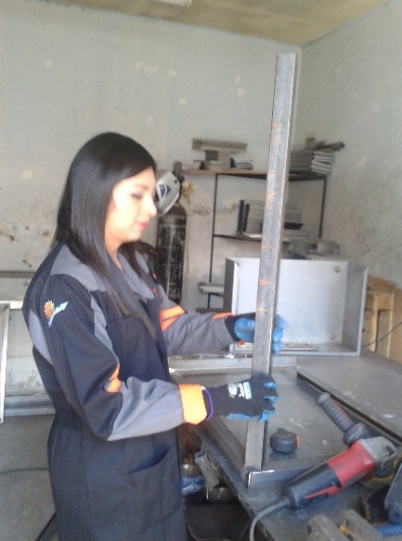 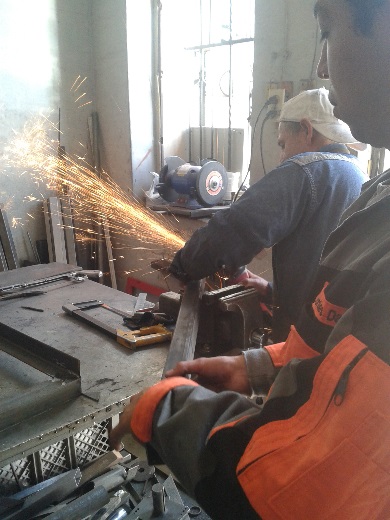 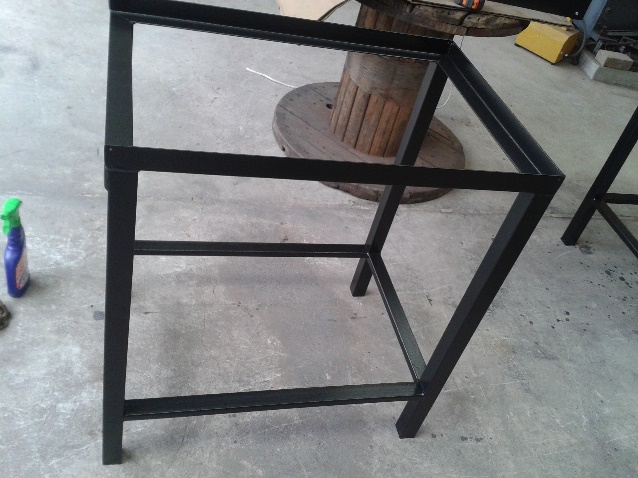 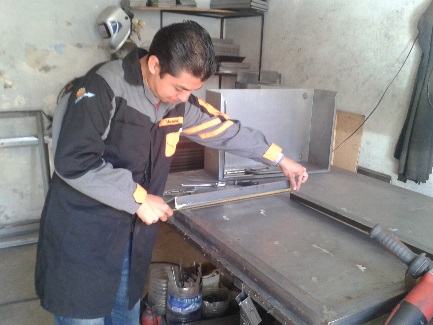 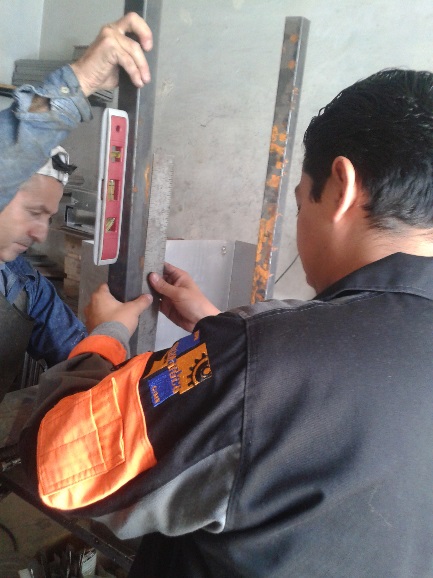 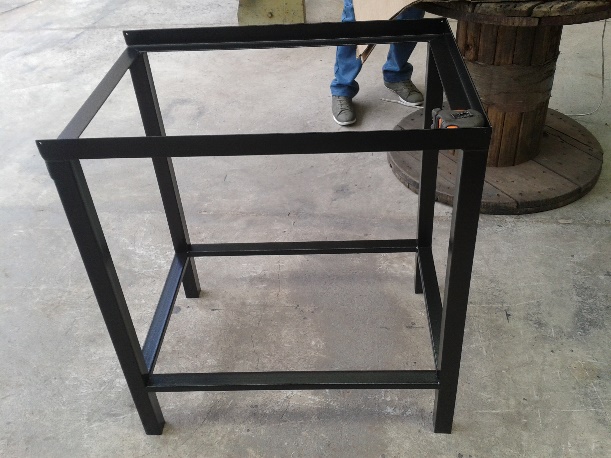 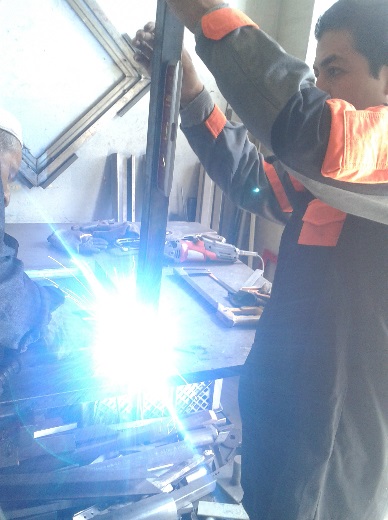 ESPE – GABRIELA SÁNCHEZ –DANIEL MORALES– AGOSTO 2015
78
DISEÑO Y CONSTRUCCIÓN DE UN HORNO HÍBRIDO SECADOR DE MUESTRAS DE PENNISETUM CLANDESTINUM.
Montaje de componentes.
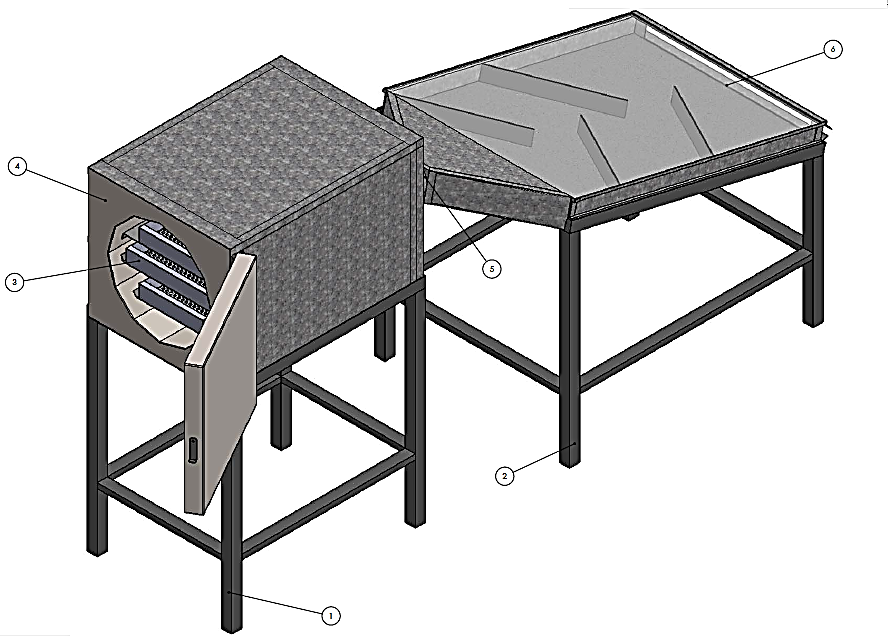 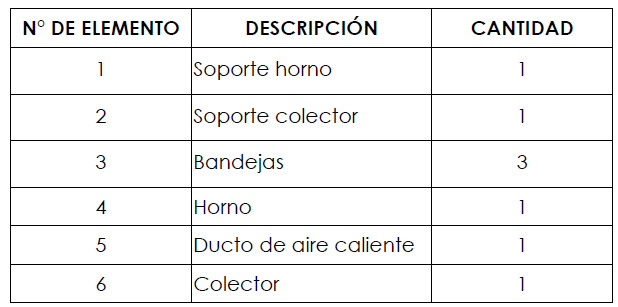 ESPE – GABRIELA SÁNCHEZ –DANIEL MORALES– AGOSTO 2015
79
DISEÑO Y CONSTRUCCIÓN DE UN HORNO HÍBRIDO SECADOR DE MUESTRAS DE PENNISETUM CLANDESTINUM.
Montaje de componentes.
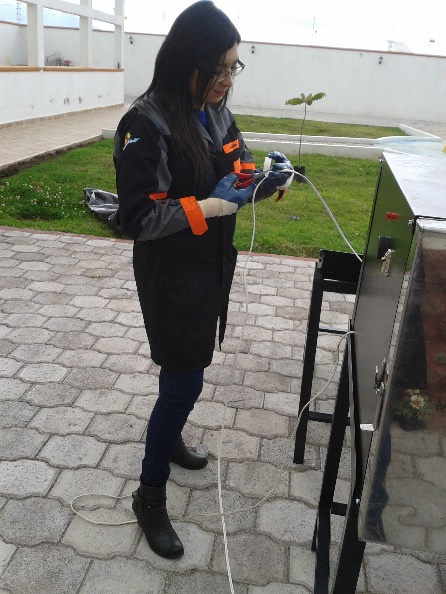 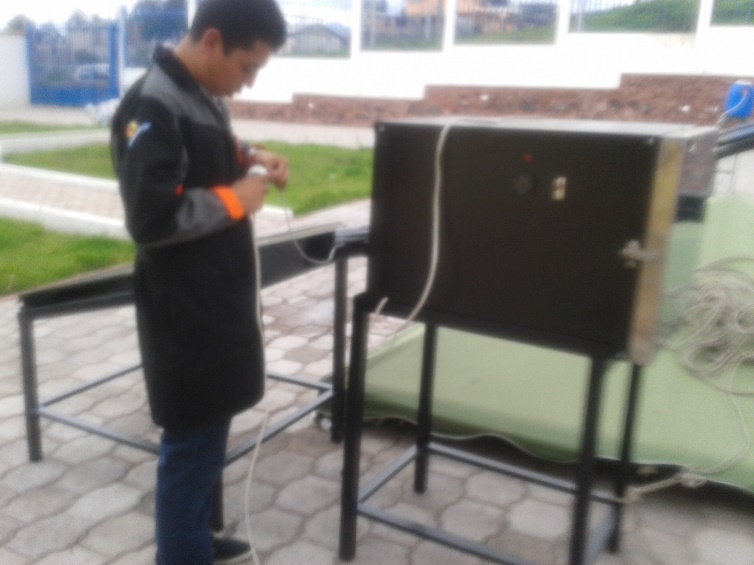 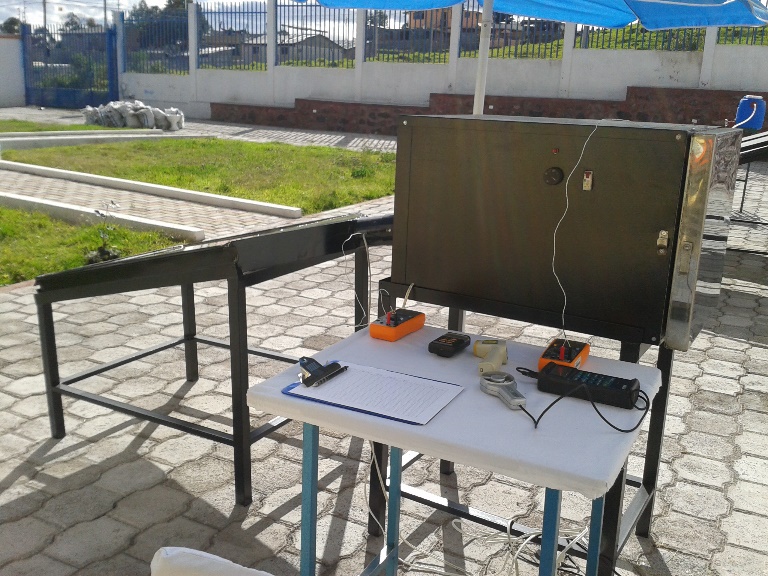 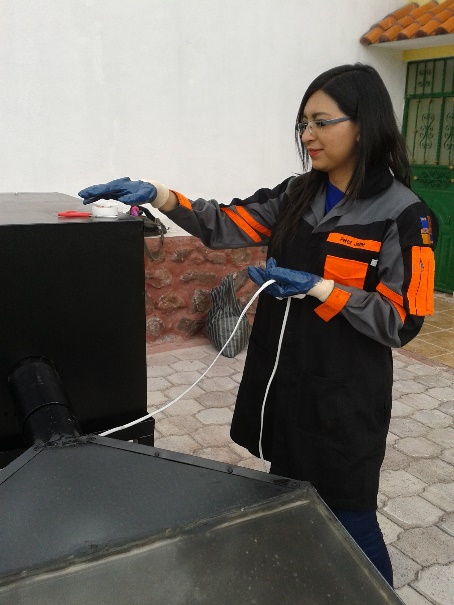 ESPE – GABRIELA SÁNCHEZ –DANIEL MORALES– AGOSTO 2015
80
Comprobar el correcto funcionamiento del horno (cámara de secado) y el colector solar 
Validar los resultados calculados teóricamente
Validación Cámara de Secado
DISEÑO Y CONSTRUCCIÓN DE UN HORNO HÍBRIDO SECADOR DE MUESTRAS DE PENNISETUM CLANDESTINUM.
Pruebas de validación del horno.
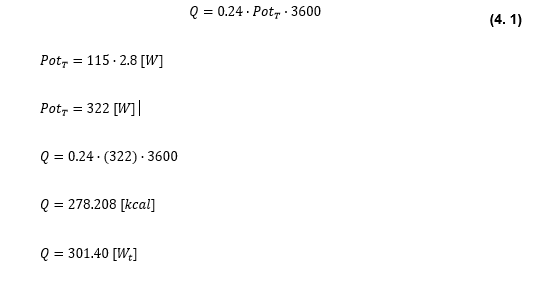 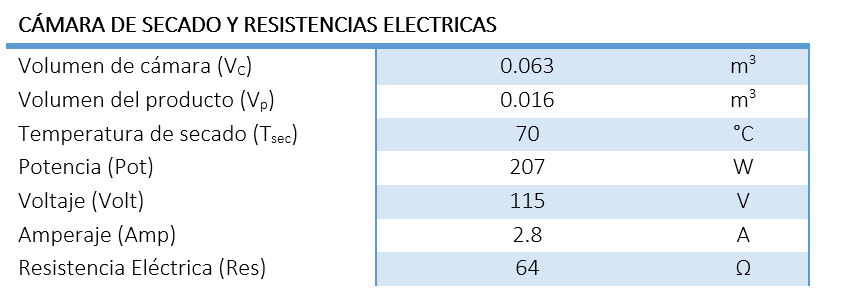 ESPE – GABRIELA SÁNCHEZ –DANIEL MORALES– AGOSTO 2015
81
Validación Colector Solar Plano
DISEÑO Y CONSTRUCCIÓN DE UN HORNO HÍBRIDO SECADOR DE MUESTRAS DE PENNISETUM CLANDESTINUM.
Pruebas de validación del horno.
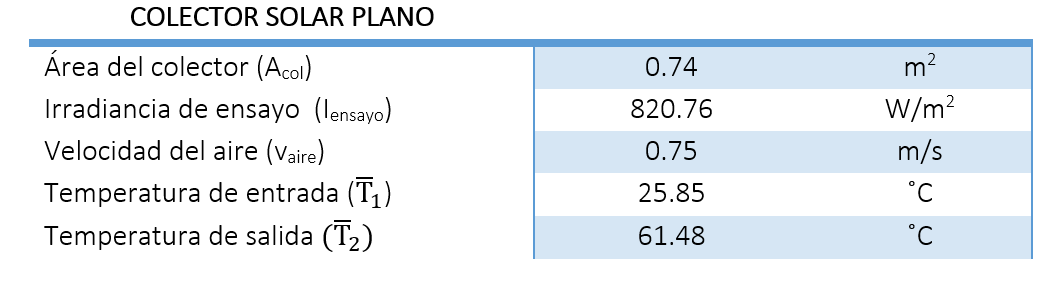 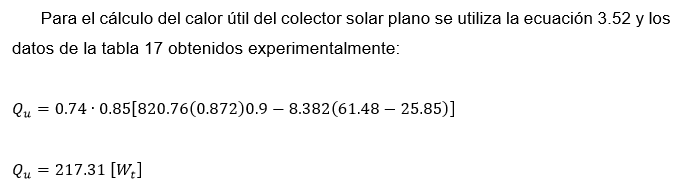 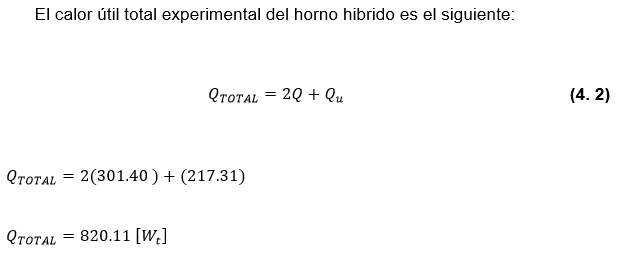 El pennisetum clandestinum se ha secado desde un contenido de humedad del 70% hasta el 13%, con un tiempo de secado de 8 horas.
ESPE – GABRIELA SÁNCHEZ –DANIEL MORALES– AGOSTO 2015
82
DISEÑO Y CONSTRUCCIÓN DE UN HORNO HÍBRIDO SECADOR DE MUESTRAS DE PENNISETUM CLANDESTINUM.
Ensayos de briquetas del Pennisetum Clandestinum
ESPE – GABRIELA SÁNCHEZ –DANIEL MORALES– AGOSTO 2015
83
DISEÑO Y CONSTRUCCIÓN DE UN HORNO HÍBRIDO SECADOR DE MUESTRAS DE PENNISETUM CLANDESTINUM.
Protocolo de Pruebas
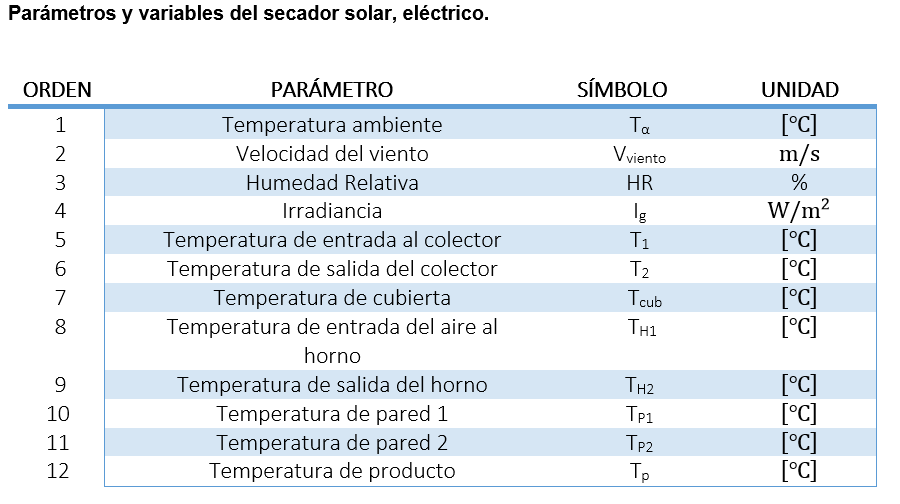 ESPE – GABRIELA SÁNCHEZ –DANIEL MORALES– AGOSTO 2015
84
DISEÑO Y CONSTRUCCIÓN DE UN HORNO HÍBRIDO SECADOR DE MUESTRAS DE PENNISETUM CLANDESTINUM.
Protocolo de Pruebas
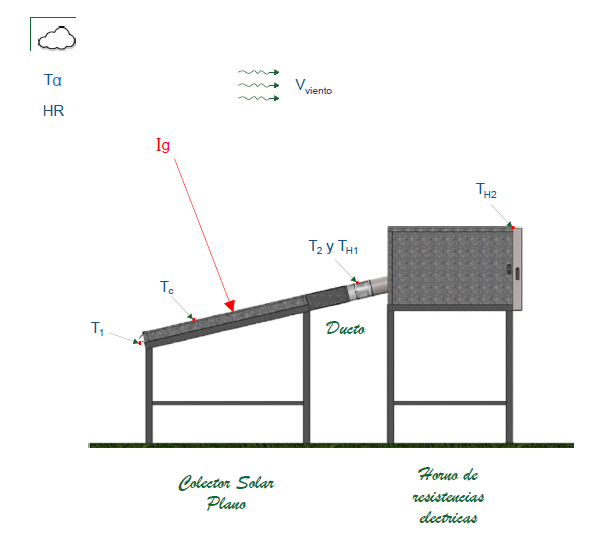 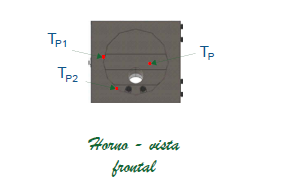 ESPE – GABRIELA SÁNCHEZ –DANIEL MORALES– AGOSTO 2015
85
DISEÑO Y CONSTRUCCIÓN DE UN HORNO HÍBRIDO SECADOR DE MUESTRAS DE PENNISETUM CLANDESTINUM.
Protocolo de Pruebas
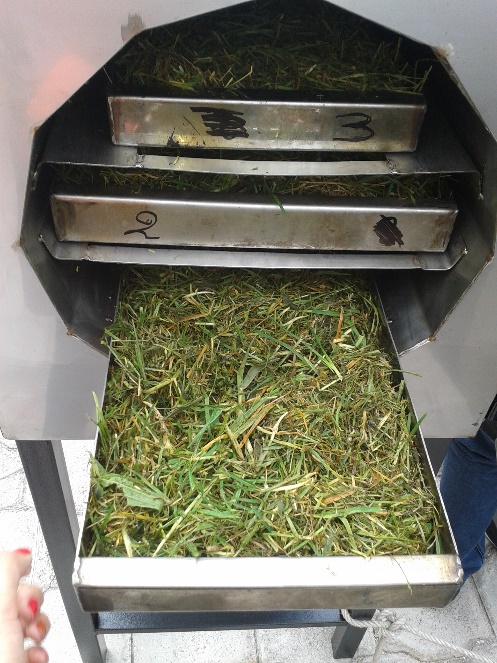 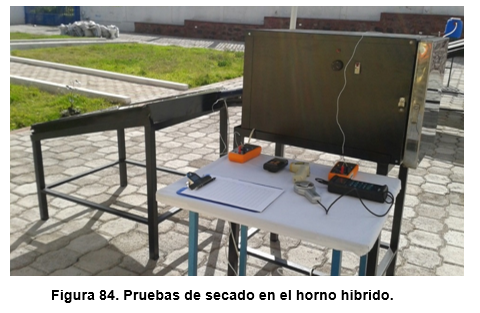 ESPE – GABRIELA SÁNCHEZ –DANIEL MORALES– AGOSTO 2015
86
DISEÑO Y CONSTRUCCIÓN DE UN HORNO HÍBRIDO SECADOR DE MUESTRAS DE PENNISETUM CLANDESTINUM.
Protocolo de Pruebas
ESPE – GABRIELA SÁNCHEZ –DANIEL MORALES– AGOSTO 2015
87
DISEÑO Y CONSTRUCCIÓN DE UN HORNO HÍBRIDO SECADOR DE MUESTRAS DE PENNISETUM CLANDESTINUM.
Protocolo de Pruebas
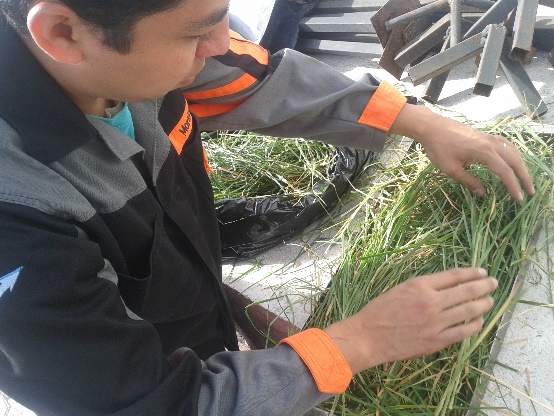 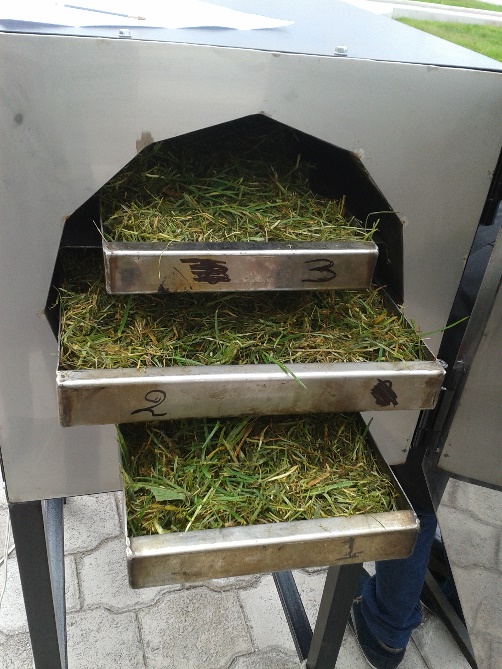 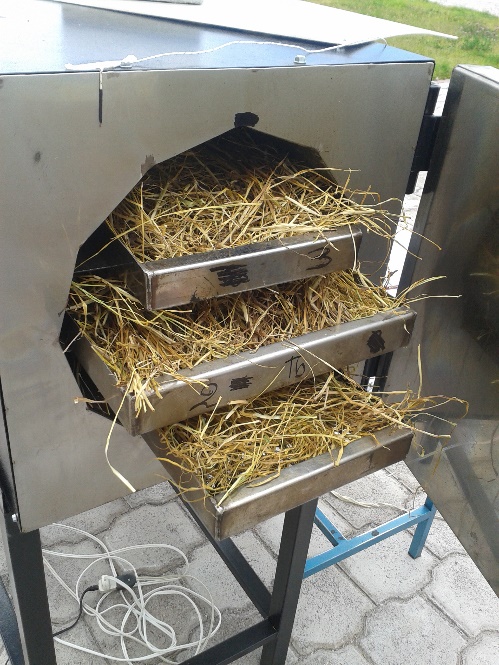 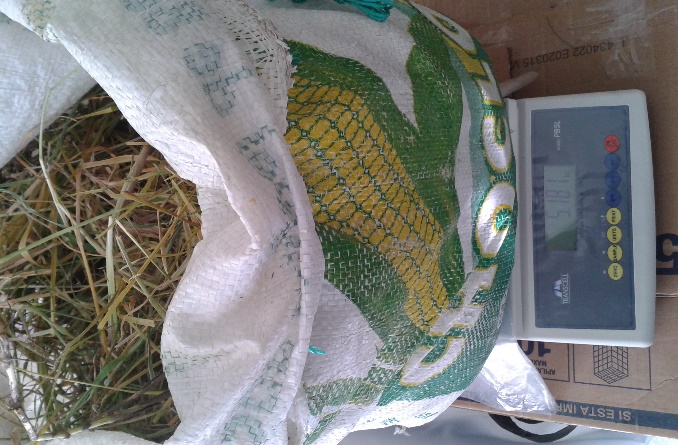 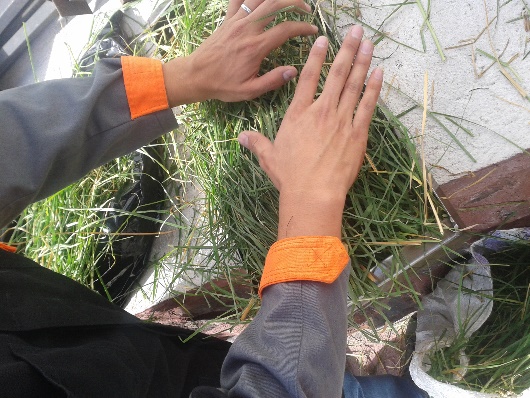 ESPE – GABRIELA SÁNCHEZ –DANIEL MORALES– AGOSTO 2015
88
DISEÑO Y CONSTRUCCIÓN DE UN HORNO HÍBRIDO SECADOR DE MUESTRAS DE PENNISETUM CLANDESTINUM.
Protocolo de Pruebas
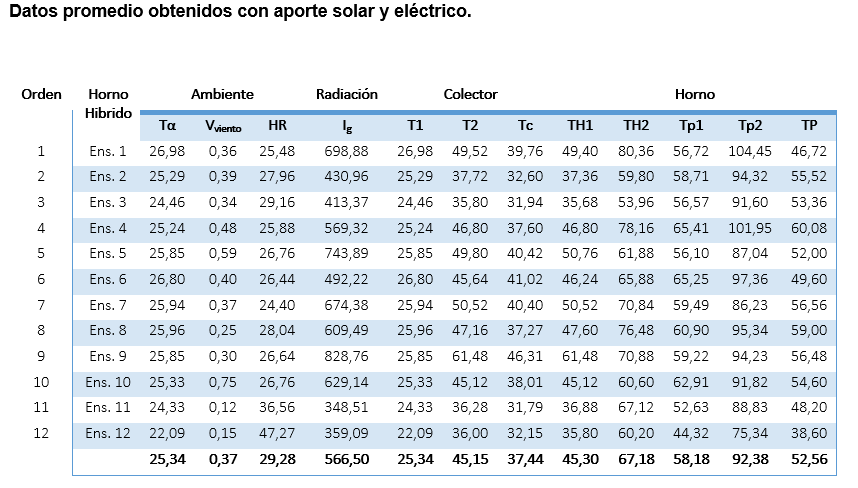 ESPE – GABRIELA SÁNCHEZ –DANIEL MORALES– AGOSTO 2015
89
DISEÑO Y CONSTRUCCIÓN DE UN HORNO HÍBRIDO SECADOR DE MUESTRAS DE PENNISETUM CLANDESTINUM.
Protocolo de Pruebas
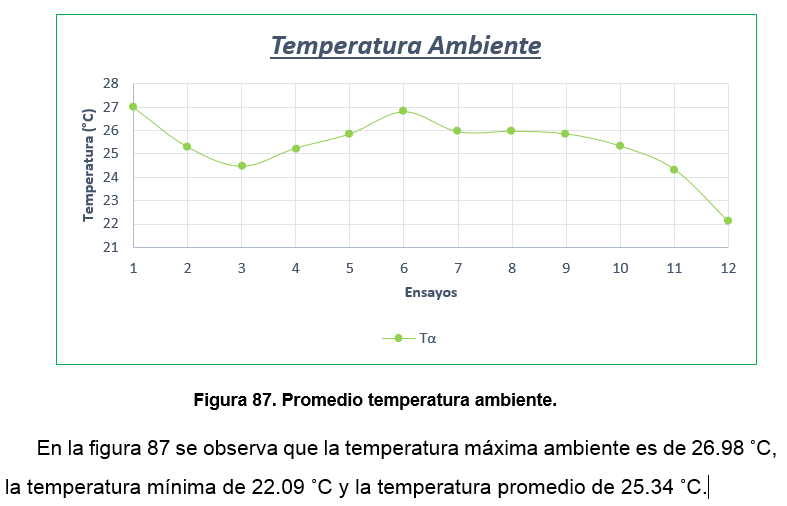 ESPE – GABRIELA SÁNCHEZ –DANIEL MORALES– AGOSTO 2015
90
DISEÑO Y CONSTRUCCIÓN DE UN HORNO HÍBRIDO SECADOR DE MUESTRAS DE PENNISETUM CLANDESTINUM.
Protocolo de Pruebas
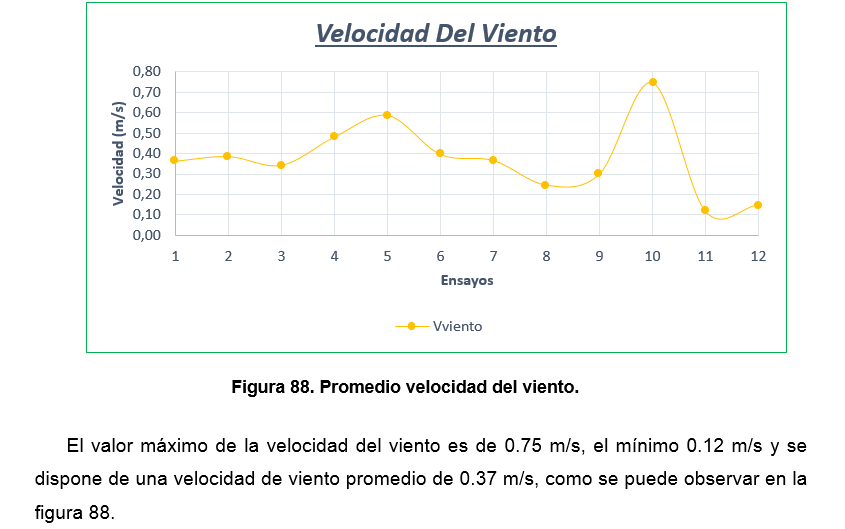 ESPE – GABRIELA SÁNCHEZ –DANIEL MORALES– AGOSTO 2015
91
DISEÑO Y CONSTRUCCIÓN DE UN HORNO HÍBRIDO SECADOR DE MUESTRAS DE PENNISETUM CLANDESTINUM.
Protocolo de Pruebas
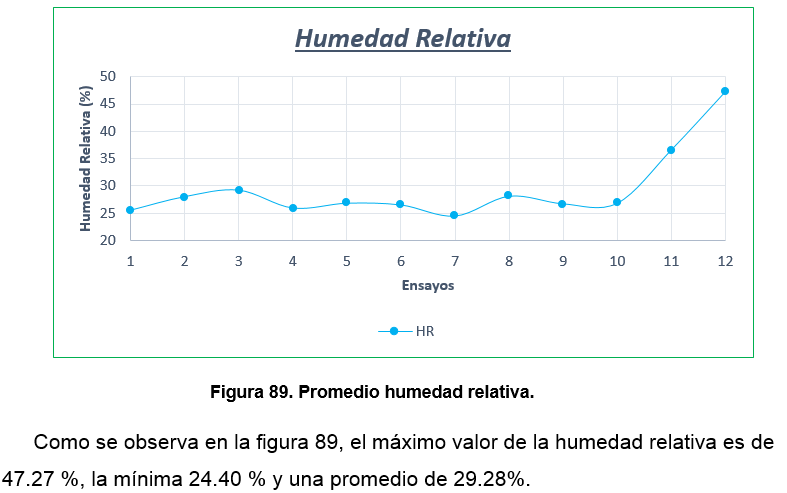 ESPE – GABRIELA SÁNCHEZ –DANIEL MORALES– AGOSTO 2015
92
DISEÑO Y CONSTRUCCIÓN DE UN HORNO HÍBRIDO SECADOR DE MUESTRAS DE PENNISETUM CLANDESTINUM.
Protocolo de Pruebas
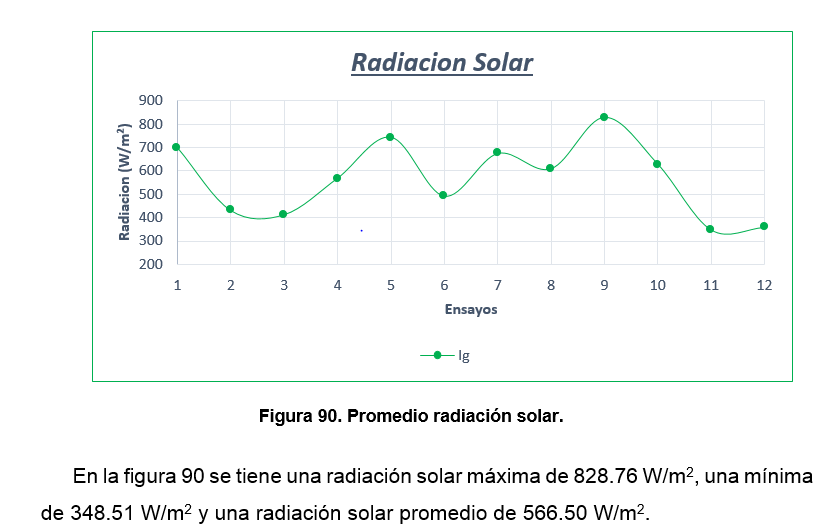 ESPE – GABRIELA SÁNCHEZ –DANIEL MORALES– AGOSTO 2015
93
DISEÑO Y CONSTRUCCIÓN DE UN HORNO HÍBRIDO SECADOR DE MUESTRAS DE PENNISETUM CLANDESTINUM.
Protocolo de Pruebas
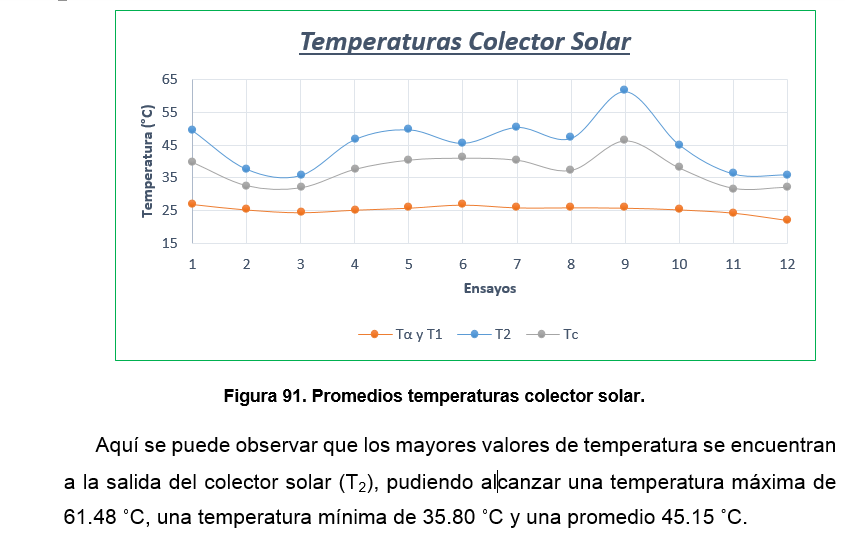 ESPE – GABRIELA SÁNCHEZ –DANIEL MORALES– AGOSTO 2015
94
DISEÑO Y CONSTRUCCIÓN DE UN HORNO HÍBRIDO SECADOR DE MUESTRAS DE PENNISETUM CLANDESTINUM.
Protocolo de Pruebas
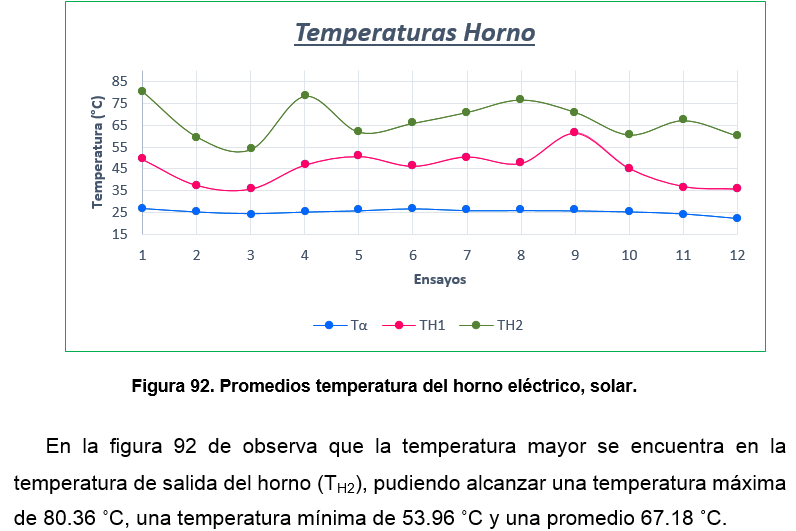 ESPE – GABRIELA SÁNCHEZ –DANIEL MORALES– AGOSTO 2015
95
DISEÑO Y CONSTRUCCIÓN DE UN HORNO HÍBRIDO SECADOR DE MUESTRAS DE PENNISETUM CLANDESTINUM.
Protocolo de Pruebas
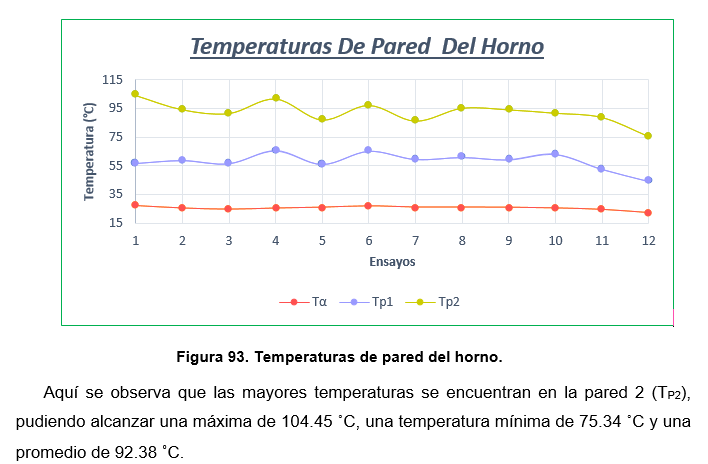 ESPE – GABRIELA SÁNCHEZ –DANIEL MORALES– AGOSTO 2015
96
DISEÑO Y CONSTRUCCIÓN DE UN HORNO HÍBRIDO SECADOR DE MUESTRAS DE PENNISETUM CLANDESTINUM.
Protocolo de Pruebas
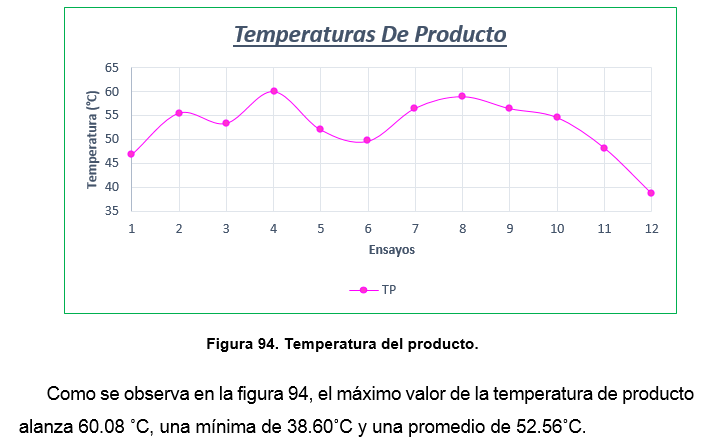 ESPE – GABRIELA SÁNCHEZ –DANIEL MORALES– AGOSTO 2015
97
DISEÑO Y CONSTRUCCIÓN DE UN HORNO HÍBRIDO SECADOR DE MUESTRAS DE PENNISETUM CLANDESTINUM.
Protocolo de Pruebas
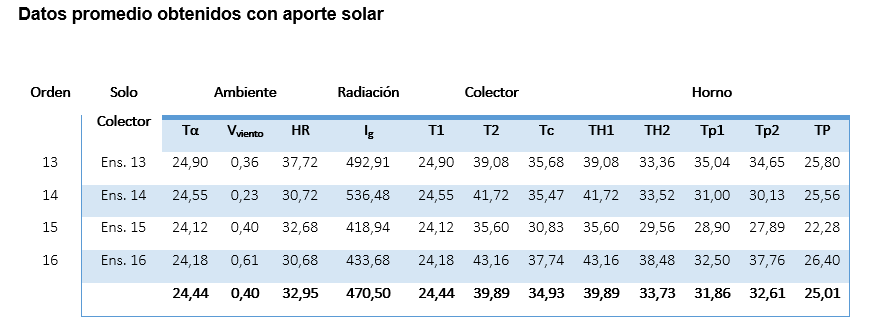 ESPE – GABRIELA SÁNCHEZ –DANIEL MORALES– AGOSTO 2015
98
DISEÑO Y CONSTRUCCIÓN DE UN HORNO HÍBRIDO SECADOR DE MUESTRAS DE PENNISETUM CLANDESTINUM.
Protocolo de Pruebas
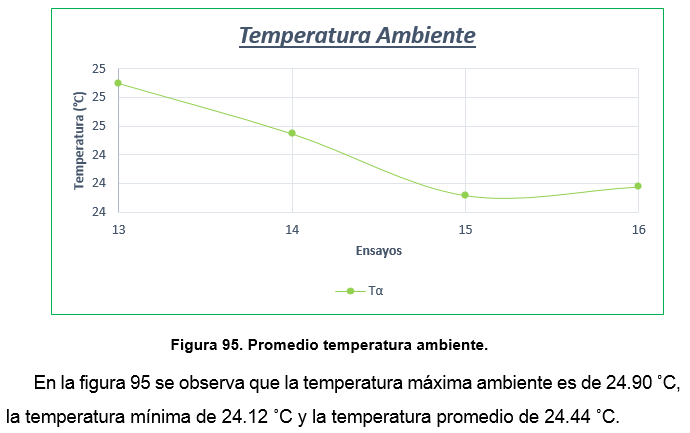 ESPE – GABRIELA SÁNCHEZ –DANIEL MORALES– AGOSTO 2015
99
DISEÑO Y CONSTRUCCIÓN DE UN HORNO HÍBRIDO SECADOR DE MUESTRAS DE PENNISETUM CLANDESTINUM.
Protocolo de Pruebas
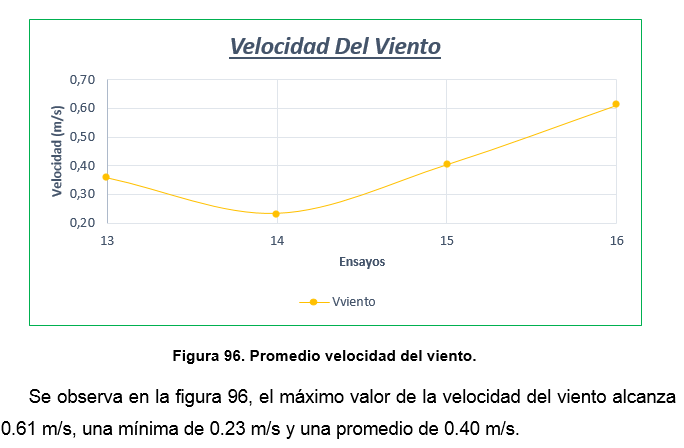 ESPE – GABRIELA SÁNCHEZ –DANIEL MORALES– AGOSTO 2015
100
DISEÑO Y CONSTRUCCIÓN DE UN HORNO HÍBRIDO SECADOR DE MUESTRAS DE PENNISETUM CLANDESTINUM.
Protocolo de Pruebas
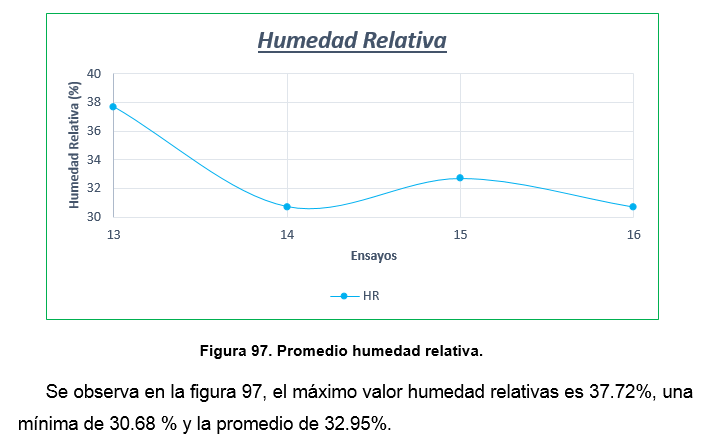 ESPE – GABRIELA SÁNCHEZ –DANIEL MORALES– AGOSTO 2015
101
DISEÑO Y CONSTRUCCIÓN DE UN HORNO HÍBRIDO SECADOR DE MUESTRAS DE PENNISETUM CLANDESTINUM.
Protocolo de Pruebas
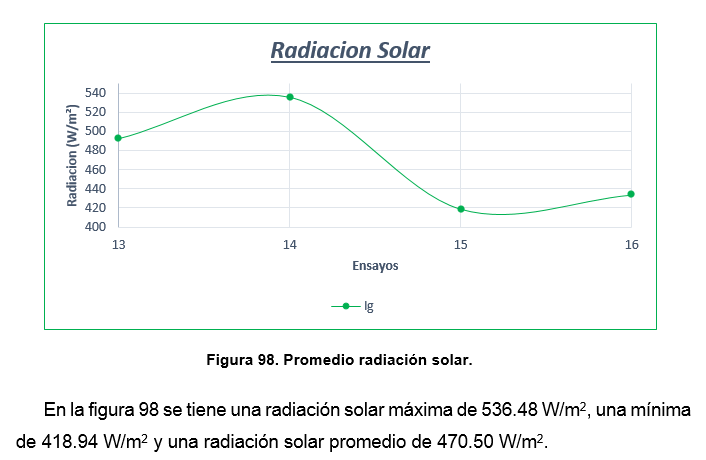 ESPE – GABRIELA SÁNCHEZ –DANIEL MORALES– AGOSTO 2015
102
DISEÑO Y CONSTRUCCIÓN DE UN HORNO HÍBRIDO SECADOR DE MUESTRAS DE PENNISETUM CLANDESTINUM.
Protocolo de Pruebas
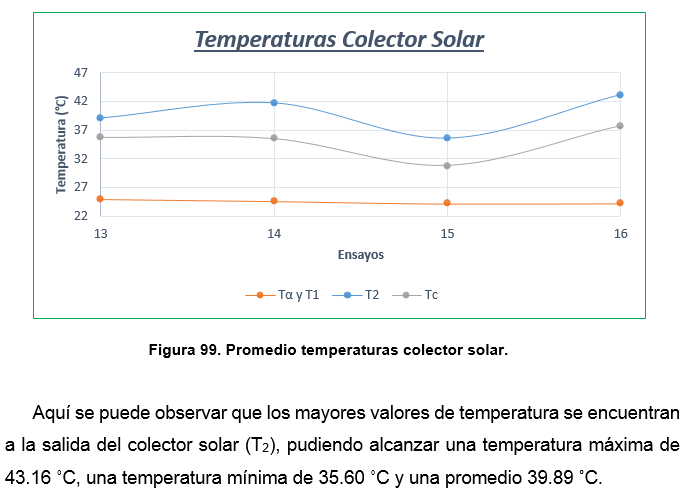 ESPE – GABRIELA SÁNCHEZ –DANIEL MORALES– AGOSTO 2015
103
DISEÑO Y CONSTRUCCIÓN DE UN HORNO HÍBRIDO SECADOR DE MUESTRAS DE PENNISETUM CLANDESTINUM.
Protocolo de Pruebas
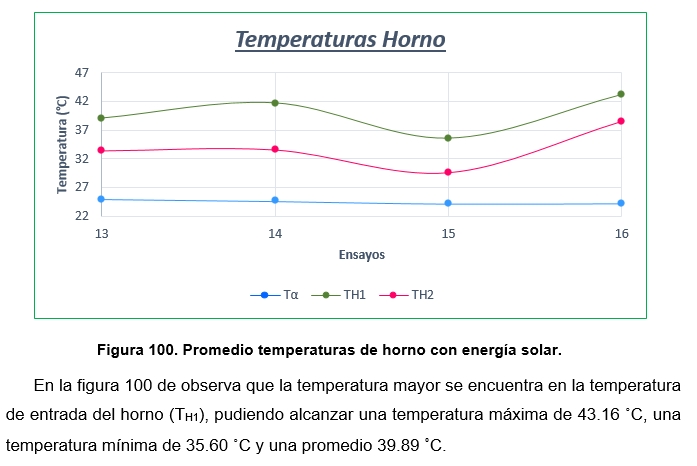 ESPE – GABRIELA SÁNCHEZ –DANIEL MORALES– AGOSTO 2015
104
DISEÑO Y CONSTRUCCIÓN DE UN HORNO HÍBRIDO SECADOR DE MUESTRAS DE PENNISETUM CLANDESTINUM.
Protocolo de Pruebas
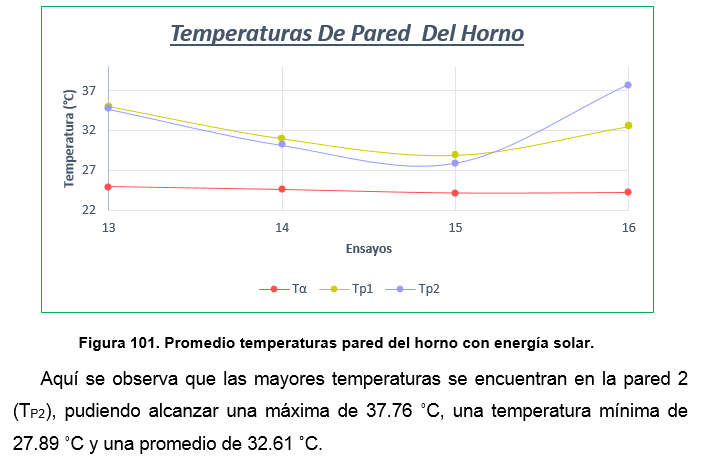 ESPE – GABRIELA SÁNCHEZ –DANIEL MORALES– AGOSTO 2015
105
DISEÑO Y CONSTRUCCIÓN DE UN HORNO HÍBRIDO SECADOR DE MUESTRAS DE PENNISETUM CLANDESTINUM.
Protocolo de Pruebas
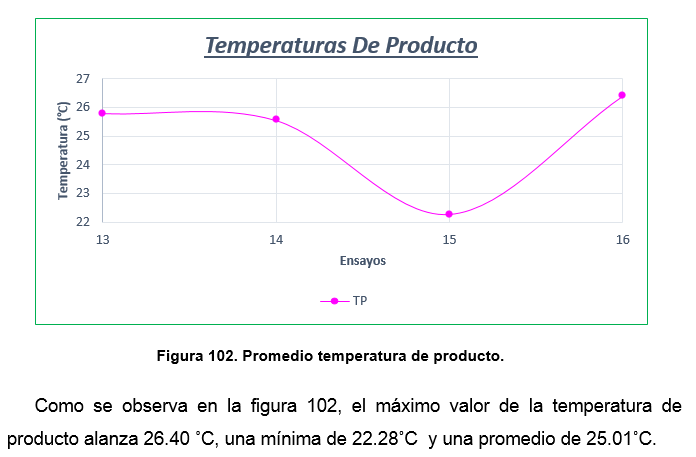 ESPE – GABRIELA SÁNCHEZ –DANIEL MORALES– AGOSTO 2015
106
DISEÑO Y CONSTRUCCIÓN DE UN HORNO HÍBRIDO SECADOR DE MUESTRAS DE PENNISETUM CLANDESTINUM.
Protocolo de Pruebas
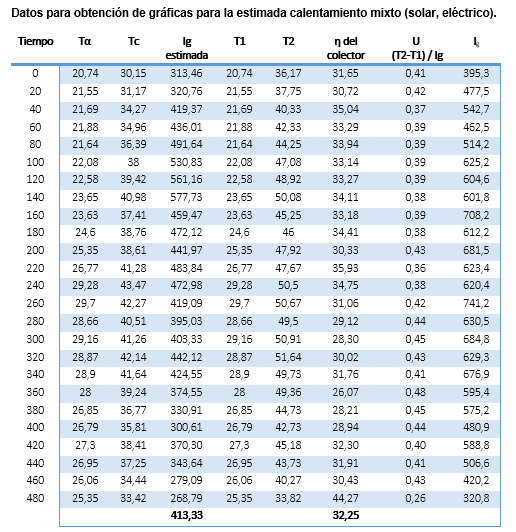 ESPE – GABRIELA SÁNCHEZ –DANIEL MORALES– AGOSTO 2015
107
DISEÑO Y CONSTRUCCIÓN DE UN HORNO HÍBRIDO SECADOR DE MUESTRAS DE PENNISETUM CLANDESTINUM.
Protocolo de Pruebas
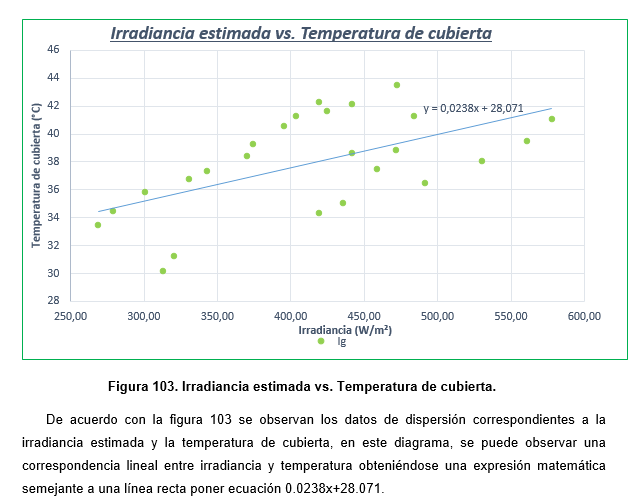 ESPE – GABRIELA SÁNCHEZ –DANIEL MORALES– AGOSTO 2015
108
DISEÑO Y CONSTRUCCIÓN DE UN HORNO HÍBRIDO SECADOR DE MUESTRAS DE PENNISETUM CLANDESTINUM.
Protocolo de Pruebas
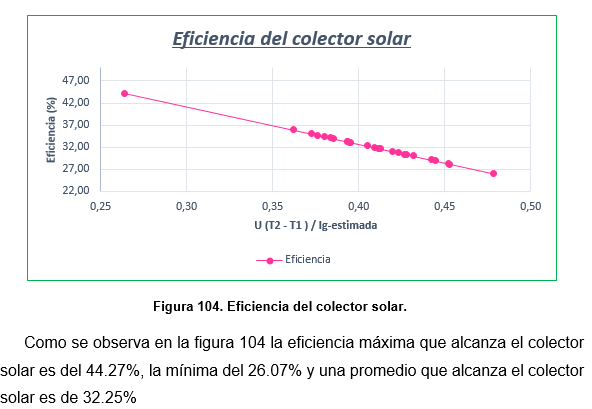 ESPE – GABRIELA SÁNCHEZ –DANIEL MORALES– AGOSTO 2015
109
DISEÑO Y CONSTRUCCIÓN DE UN HORNO HÍBRIDO SECADOR DE MUESTRAS DE PENNISETUM CLANDESTINUM.
Protocolo de Pruebas
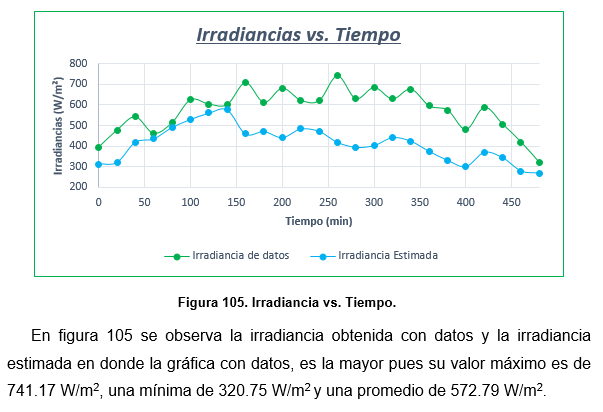 ESPE – GABRIELA SÁNCHEZ –DANIEL MORALES– AGOSTO 2015
110
DISEÑO Y CONSTRUCCIÓN DE UN HORNO HÍBRIDO SECADOR DE MUESTRAS DE PENNISETUM CLANDESTINUM.
Protocolo de Pruebas
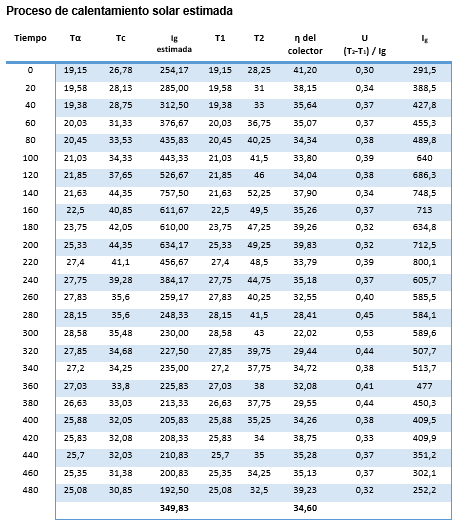 ESPE – GABRIELA SÁNCHEZ –DANIEL MORALES– AGOSTO 2015
111
DISEÑO Y CONSTRUCCIÓN DE UN HORNO HÍBRIDO SECADOR DE MUESTRAS DE PENNISETUM CLANDESTINUM.
Protocolo de Pruebas
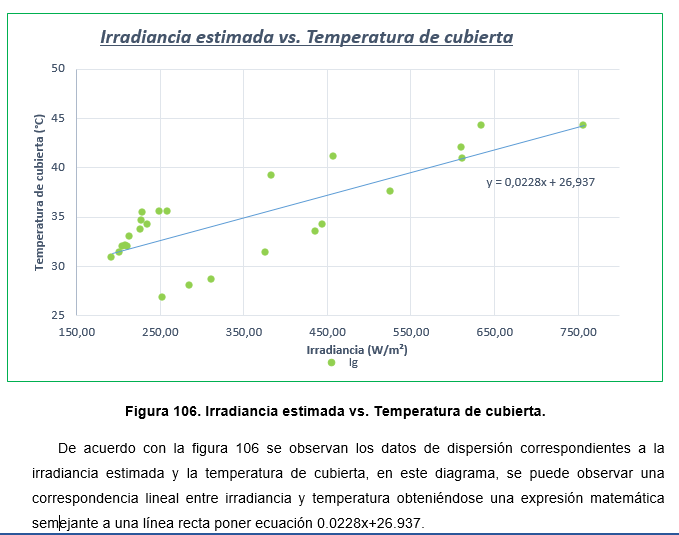 ESPE – GABRIELA SÁNCHEZ –DANIEL MORALES– AGOSTO 2015
112
DISEÑO Y CONSTRUCCIÓN DE UN HORNO HÍBRIDO SECADOR DE MUESTRAS DE PENNISETUM CLANDESTINUM.
Protocolo de Pruebas
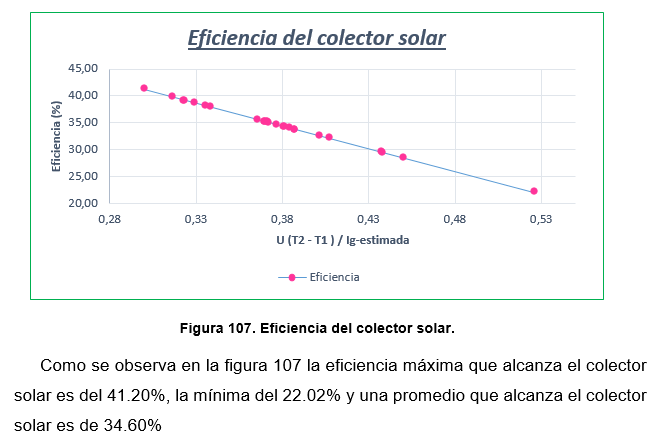 ESPE – GABRIELA SÁNCHEZ –DANIEL MORALES– AGOSTO 2015
113
DISEÑO Y CONSTRUCCIÓN DE UN HORNO HÍBRIDO SECADOR DE MUESTRAS DE PENNISETUM CLANDESTINUM.
Protocolo de Pruebas
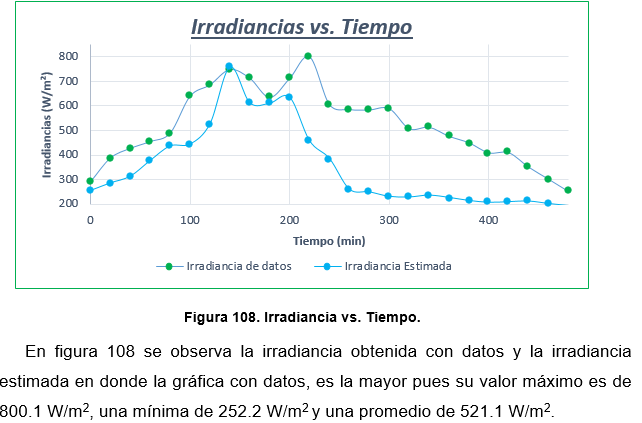 ESPE – GABRIELA SÁNCHEZ –DANIEL MORALES– AGOSTO 2015
114
DISEÑO Y CONSTRUCCIÓN DE UN HORNO HÍBRIDO SECADOR DE MUESTRAS DE PENNISETUM CLANDESTINUM.
Análisis del poder calorífico
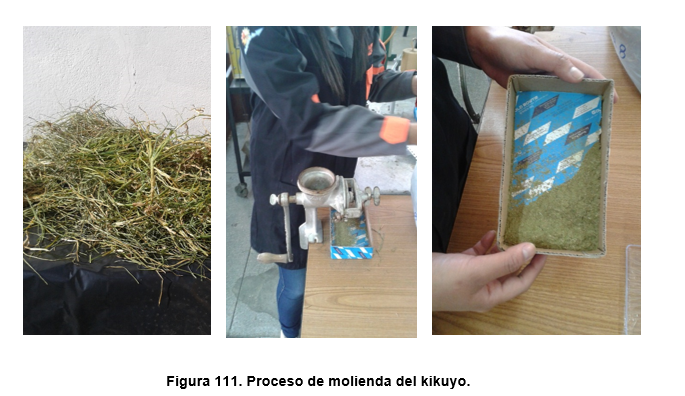 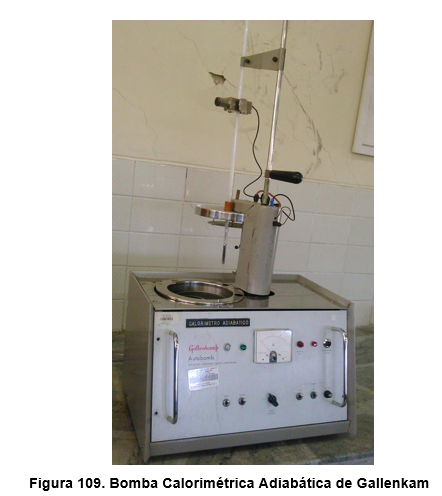 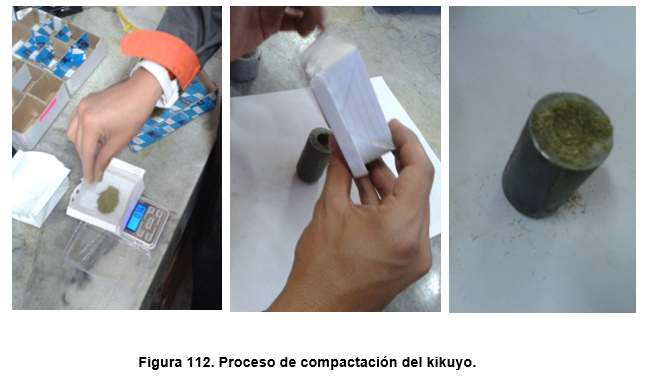 ESPE – GABRIELA SÁNCHEZ –DANIEL MORALES– AGOSTO 2015
115
DISEÑO Y CONSTRUCCIÓN DE UN HORNO HÍBRIDO SECADOR DE MUESTRAS DE PENNISETUM CLANDESTINUM.
Análisis del poder calorífico
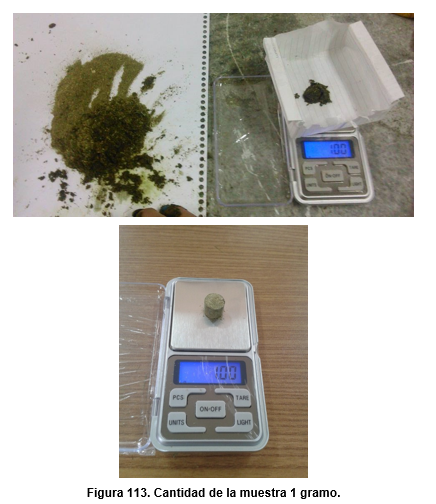 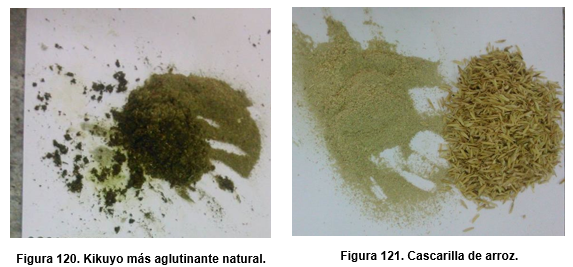 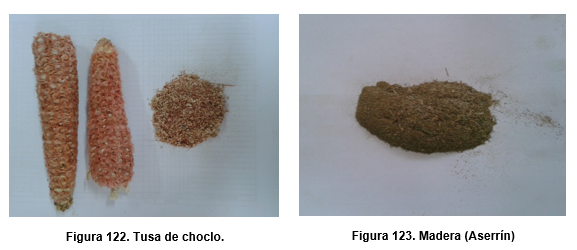 ESPE – GABRIELA SÁNCHEZ –DANIEL MORALES– AGOSTO 2015
116
DISEÑO Y CONSTRUCCIÓN DE UN HORNO HÍBRIDO SECADOR DE MUESTRAS DE PENNISETUM CLANDESTINUM.
Análisis del poder calorífico
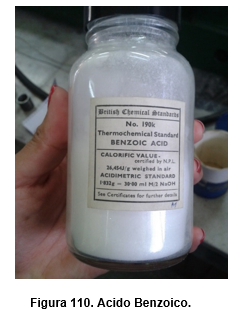 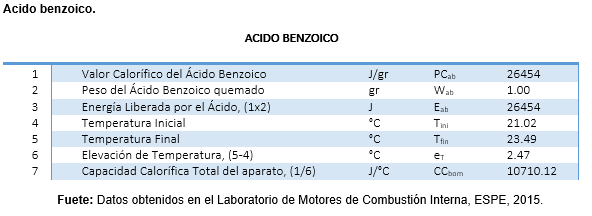 ESPE – GABRIELA SÁNCHEZ –DANIEL MORALES– AGOSTO 2015
117
DISEÑO Y CONSTRUCCIÓN DE UN HORNO HÍBRIDO SECADOR DE MUESTRAS DE PENNISETUM CLANDESTINUM.
Análisis del poder calorífico
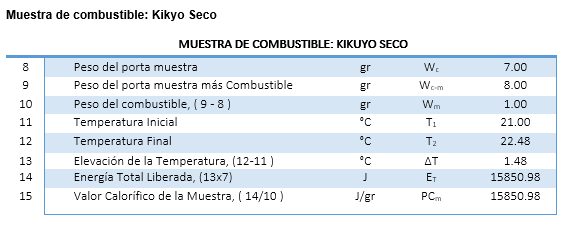 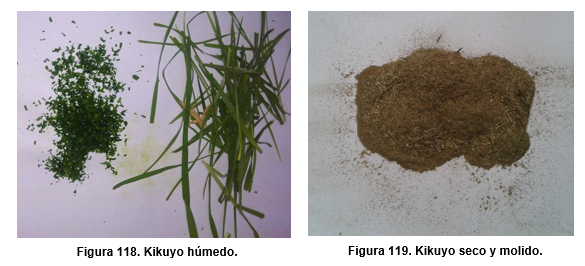 ESPE – GABRIELA SÁNCHEZ –DANIEL MORALES– AGOSTO 2015
118
DISEÑO Y CONSTRUCCIÓN DE UN HORNO HÍBRIDO SECADOR DE MUESTRAS DE PENNISETUM CLANDESTINUM.
Análisis del poder calorífico
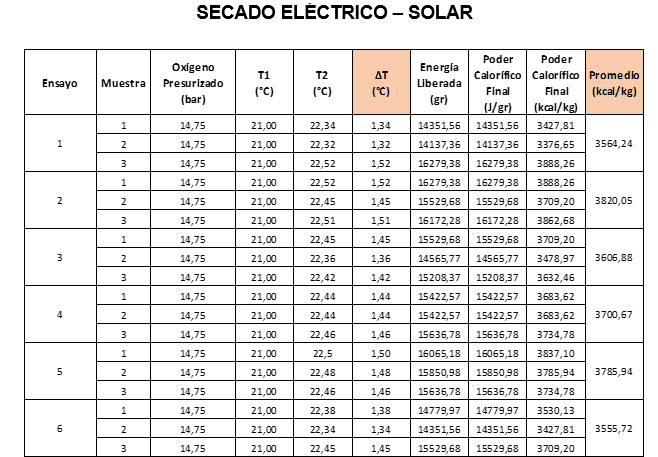 ESPE – GABRIELA SÁNCHEZ –DANIEL MORALES– AGOSTO 2015
119
DISEÑO Y CONSTRUCCIÓN DE UN HORNO HÍBRIDO SECADOR DE MUESTRAS DE PENNISETUM CLANDESTINUM.
Análisis del poder calorífico
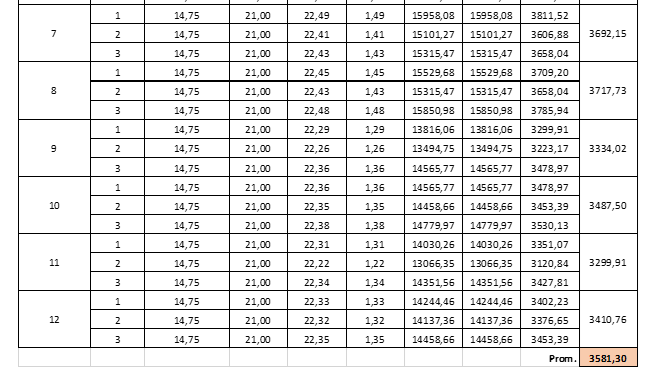 ESPE – GABRIELA SÁNCHEZ –DANIEL MORALES– AGOSTO 2015
120
DISEÑO Y CONSTRUCCIÓN DE UN HORNO HÍBRIDO SECADOR DE MUESTRAS DE PENNISETUM CLANDESTINUM.
Análisis del poder calorífico
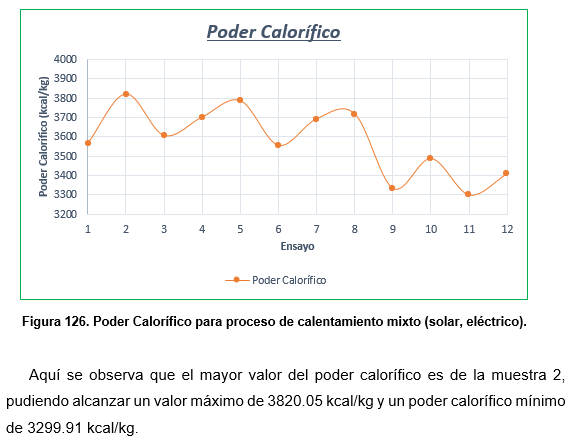 ESPE – GABRIELA SÁNCHEZ –DANIEL MORALES– AGOSTO 2015
121
DISEÑO Y CONSTRUCCIÓN DE UN HORNO HÍBRIDO SECADOR DE MUESTRAS DE PENNISETUM CLANDESTINUM.
Análisis del poder calorífico
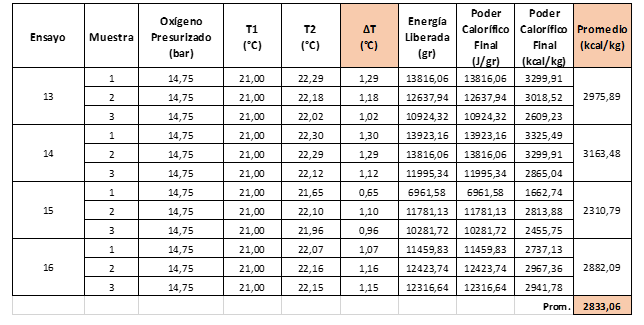 ESPE – GABRIELA SÁNCHEZ –DANIEL MORALES– AGOSTO 2015
122
DISEÑO Y CONSTRUCCIÓN DE UN HORNO HÍBRIDO SECADOR DE MUESTRAS DE PENNISETUM CLANDESTINUM.
Análisis del poder calorífico
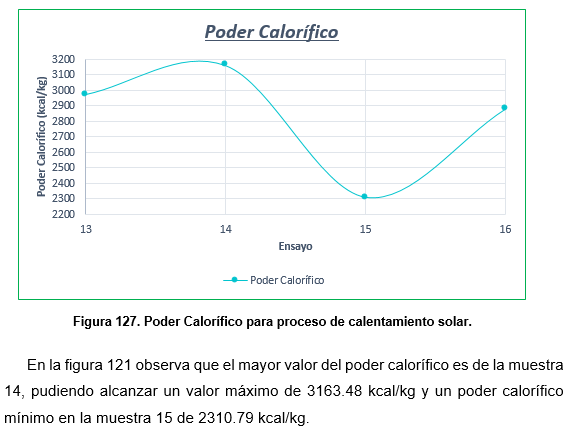 ESPE – GABRIELA SÁNCHEZ –DANIEL MORALES– AGOSTO 2015
123
DISEÑO Y CONSTRUCCIÓN DE UN HORNO HÍBRIDO SECADOR DE MUESTRAS DE PENNISETUM CLANDESTINUM.
Análisis del poder calorífico
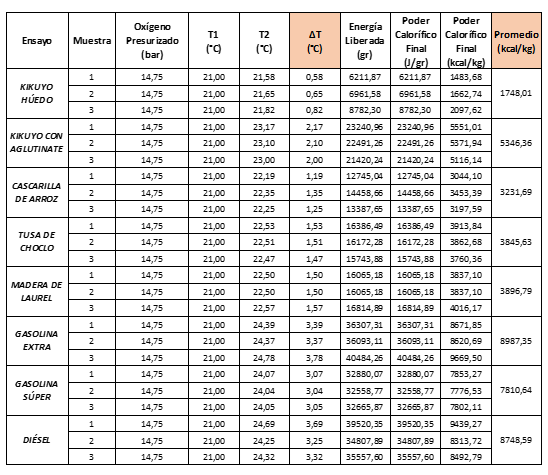 ESPE – GABRIELA SÁNCHEZ –DANIEL MORALES– AGOSTO 2015
124
DISEÑO Y CONSTRUCCIÓN DE UN HORNO HÍBRIDO SECADOR DE MUESTRAS DE PENNISETUM CLANDESTINUM.
Grado de Humedad Final
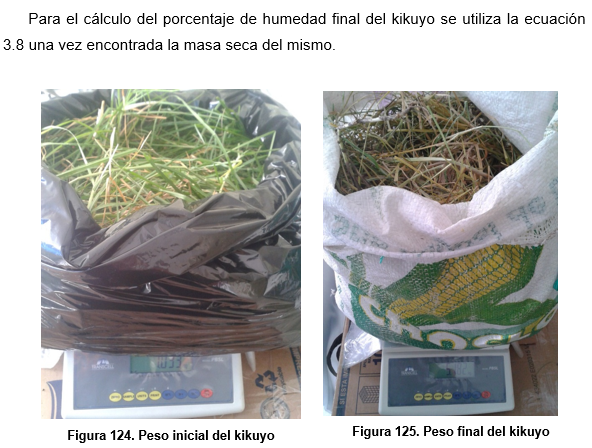 ESPE – GABRIELA SÁNCHEZ –DANIEL MORALES– AGOSTO 2015
125
DISEÑO Y CONSTRUCCIÓN DE UN HORNO HÍBRIDO SECADOR DE MUESTRAS DE PENNISETUM CLANDESTINUM.
Grado de Humedad Final
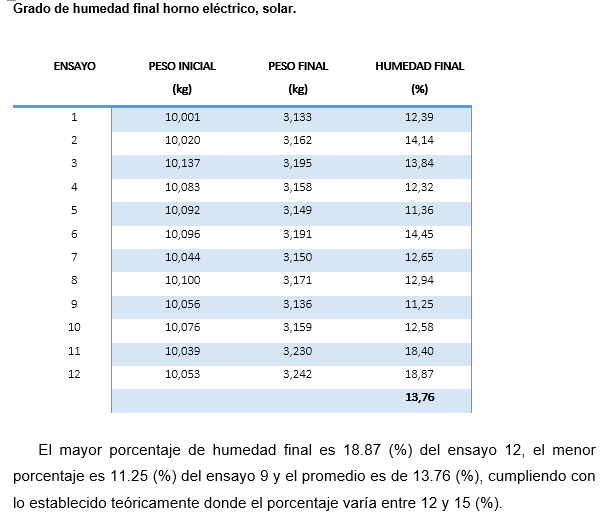 ESPE – GABRIELA SÁNCHEZ –DANIEL MORALES– AGOSTO 2015
126
DISEÑO Y CONSTRUCCIÓN DE UN HORNO HÍBRIDO SECADOR DE MUESTRAS DE PENNISETUM CLANDESTINUM.
Grado de Humedad Final
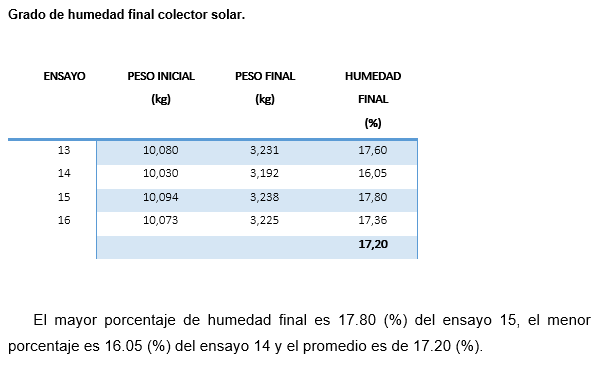 ESPE – GABRIELA SÁNCHEZ –DANIEL MORALES– AGOSTO 2015
127
DISEÑO Y CONSTRUCCIÓN DE UN HORNO HÍBRIDO SECADOR DE MUESTRAS DE PENNISETUM CLANDESTINUM.
Validación de Resultados
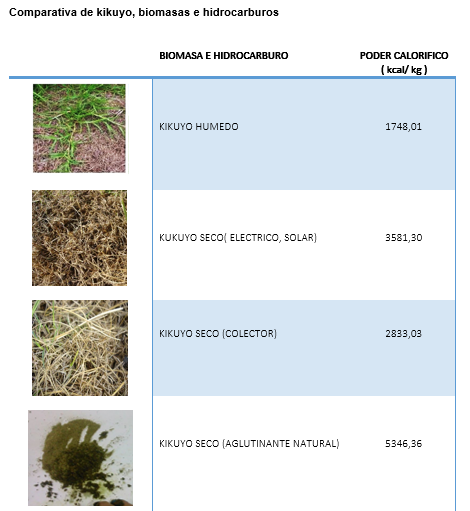 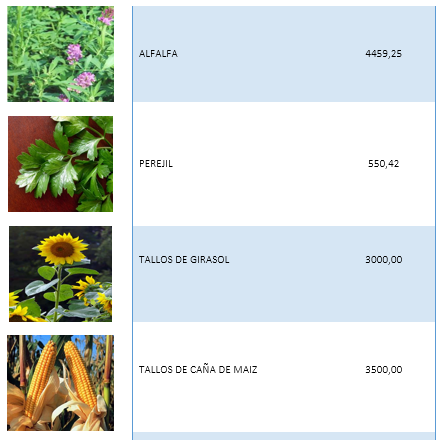 ESPE – GABRIELA SÁNCHEZ –DANIEL MORALES– AGOSTO 2015
128
DISEÑO Y CONSTRUCCIÓN DE UN HORNO HÍBRIDO SECADOR DE MUESTRAS DE PENNISETUM CLANDESTINUM.
Validación de Resultados
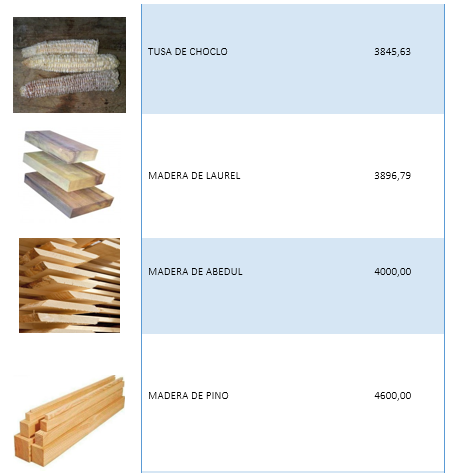 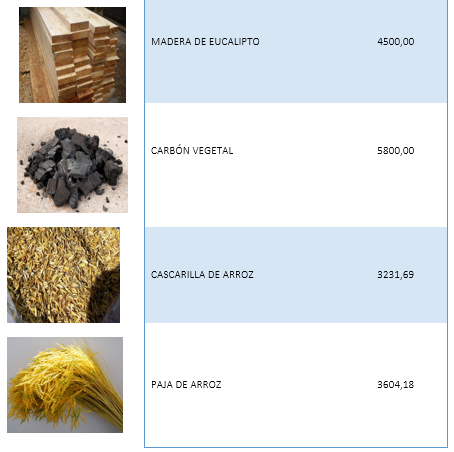 ESPE – GABRIELA SÁNCHEZ –DANIEL MORALES– AGOSTO 2015
129
DISEÑO Y CONSTRUCCIÓN DE UN HORNO HÍBRIDO SECADOR DE MUESTRAS DE PENNISETUM CLANDESTINUM.
Validación de Resultados
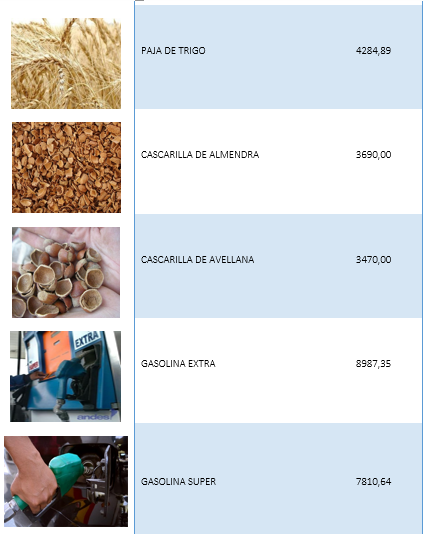 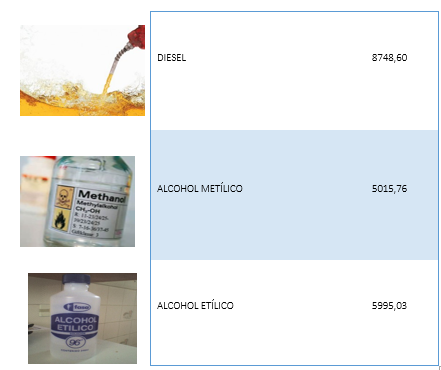 ESPE – GABRIELA SÁNCHEZ –DANIEL MORALES– AGOSTO 2015
130
DISEÑO Y CONSTRUCCIÓN DE UN HORNO HÍBRIDO SECADOR DE MUESTRAS DE PENNISETUM CLANDESTINUM.
Validación de Resultados
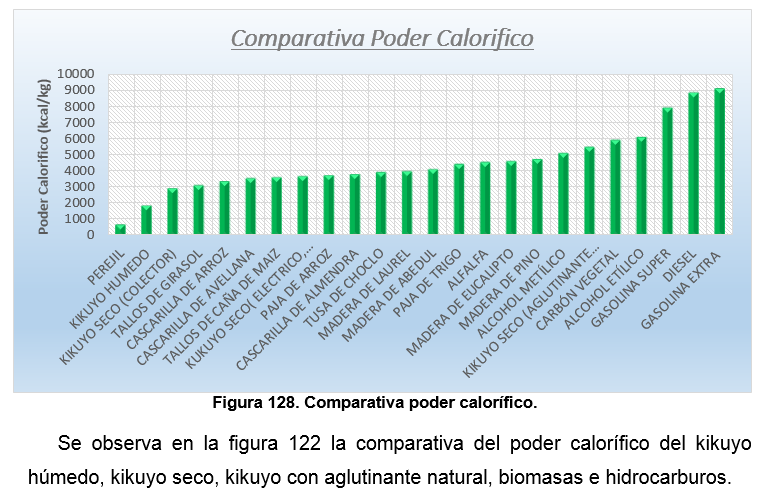 ESPE – GABRIELA SÁNCHEZ –DANIEL MORALES– AGOSTO 2015
131
DISEÑO Y CONSTRUCCIÓN DE UN HORNO HÍBRIDO SECADOR DE MUESTRAS DE PENNISETUM CLANDESTINUM.
Validación de Resultados
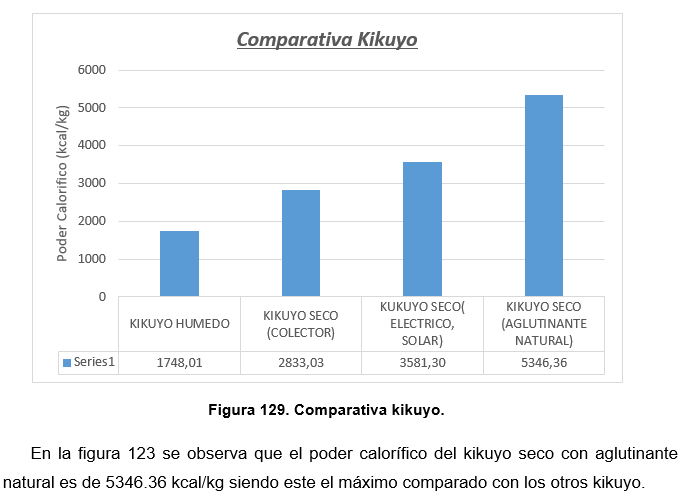 ESPE – GABRIELA SÁNCHEZ –DANIEL MORALES– AGOSTO 2015
132
DISEÑO Y CONSTRUCCIÓN DE UN HORNO HÍBRIDO SECADOR DE MUESTRAS DE PENNISETUM CLANDESTINUM.
Validación de Resultados
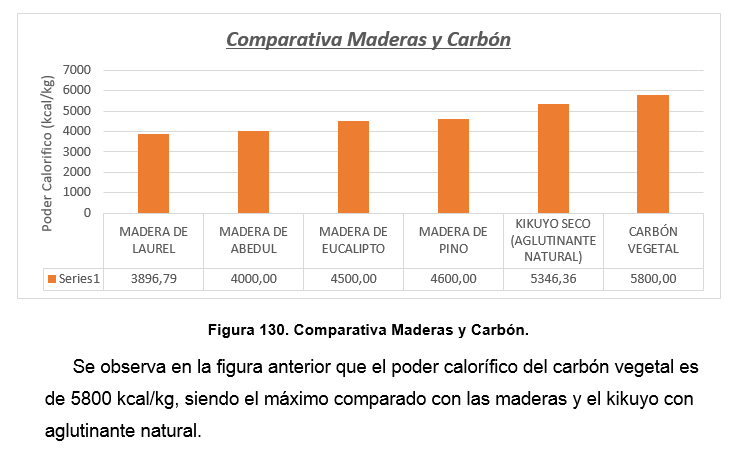 ESPE – GABRIELA SÁNCHEZ –DANIEL MORALES– AGOSTO 2015
133
DISEÑO Y CONSTRUCCIÓN DE UN HORNO HÍBRIDO SECADOR DE MUESTRAS DE PENNISETUM CLANDESTINUM.
Validación de Resultados
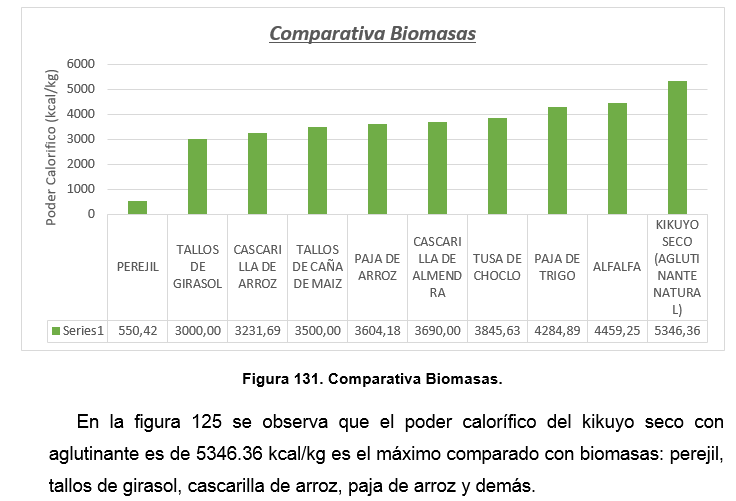 ESPE – GABRIELA SÁNCHEZ –DANIEL MORALES– AGOSTO 2015
134
DISEÑO Y CONSTRUCCIÓN DE UN HORNO HÍBRIDO SECADOR DE MUESTRAS DE PENNISETUM CLANDESTINUM.
Validación de Resultados
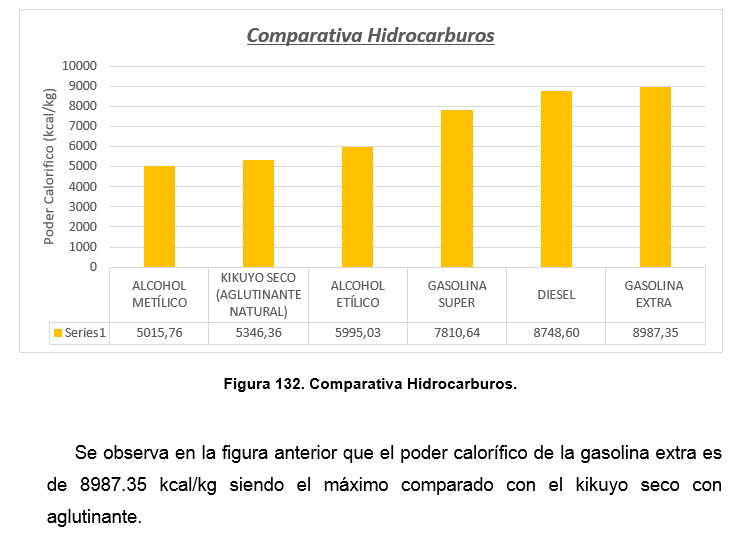 ESPE – GABRIELA SÁNCHEZ –DANIEL MORALES– AGOSTO 2015
135
DISEÑO Y CONSTRUCCIÓN DE UN HORNO HÍBRIDO SECADOR DE MUESTRAS DE PENNISETUM CLANDESTINUM.
Costos del Proyecto
ESPE – GABRIELA SÁNCHEZ –DANIEL MORALES– AGOSTO 2015
136
DISEÑO Y CONSTRUCCIÓN DE UN HORNO HÍBRIDO SECADOR DE MUESTRAS DE PENNISETUM CLANDESTINUM.
Costos Directos
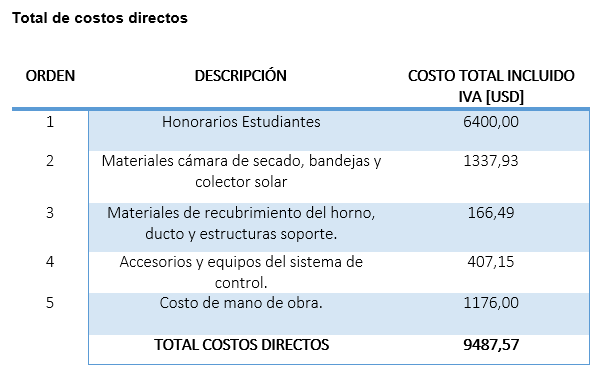 ESPE – GABRIELA SÁNCHEZ –DANIEL MORALES– AGOSTO 2015
137
DISEÑO Y CONSTRUCCIÓN DE UN HORNO HÍBRIDO SECADOR DE MUESTRAS DE PENNISETUM CLANDESTINUM.
Costos indirectos
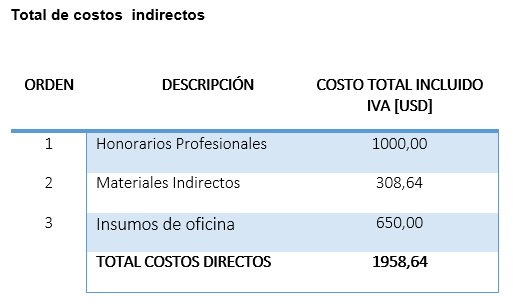 ESPE – GABRIELA SÁNCHEZ –DANIEL MORALES– AGOSTO 2015
138
DISEÑO Y CONSTRUCCIÓN DE UN HORNO HÍBRIDO SECADOR DE MUESTRAS DE PENNISETUM CLANDESTINUM.
Costos total del proyecto
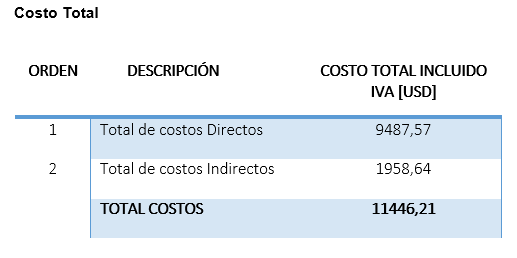 ESPE – GABRIELA SÁNCHEZ –DANIEL MORALES– AGOSTO 2015
139
DISEÑO Y CONSTRUCCIÓN DE UN HORNO HÍBRIDO SECADOR DE MUESTRAS DE PENNISETUM CLANDESTINUM.
Conclusiones y Recomendaciones
ESPE – GABRIELA SÁNCHEZ –DANIEL MORALES– AGOSTO 2015
140
DISEÑO Y CONSTRUCCIÓN DE UN HORNO HÍBRIDO SECADOR DE MUESTRAS DE PENNISETUM CLANDESTINUM.
Conclusiones
Para realizar los ensayos de secado del pennisetum clandestinum se ha utilizado una cámara de tipo poliédrico con capacidad de secado de combustible sólido compactado de 10 kg. en la parte eléctrica la resistencias tienen una potencia de 602 Wt, mientras que el colector solar le suministra una potencia de 217.31 Wt, el interior de la cámara poliédrica de 12 lados le permite emitir radiación uniforme desde cada una de sus paredes, está fabricada en acero inoxidable mate AISI 304, en el interior de la pared se coloca 50 mm de espesor de aislamiento térmico y tiene una envoltura rectangular de acero galvanizado con espesor de 0.75 mm.
ESPE – GABRIELA SÁNCHEZ –DANIEL MORALES– AGOSTO 2015
141
DISEÑO Y CONSTRUCCIÓN DE UN HORNO HÍBRIDO SECADOR DE MUESTRAS DE PENNISETUM CLANDESTINUM.
Conclusiones
Luego de realizar los ensayos de secado del pennisetum clandestinum (kikuyo), se ha determinado que la temperatura promedio del producto es de 52.56˚C. Este valor se encuentra dentro de los rangos de los procesos de secado en los cuales se recomienda que la temperatura varié desde 40 a 70˚C. Por otra parte, en cuanto a la temperatura superficial se indica que en la pared inferior del horno poliédrico, que se encuentra cercana a las resistencias eléctricas la temperatura superficial es de 92.38˚C y en la pared vertical, en una zona de menor calentamiento por conducción el valor de esta temperatura es de 58.18˚C. además, el secador que dispone de fuente energética mixta (solar, eléctrico), tiene una temperatura de entrada del aire calentado con energía solar de 45.30˚C y de salida 67.18˚C alcanzando una diferencia de temperatura de 21.88˚C.
ESPE – GABRIELA SÁNCHEZ –DANIEL MORALES– AGOSTO 2015
142
DISEÑO Y CONSTRUCCIÓN DE UN HORNO HÍBRIDO SECADOR DE MUESTRAS DE PENNISETUM CLANDESTINUM.
Conclusiones
El colector solar plano compuesto por cubierta de vidrio y absolvedor de placa metálica con recubrimiento negro mate tiene las siguientes características energéticas: Temperatura de entrada al captador T1 de 25.34˚C que es consecuente con el valor de temperatura ambiental. El aire que atraviesa el colector se calienta por efecto invernadero que se produce entre el vidrio y la placa absorbedora al salir del sistema alcanza una temperatura T2 de 45.15˚C alcanzando un incremento de temperatura promedio de 19.81˚C. La cubierta semitransparente de vidrio, alcanza una temperatura de 37.44˚C.
ESPE – GABRIELA SÁNCHEZ –DANIEL MORALES– AGOSTO 2015
143
DISEÑO Y CONSTRUCCIÓN DE UN HORNO HÍBRIDO SECADOR DE MUESTRAS DE PENNISETUM CLANDESTINUM.
Conclusiones
La captación de la energía solar sobre el colector solar plano ha sido influenciada por un valor de irradiancia promedio de 566.5 W/m2, valor inferior a la media mundial que es 1000 W/m2. Durante las mediciones se ha podido observar que se alcanza en el noveno ensayo un valor pico de 828.76 W/m2 y en ensayo número once la irradiancia tiene un valor menor y corresponde a 348.51W/m2.Es importante indicar que la zona del experimento corresponde a la serranía ecuatoriana donde la radiación solar se ve afectada por la presencia de polvo atmosférico, contaminación ambiental y un cambio permanente de nubosidad, es por estas razones que los valores de irradiancia, muy apresar que en el mes de junio estamos cerca de la época de verano, ha existido presencia de nubosidad, que hace que la irradiancia solar varié de segundo a segundo al realizar la toma de datos.
ESPE – GABRIELA SÁNCHEZ –DANIEL MORALES– AGOSTO 2015
144
DISEÑO Y CONSTRUCCIÓN DE UN HORNO HÍBRIDO SECADOR DE MUESTRAS DE PENNISETUM CLANDESTINUM.
Conclusiones
En el proceso de secado del pennisetum clandestinum se ha logrado reducir el contenido de humedad desde el 70%, con la que viene del corte hasta el 13.76% reduciéndose en 56.24%. Esta reducción del contenido de humedad se ha logrado utilizando el horno con suministro eléctrico y calentamiento solar del aire. Por otra parte, en los ensayos de secado utilizando únicamente energía solar se alcanza un contenido de humedad final de 17.20% en promedio. Por lo tanto, se puede indicar que por sí solo el secado solar no permite alcanzar valores de humead final requeridas para procesos de combustión de la biomasa que es inferior al 15% del contenido de humedad.
ESPE – GABRIELA SÁNCHEZ –DANIEL MORALES– AGOSTO 2015
145
DISEÑO Y CONSTRUCCIÓN DE UN HORNO HÍBRIDO SECADOR DE MUESTRAS DE PENNISETUM CLANDESTINUM.
Conclusiones
En el estado del arte, uno de los parámetros energéticos más importantes de un combustible, sea este sólido, liquido o gaseoso, es el que tiene que ver con el poder calórico en esta investigación se ha conseguido los siguientes datos para el kikuyo húmedo 1748.01 kcal/kg; en el caso del kikuyo seco al ser deshidratado en el colector solar se tiene un valor de 2833.03 kcal/kg. Utilizado el horno eléctrico y calentador solar se consigue bajar el contenido de humedad hasta 13.76% logando un poder calorífico de 3581.30 kcal/kg además, aplicando el criterio de incremento de la densidad, al mezclar el kikuyo seco molido con aglutinante natural se obtiene un incremento en el poder calórico hasta un valor de 5346.36 kcal/kg. Al hacer relación entre un combustible mejorado como es el último caso y el kikuyo húmedo se obtiene una relación de incremento de poder calorífico de 3:1.
ESPE – GABRIELA SÁNCHEZ –DANIEL MORALES– AGOSTO 2015
146
DISEÑO Y CONSTRUCCIÓN DE UN HORNO HÍBRIDO SECADOR DE MUESTRAS DE PENNISETUM CLANDESTINUM.
Recomendaciones
Luego de haber realizado la investigación de proceso de secado del pennisetum clandestinum utilizando un horno hibrido (solar eléctrico) es recomendable que se continúen realizando ensayos de secado y densificación de biomasas que en la mayoría de casos se los desecha a fin de que se puedan obtener combustibles alternativos.
ESPE – GABRIELA SÁNCHEZ –DANIEL MORALES– AGOSTO 2015
147
DISEÑO Y CONSTRUCCIÓN DE UN HORNO HÍBRIDO SECADOR DE MUESTRAS DE PENNISETUM CLANDESTINUM.
Recomendaciones
Se puede bajar el consumo energético en los hornos mediante el uso de un sistema de calentamiento de aire con energía solar este tipo de tecnologías energéticas permiten reducir el impacto originado por el uso extensivo de energía eléctrica proveniente de centrales térmicas donde se quema búnker, diésel o GLP. Además, es necesario indicar que no es recomendable el uso de la electricidad para de manera directa convertirlo en calor mediante el efecto Joule. Se sabe que la electricidad es una energía de alta calidad y el calor es de baja calidad por lo que en nuevas investigaciones sobre procesos de secado se debería implementar tecnologías de secado basadas en mayor proporción en el uso del aire caliente, proveniente de fuentes alternativas.
ESPE – GABRIELA SÁNCHEZ –DANIEL MORALES– AGOSTO 2015
148
DISEÑO Y CONSTRUCCIÓN DE UN HORNO HÍBRIDO SECADOR DE MUESTRAS DE PENNISETUM CLANDESTINUM.
Recomendaciones
Para optimizar este proceso de secado se puede reducir el contenido de humedad de cualquier biomasa hasta un 17% mientras que se recomienda el uso del secado artificial para alcanzar porcentajes de humedad inferiores al 15%. Esta recomendación es factible debido a que un combustible sólido debe ser quemado solo cuando contiene proporciones de humedad entre el 8 al 12 % para reducir las emisiones del monóxido de carbono.
ESPE – GABRIELA SÁNCHEZ –DANIEL MORALES– AGOSTO 2015
149
DISEÑO Y CONSTRUCCIÓN DE UN HORNO HÍBRIDO SECADOR DE MUESTRAS DE PENNISETUM CLANDESTINUM.
Emisiones de Gases
MUNICIPIO DEL DISTRITO METROPOLITANO DE QUITO 
(DIRECCION METROPOLITANA DE MEDIOAMBIENTE)

CAP III (NORMAS TECNICAS DE EMISIONES Y DESCARGAS), Art 7. Norma Técnica para Emisiones a la Atmosfera de Fuentes Fijas de Combustión 


ESTABLECE QUE:
ESPE – GABRIELA SÁNCHEZ –DANIEL MORALES– AGOSTO 2015
150
DISEÑO Y CONSTRUCCIÓN DE UN HORNO HÍBRIDO SECADOR DE MUESTRAS DE PENNISETUM CLANDESTINUM.
Emisiones de Gases
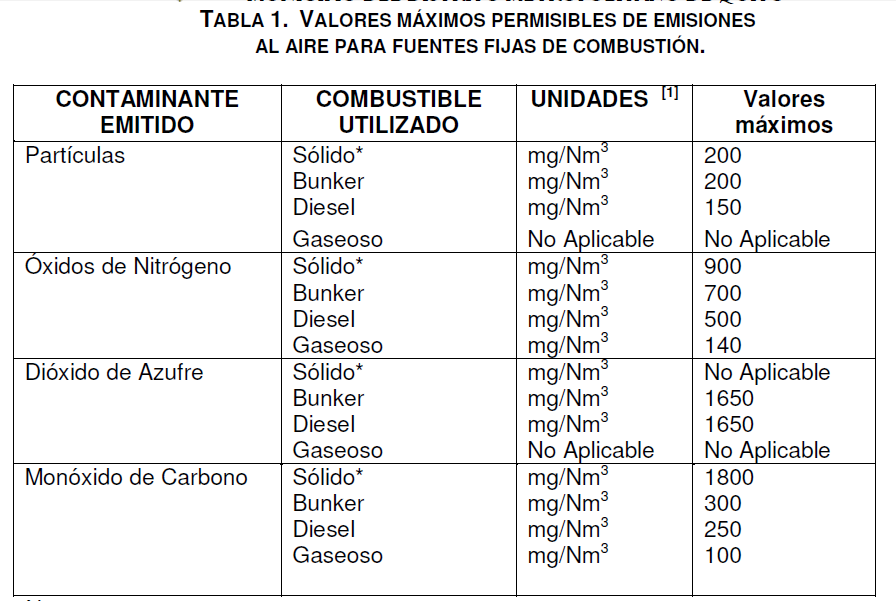 ESPE – GABRIELA SÁNCHEZ –DANIEL MORALES– AGOSTO 2015
151
DISEÑO Y CONSTRUCCIÓN DE UN HORNO HÍBRIDO SECADOR DE MUESTRAS DE PENNISETUM CLANDESTINUM.
Emisiones de Gases
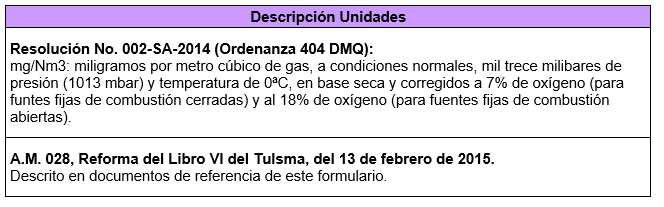 ESPE – GABRIELA SÁNCHEZ –DANIEL MORALES– AGOSTO 2015
152
DISEÑO Y CONSTRUCCIÓN DE UN HORNO HÍBRIDO SECADOR DE MUESTRAS DE PENNISETUM CLANDESTINUM.
Emisiones de Gases
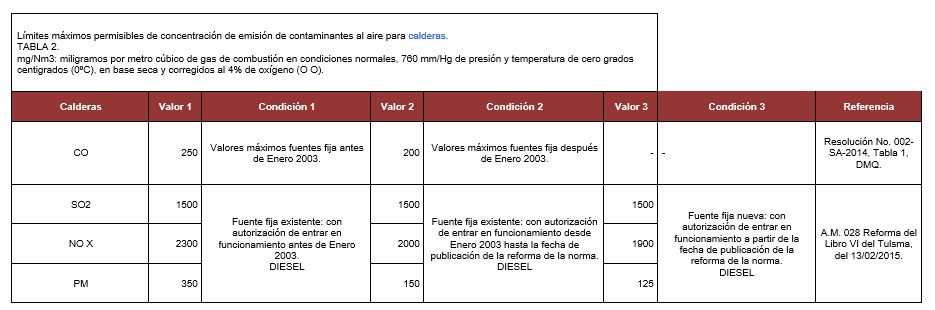 ESPE – GABRIELA SÁNCHEZ –DANIEL MORALES– AGOSTO 2015
153
DISEÑO Y CONSTRUCCIÓN DE UN HORNO HÍBRIDO SECADOR DE MUESTRAS DE PENNISETUM CLANDESTINUM.
Emisiones de Gases
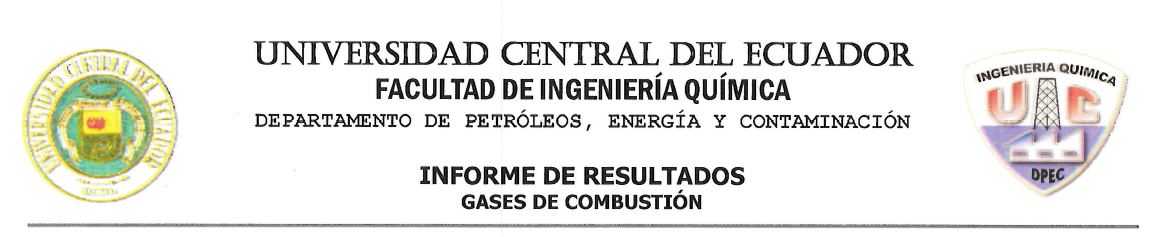 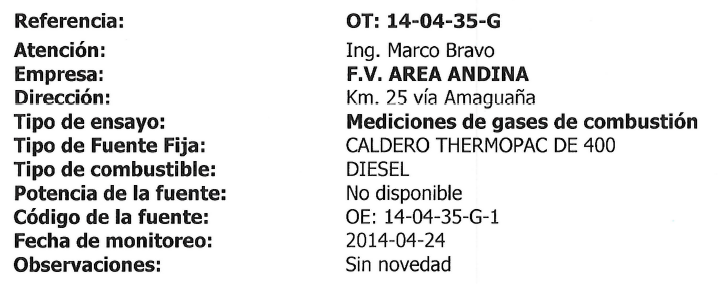 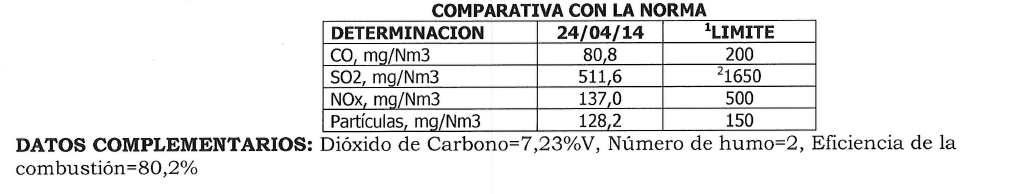 ESPE – GABRIELA SÁNCHEZ –DANIEL MORALES– AGOSTO 2015
154
DISEÑO Y CONSTRUCCIÓN DE UN HORNO HÍBRIDO SECADOR DE MUESTRAS DE PENNISETUM CLANDESTINUM.
Emisiones de Gases
El material particulado respirable presente en la atmósfera en forma sólida o líquida (polvo, cenizas, hollín, partículas metálicas, cemento y polen, entre otras)
PM10 Diámetro igual o inferior a los 10 µm o 10 micrómetros (1 µm corresponde a la milésima parte de un milímetro) 

PM2,5. Diámetro inferior o igual a los 2,5 micrómetros, 100 veces más delgadas que un cabello humano.
PAH (Hidrocarburo aromático policíclico) compuesto orgánico que se compone de anillos aromáticos. Se encuentran en el petróleo, el carbón y en depósitos de alquitrán y también como productos de la utilización de combustibles (ya sean fósiles o biomasa).
ESPE – GABRIELA SÁNCHEZ –DANIEL MORALES– AGOSTO 2015
155
DISEÑO Y CONSTRUCCIÓN DE UN HORNO HÍBRIDO SECADOR DE MUESTRAS DE PENNISETUM CLANDESTINUM.
Emisiones de Gases
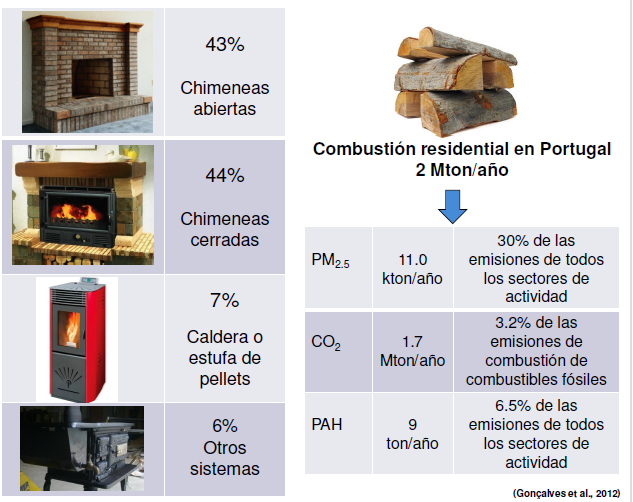 ESPE – GABRIELA SÁNCHEZ –DANIEL MORALES– AGOSTO 2015
156
DISEÑO Y CONSTRUCCIÓN DE UN HORNO HÍBRIDO SECADOR DE MUESTRAS DE PENNISETUM CLANDESTINUM.
Emisiones de Gases
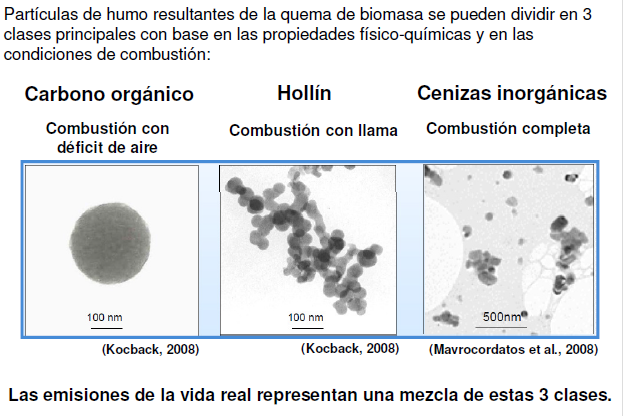 ESPE – GABRIELA SÁNCHEZ –DANIEL MORALES– AGOSTO 2015
157
DISEÑO Y CONSTRUCCIÓN DE UN HORNO HÍBRIDO SECADOR DE MUESTRAS DE PENNISETUM CLANDESTINUM.
Emisiones de Gases
EQUIPOS DE QUEMAS RESIDENCIAL
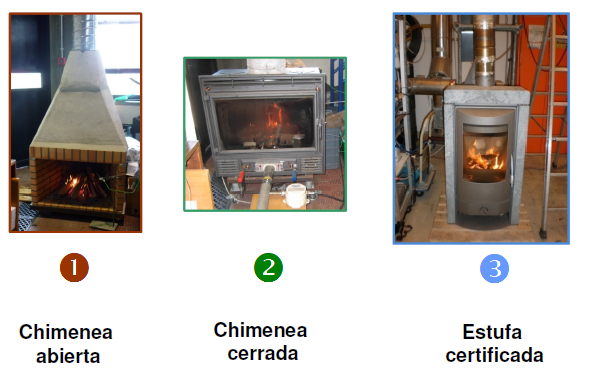 ESPE – GABRIELA SÁNCHEZ –DANIEL MORALES– AGOSTO 2015
158
DISEÑO Y CONSTRUCCIÓN DE UN HORNO HÍBRIDO SECADOR DE MUESTRAS DE PENNISETUM CLANDESTINUM.
Emisiones de Gases
BIOCOMBUSTIBLES QUEMADOS
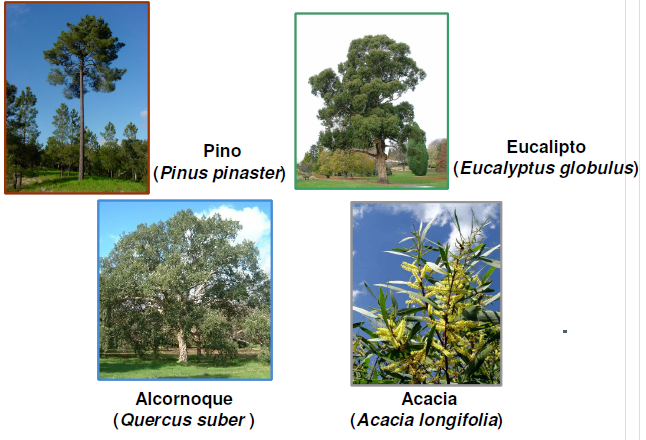 ESPE – GABRIELA SÁNCHEZ –DANIEL MORALES– AGOSTO 2015
159
DISEÑO Y CONSTRUCCIÓN DE UN HORNO HÍBRIDO SECADOR DE MUESTRAS DE PENNISETUM CLANDESTINUM.
Emisiones de Gases
BIOCOMBUSTIBLES QUEMADOS
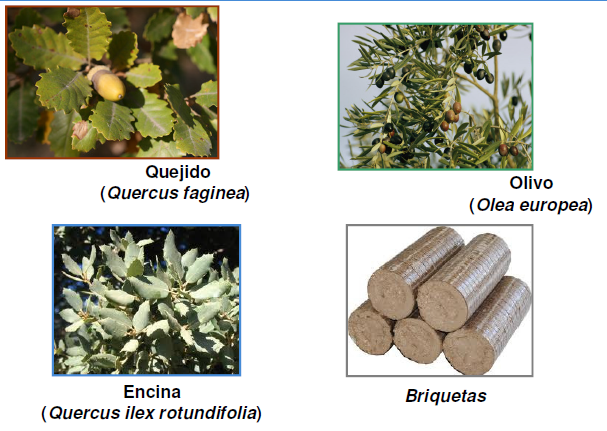 ESPE – GABRIELA SÁNCHEZ –DANIEL MORALES– AGOSTO 2015
160
DISEÑO Y CONSTRUCCIÓN DE UN HORNO HÍBRIDO SECADOR DE MUESTRAS DE PENNISETUM CLANDESTINUM.
Emisiones de Gases
BIOCOMBUSTIBLES QUEMADOS
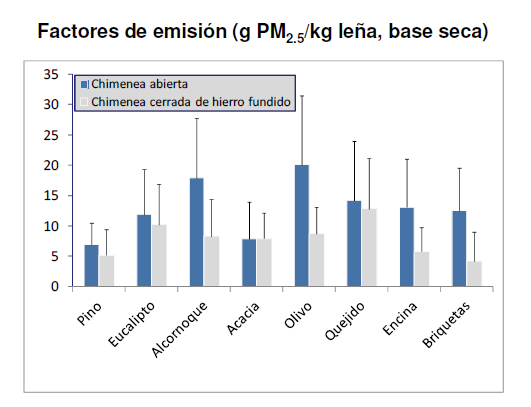 ESPE – GABRIELA SÁNCHEZ –DANIEL MORALES– AGOSTO 2015
161
DISEÑO Y CONSTRUCCIÓN DE UN HORNO HÍBRIDO SECADOR DE MUESTRAS DE PENNISETUM CLANDESTINUM.
Emisiones de Gases
BIOCOMBUSTIBLES QUEMADOS
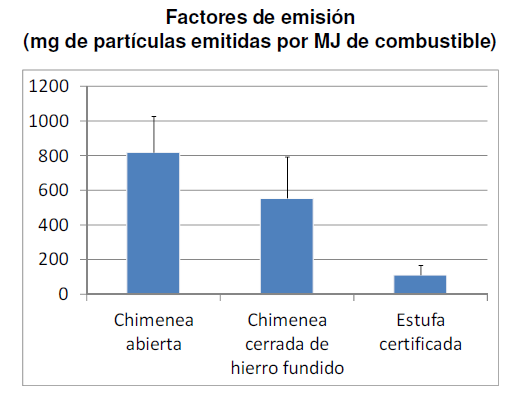 ESPE – GABRIELA SÁNCHEZ –DANIEL MORALES– AGOSTO 2015
162
DISEÑO Y CONSTRUCCIÓN DE UN HORNO HÍBRIDO SECADOR DE MUESTRAS DE PENNISETUM CLANDESTINUM.
Emisiones de Gases
CONCLUSIONES
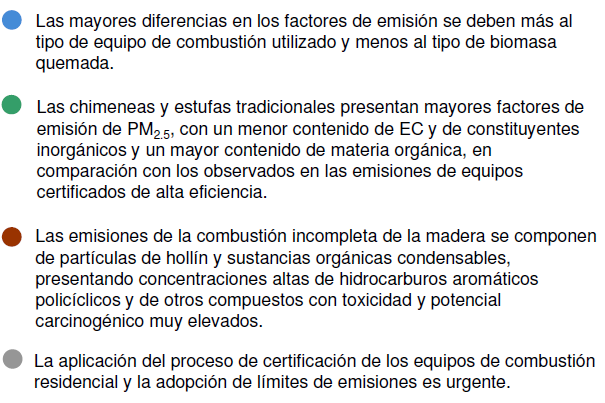 ESPE – GABRIELA SÁNCHEZ –DANIEL MORALES– AGOSTO 2015
163
DISEÑO Y CONSTRUCCIÓN DE UN HORNO HÍBRIDO SECADOR DE MUESTRAS DE PENNISETUM CLANDESTINUM.
GRACIAS
ESPE – GABRIELA SÁNCHEZ –DANIEL MORALES– AGOSTO 2015
164